ZESPÓŁ SZKÓŁ NR 5
WYDARZENIA  I OSIĄGNIĘCIA 
          W    ROKU SZK. 2017/2018
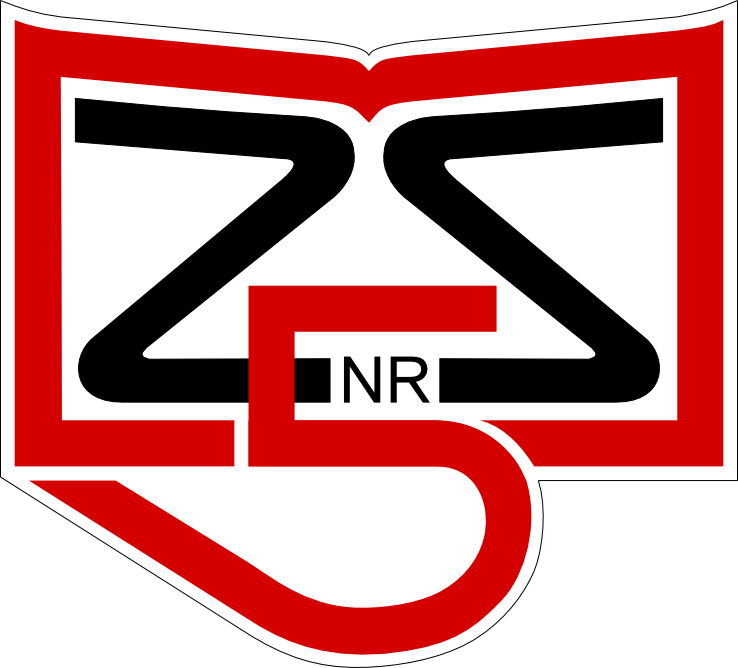 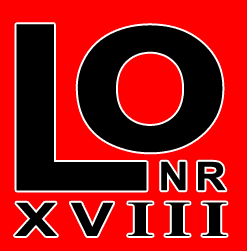 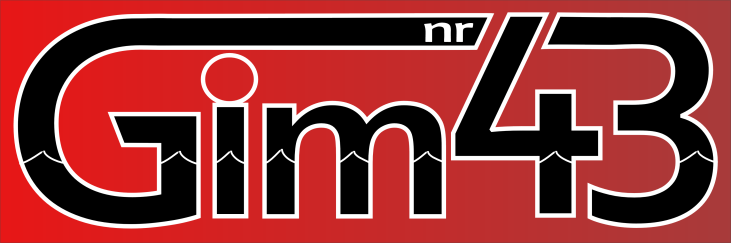 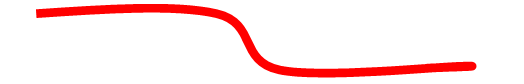 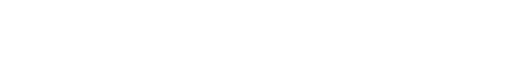 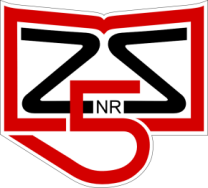 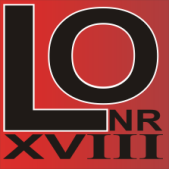 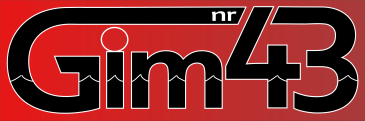 DRUŻYNY SZKOLNE  2017/2018
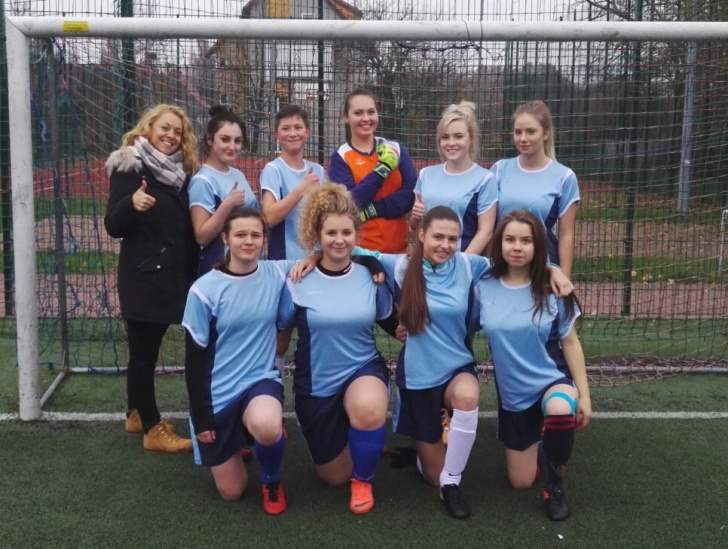 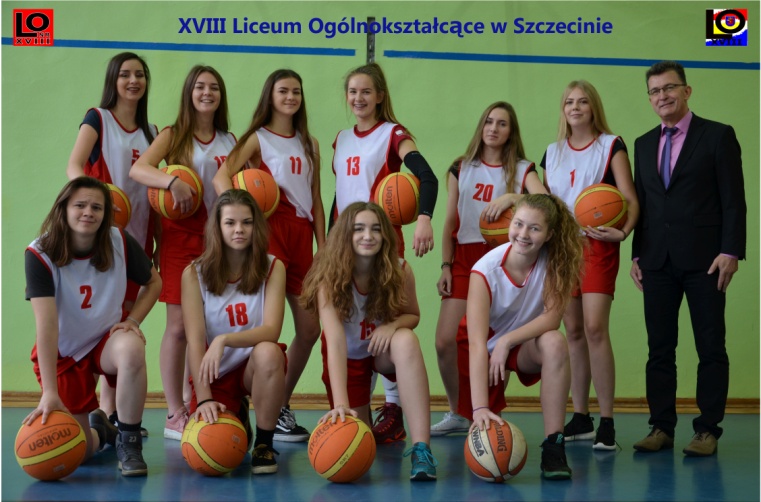 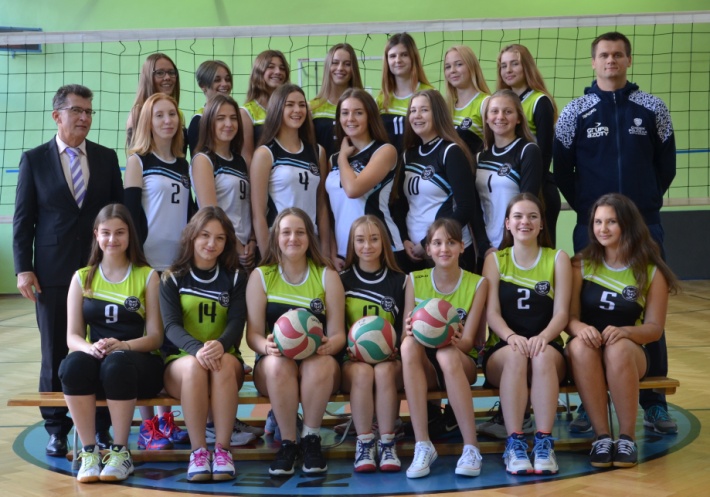 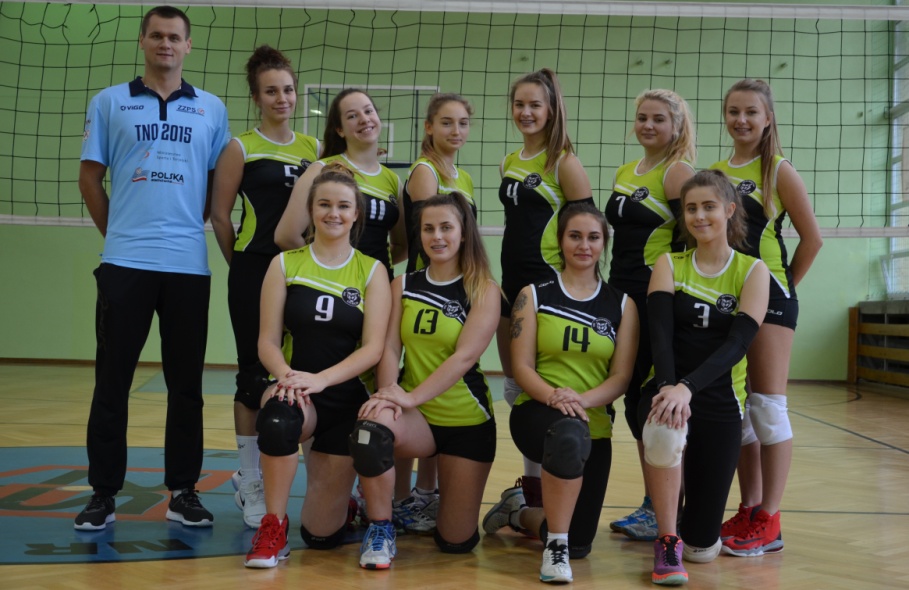 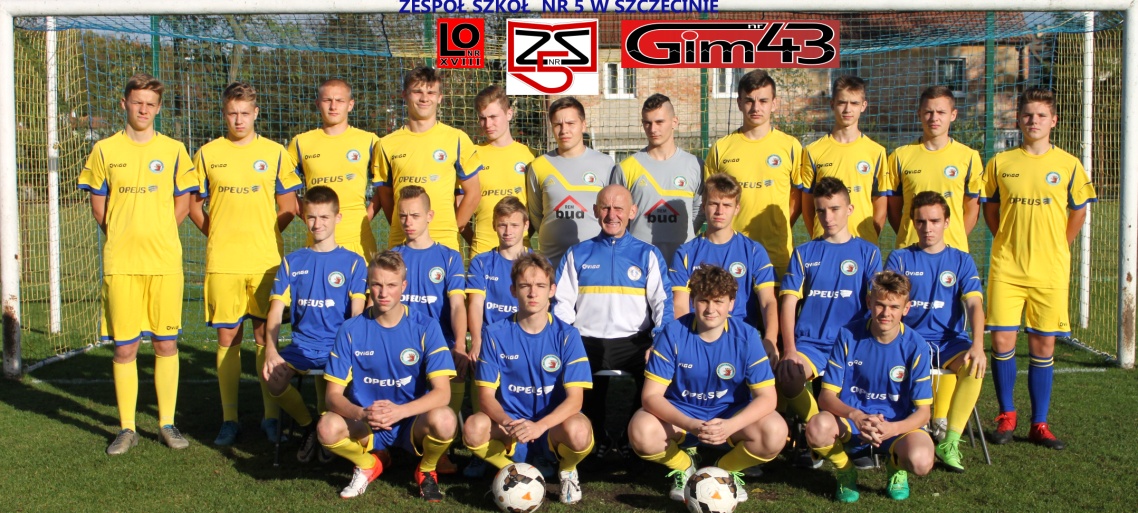 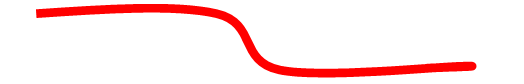 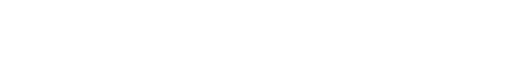 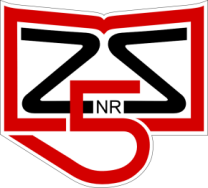 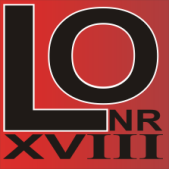 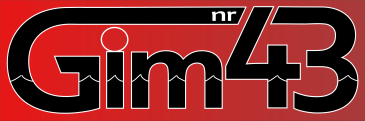 Europejski Dzień Języków
26.09.2017
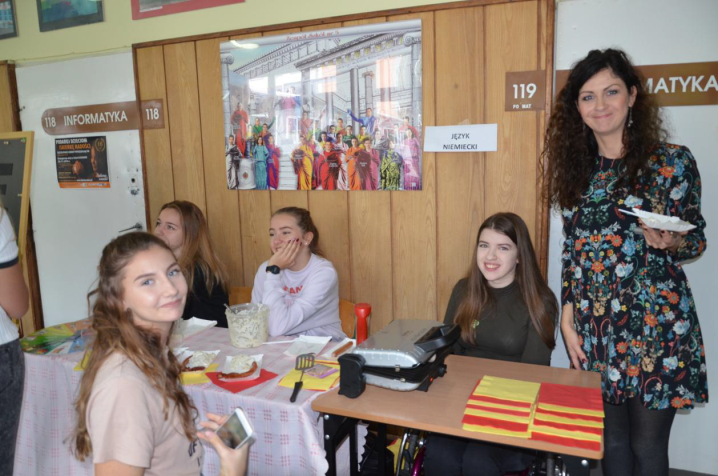 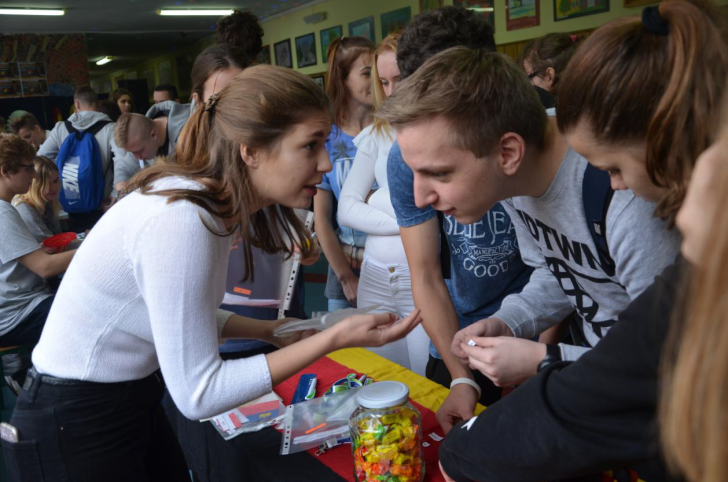 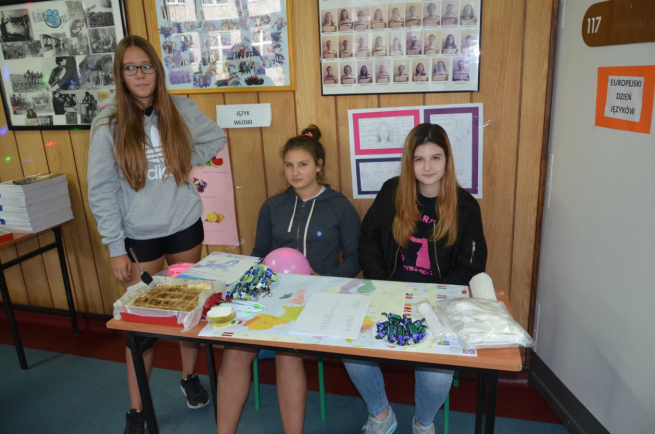 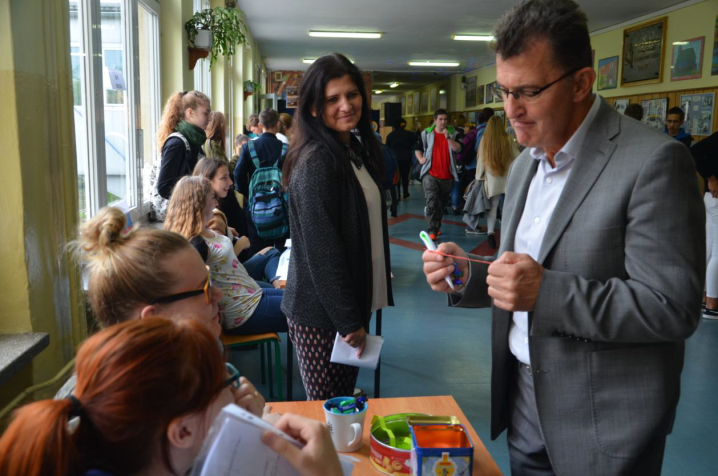 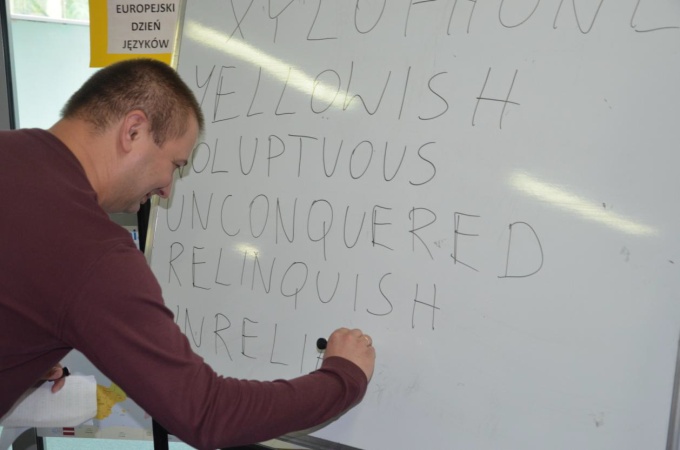 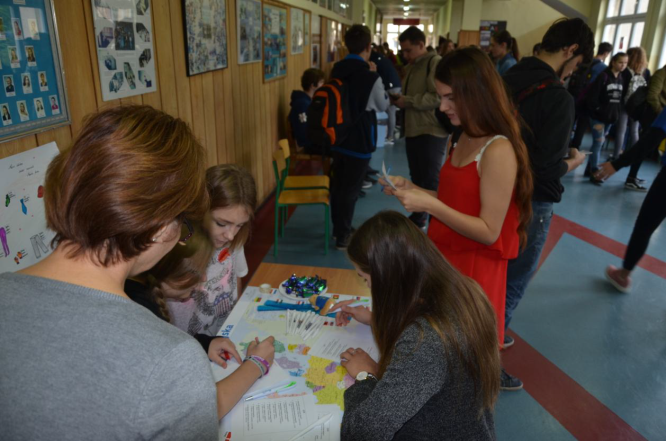 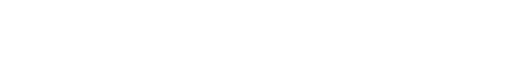 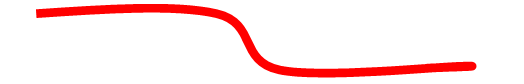 Przygotowała:  M. Sass
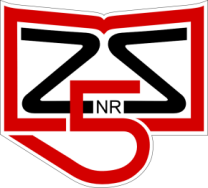 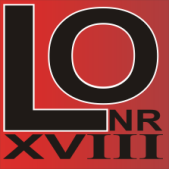 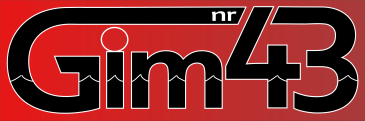 PULITZER  2017
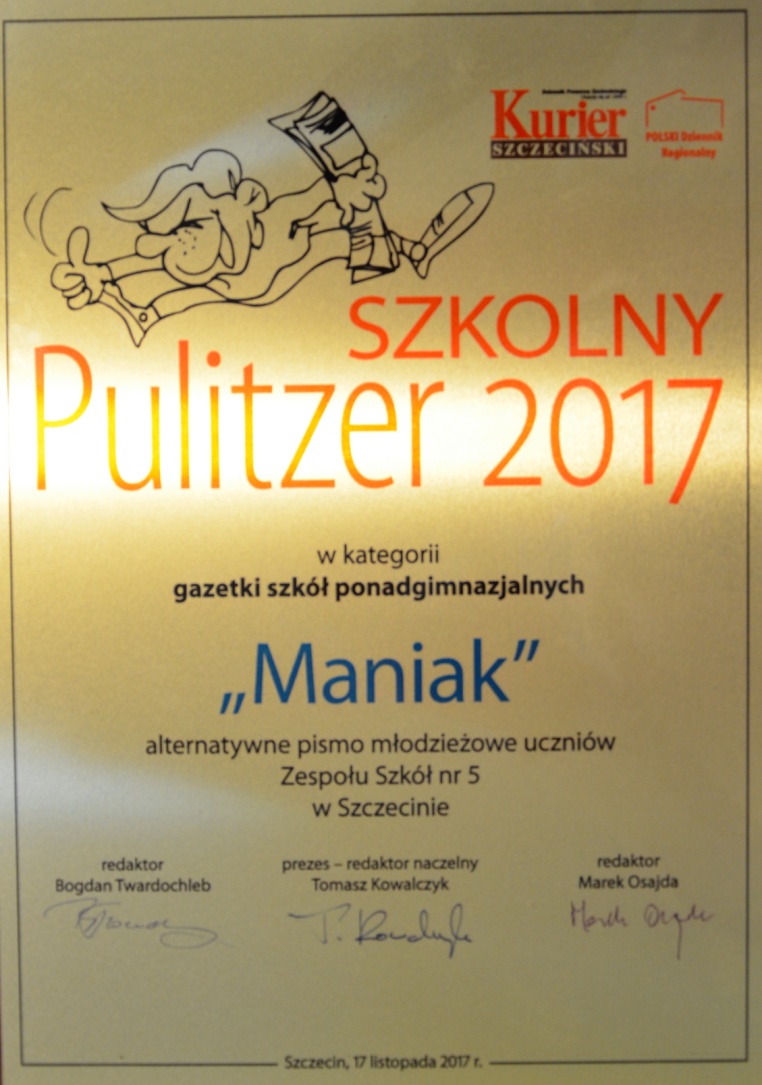 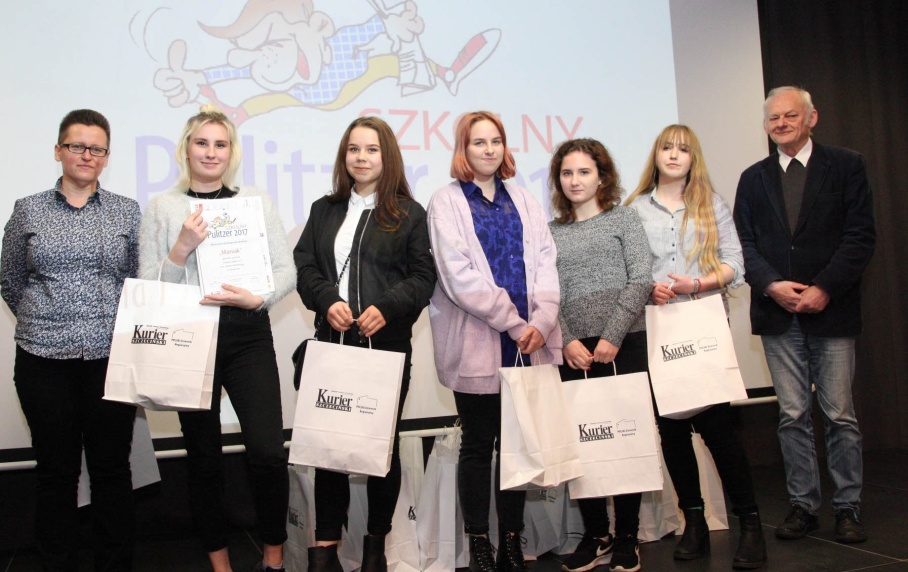 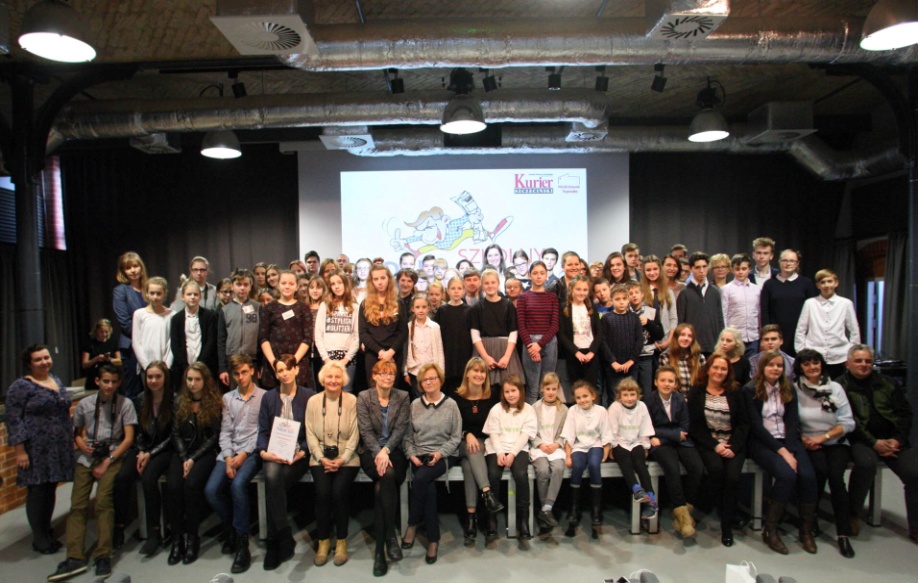 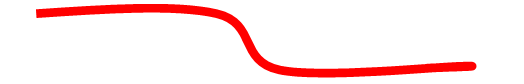 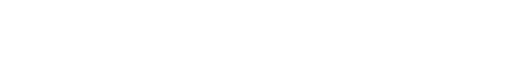 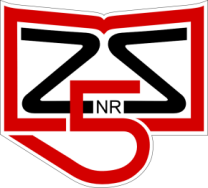 OPIEKUN : I. SKULSKA
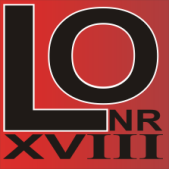 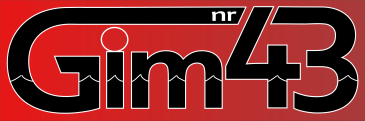 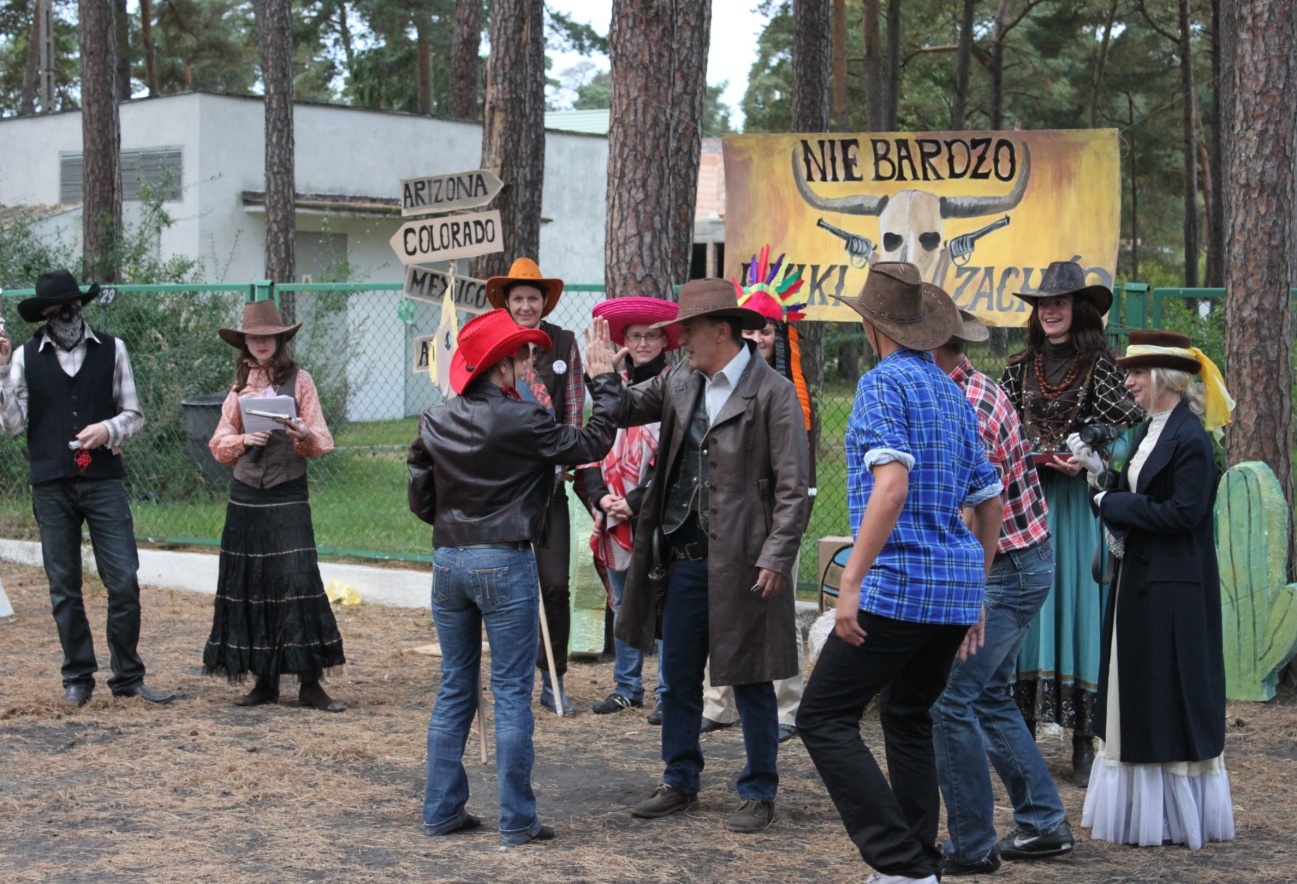 OBÓZ INTEGRACYJNY  XVIII LO
MIĘDZYWODZIE  2017
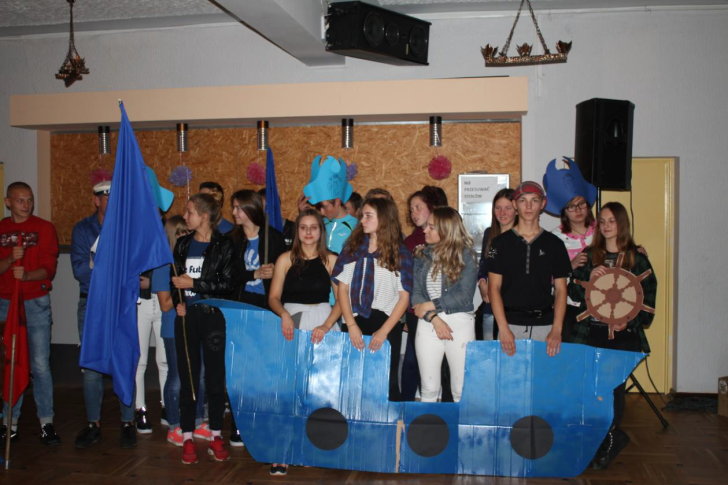 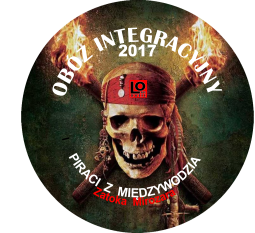 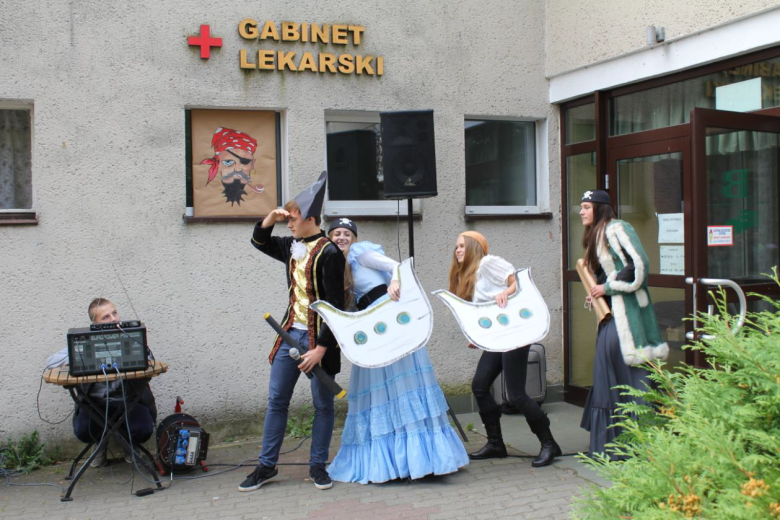 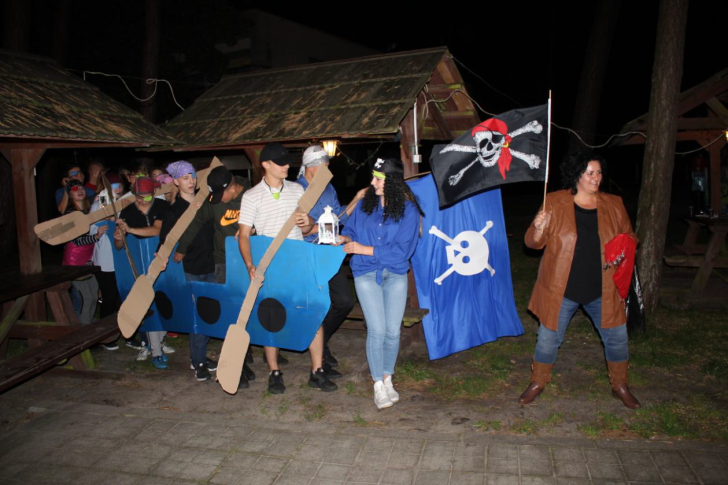 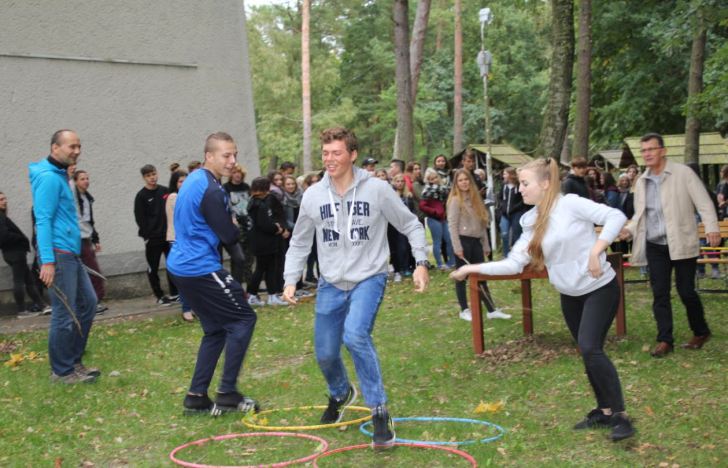 20-22 .09.2017 r.
E. Czajkowska, A.Sawicka,                    W.Kobzdej, A. Piekara
 i wychowawcy kl. I .
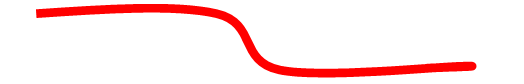 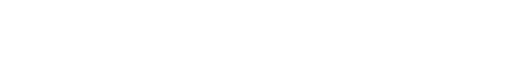 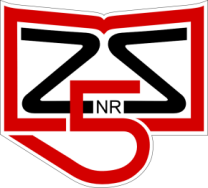 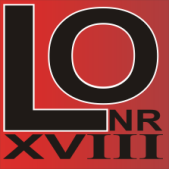 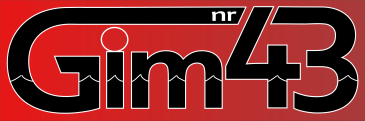 DZIEŃ  NAUCZYCIELA
w Zespole Szkół nr 5
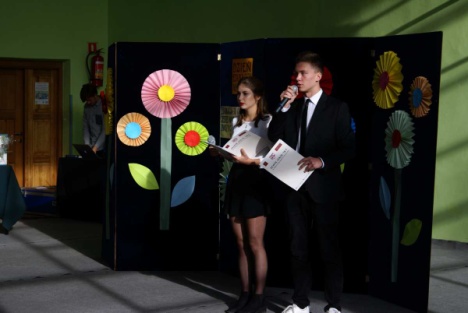 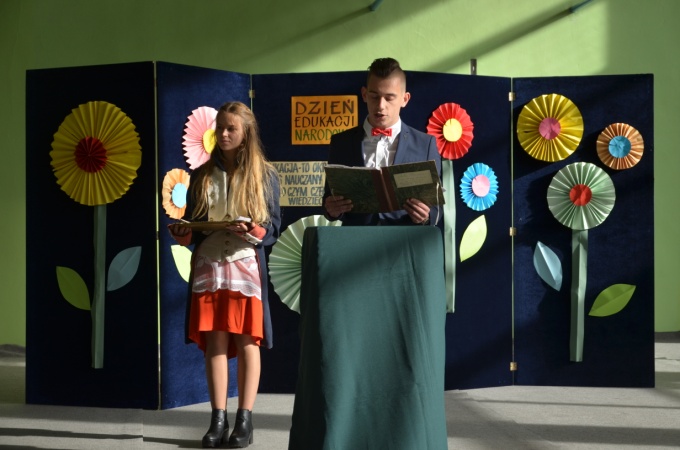 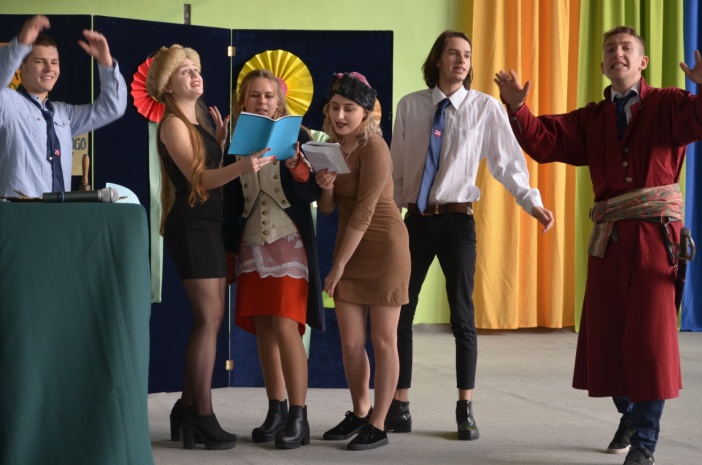 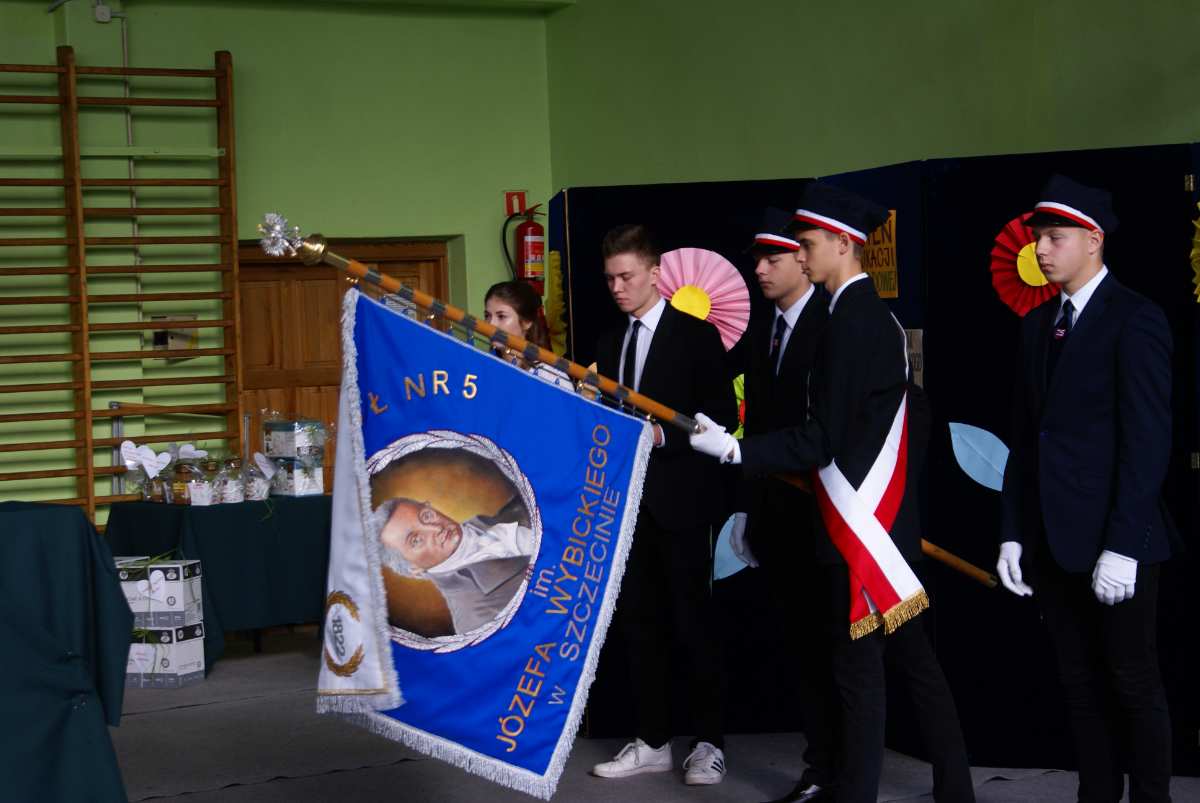 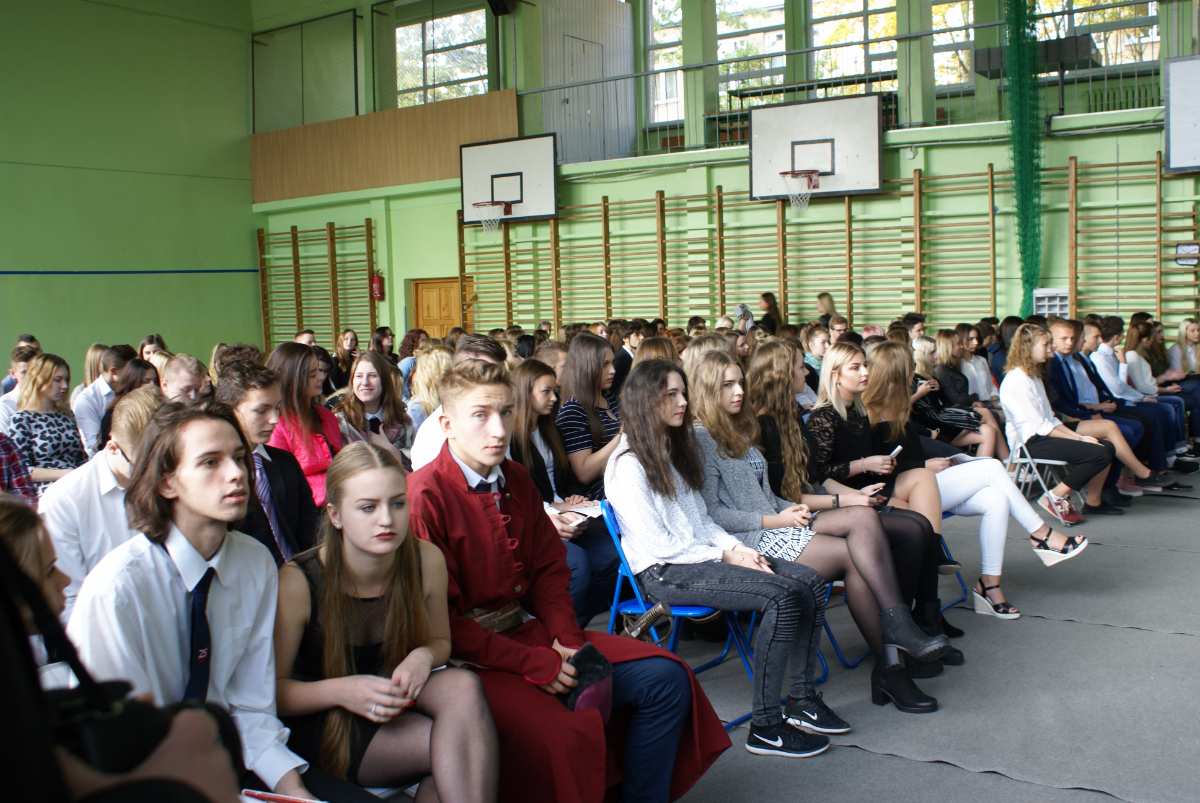 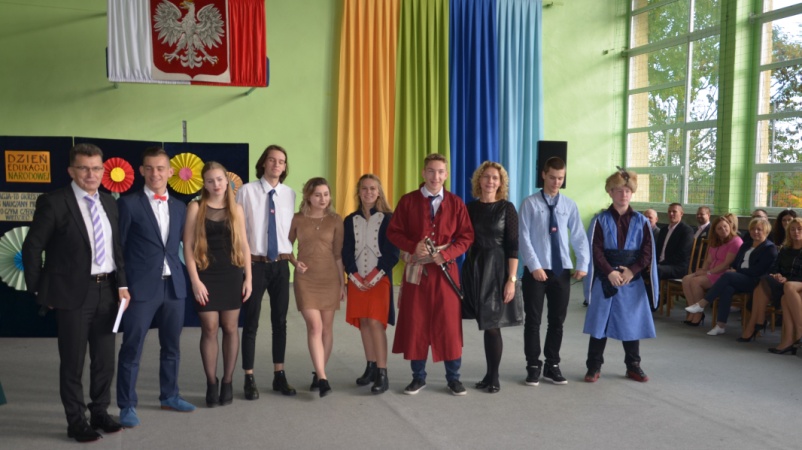 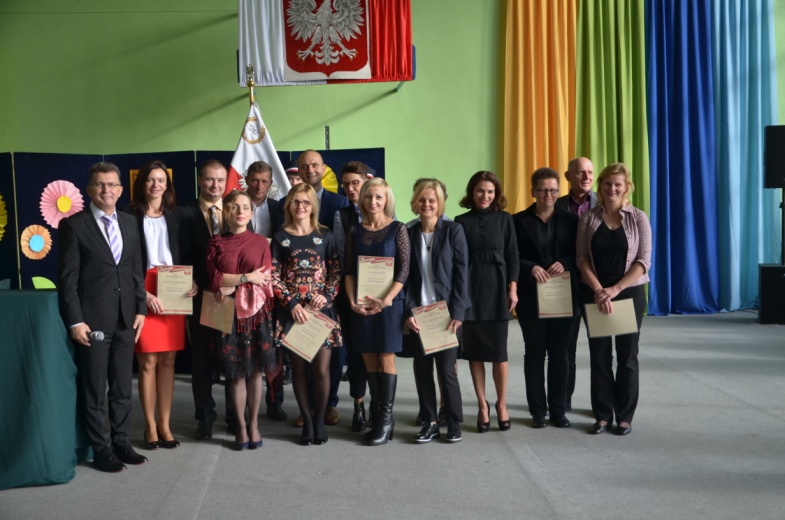 Przygotowały: LO – B. Jaśkiewicz                  GIM.- K.Jugowicz
Projekt „MOVING2HEALTH”                                             
                    w ramach programu Erasmus +
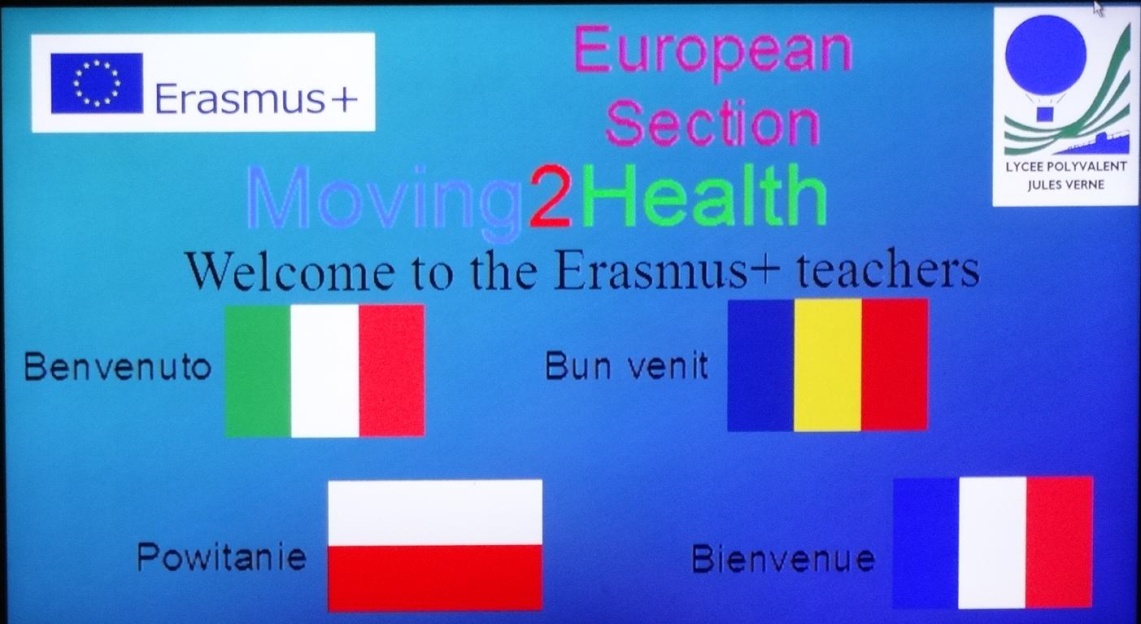 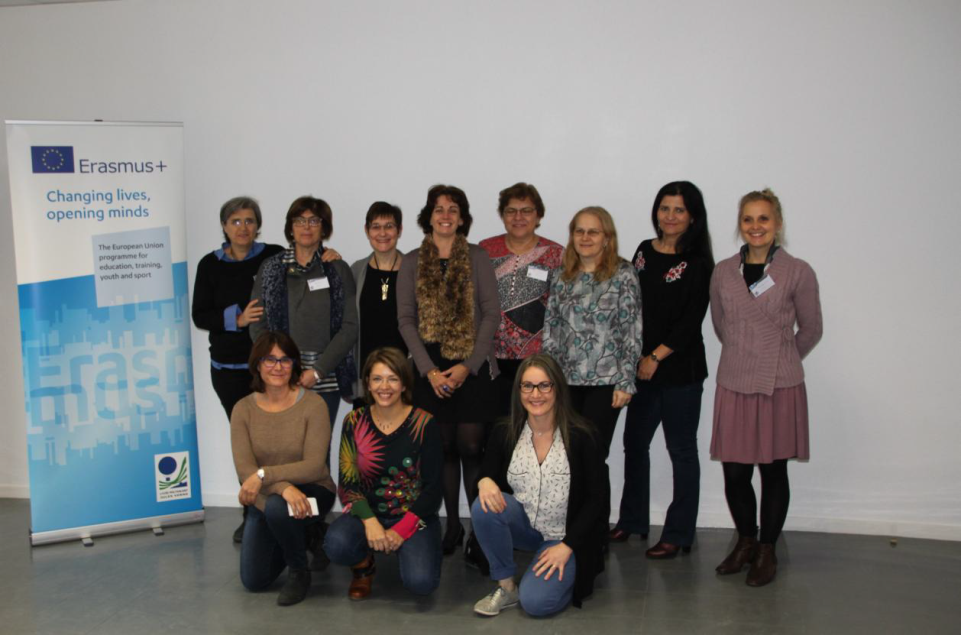 6 do 11 listopada 2017
Spotkanie robocze w Chateau-Thierry we Francji w dniach  6-11.2018 r.
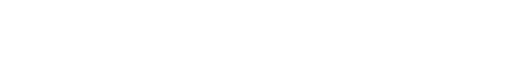 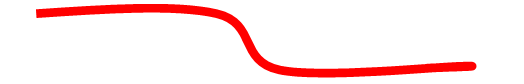 Koordynator:  M. Kujawska
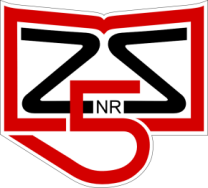 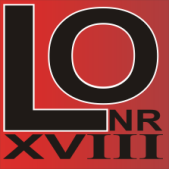 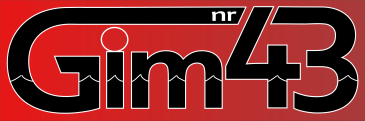 11 LISTOPADA
NARODOWE ŚWIĘTO NIEPODLEGŁOŚCI
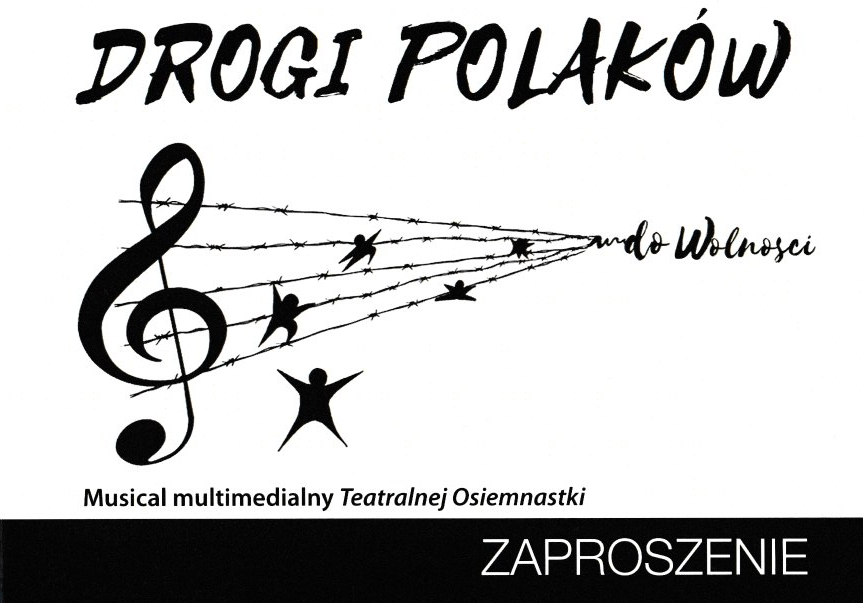 Klub 13 MUZ – 10.11.2017 r. godz. 19
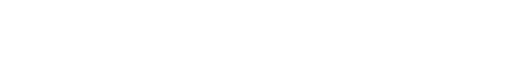 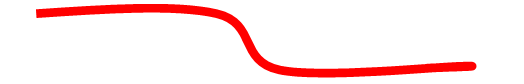 Przygotowały: A. Pawłowska,
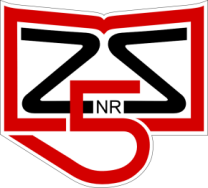 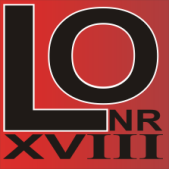 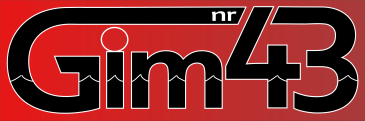 11 LISTOPADA
NARODOWE ŚWIĘTO NIEPODLEGŁOŚCI
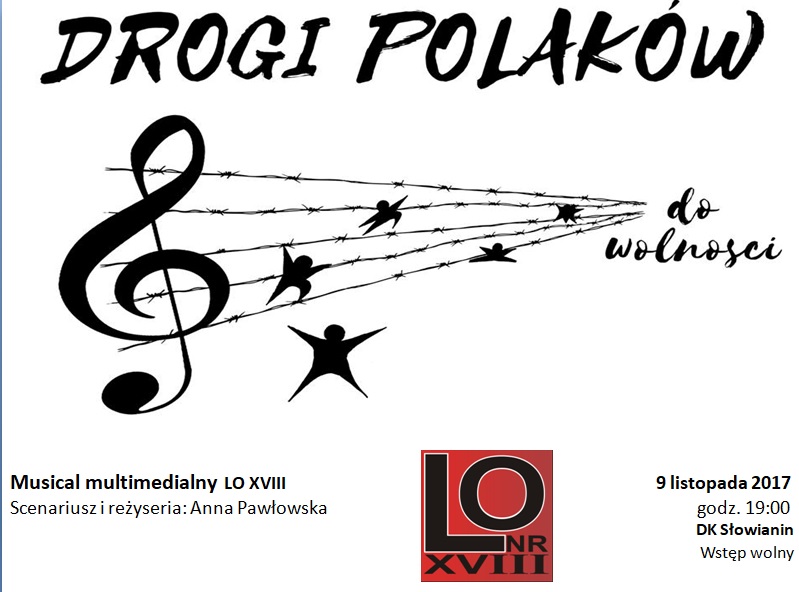 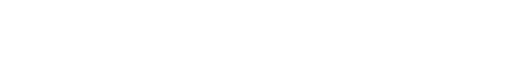 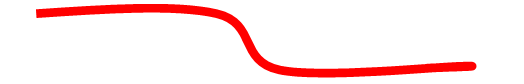 Przygotowały: A. Pawłowska,
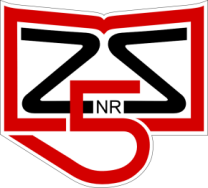 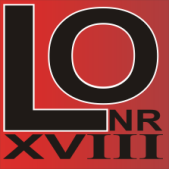 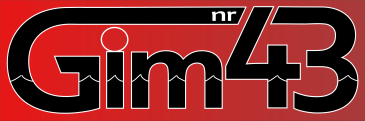 11 LISTOPADA
ŚWIĘTO NIEPODLEGŁOŚCI
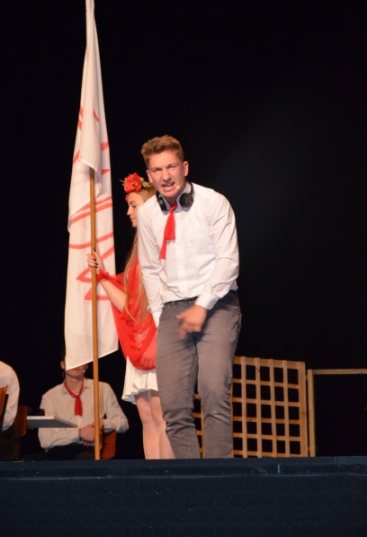 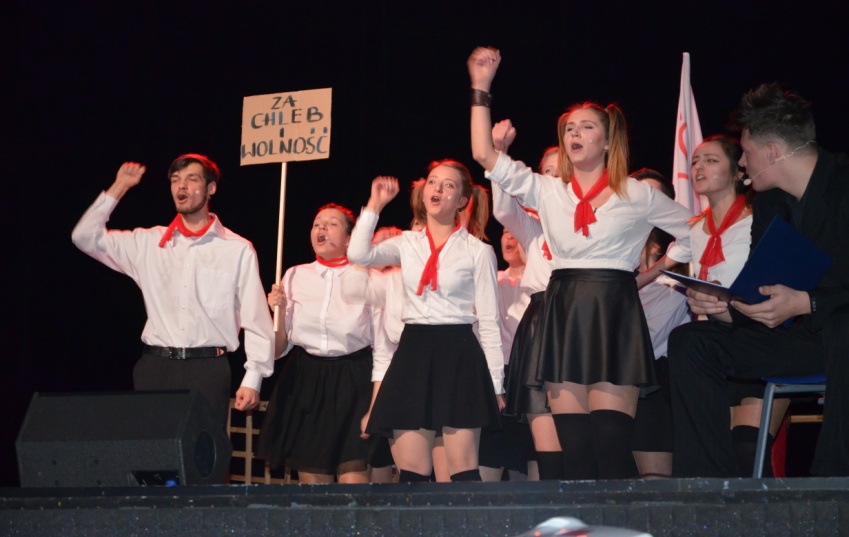 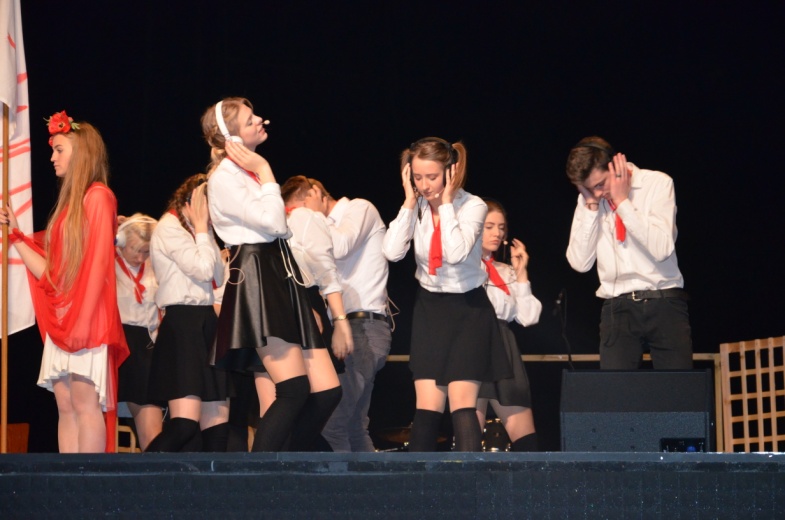 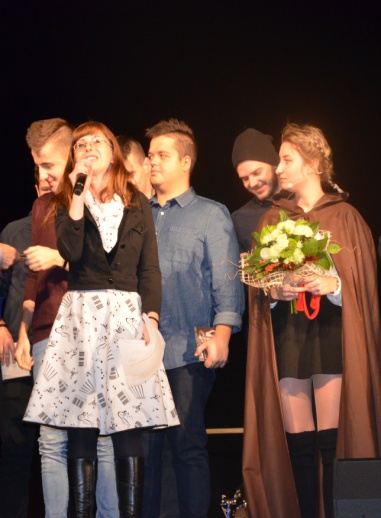 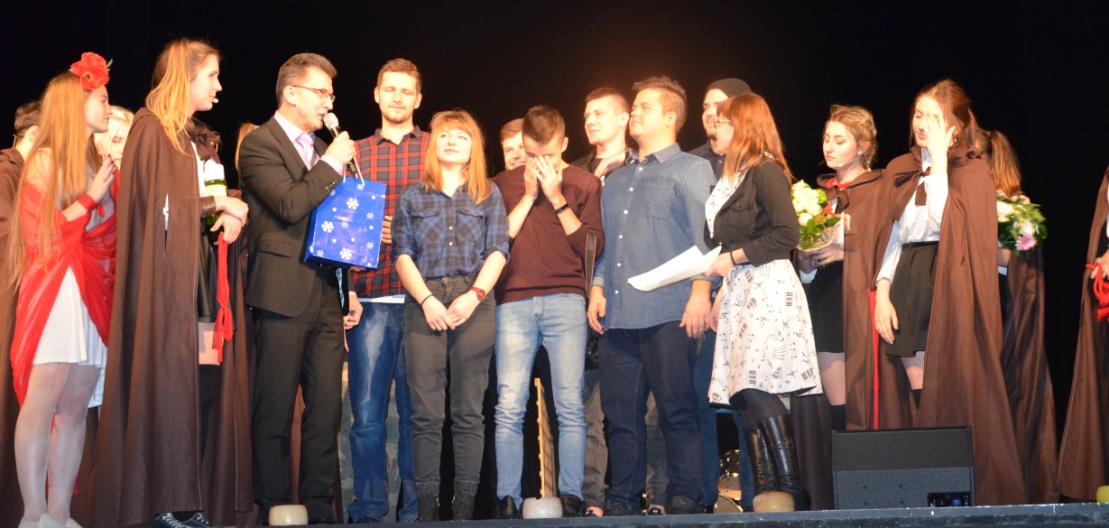 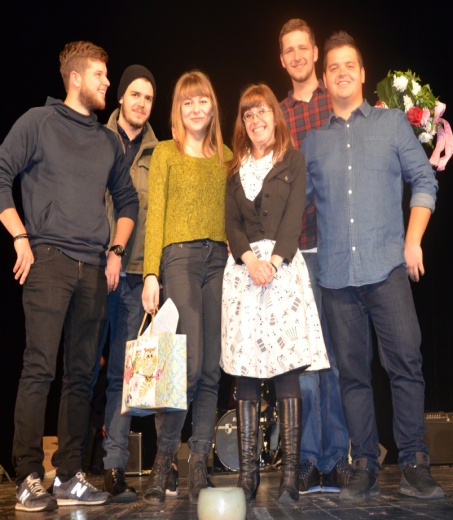 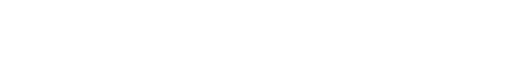 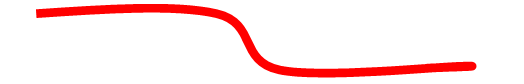 Przygotowały: A. Pawłowska,
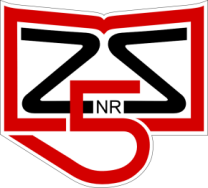 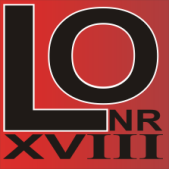 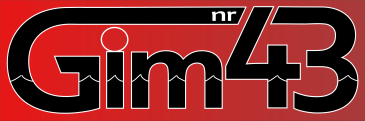 11 LISTOPADA
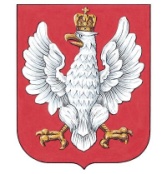 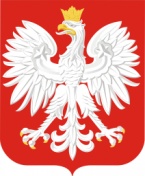 NARODOWE ŚWIĘTO NIEPODLEGŁOŚCI
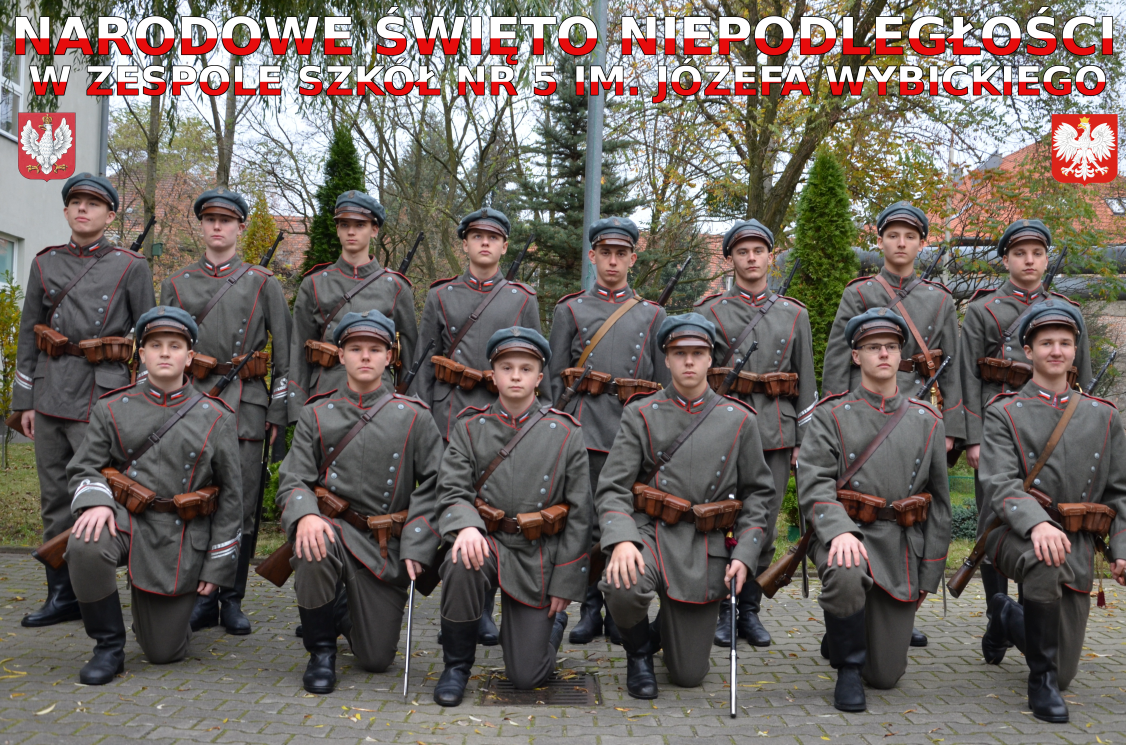 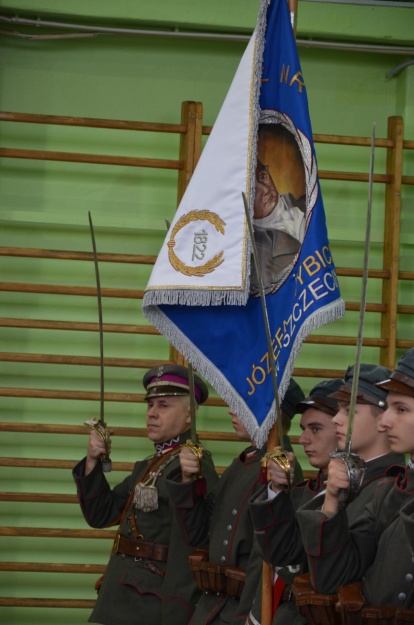 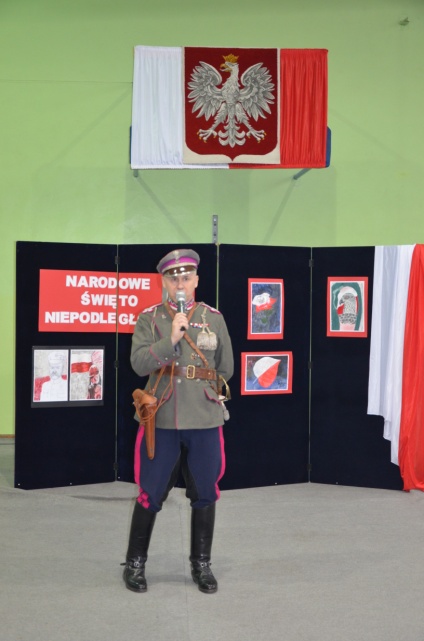 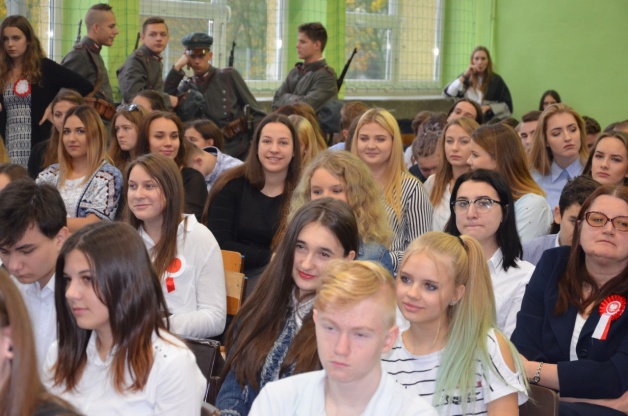 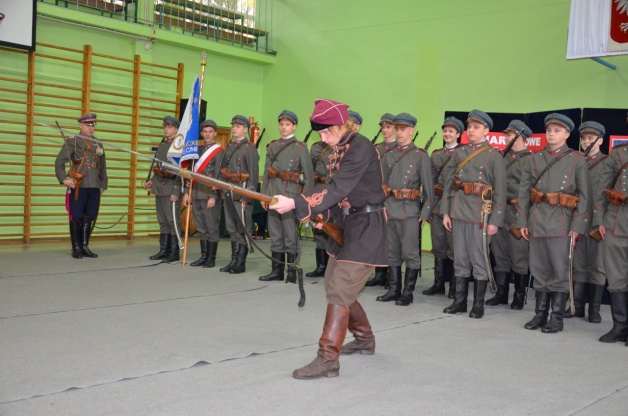 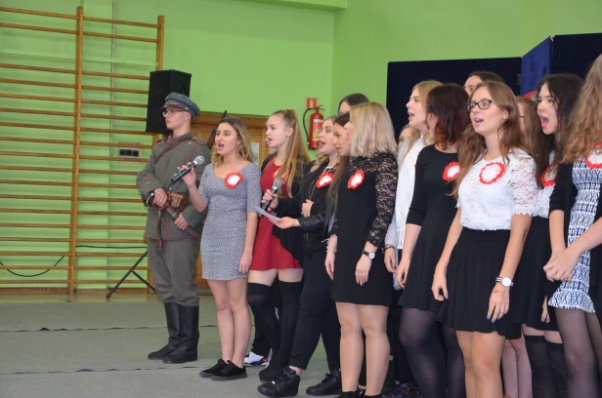 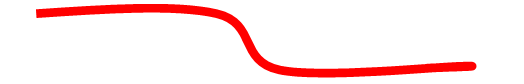 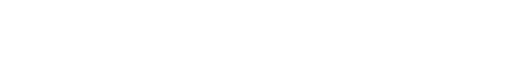 Przygotowały: J. Jankowski,          M. Pilawka
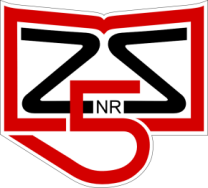 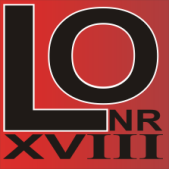 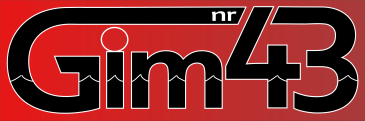 „ISKIERKA RADOŚCI”
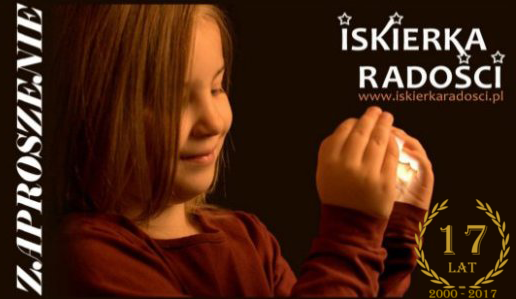 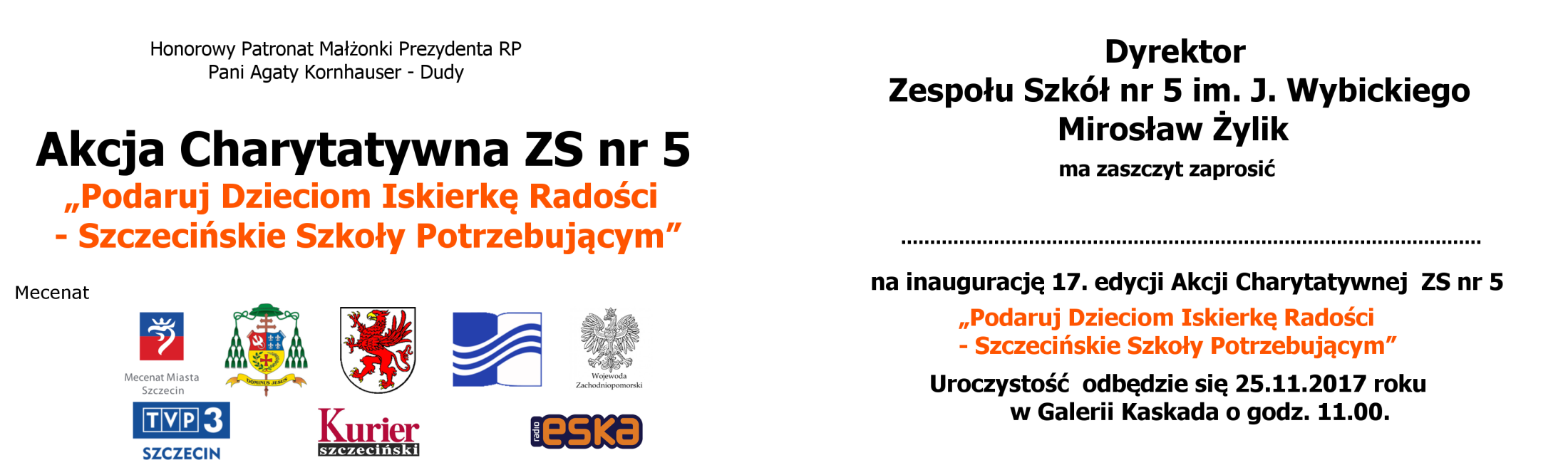 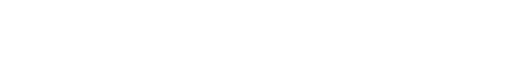 Koordynatorzy:                                                                       W. Kobzdej, A. Sawicka , M. Matuszak,
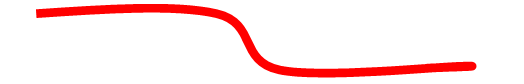 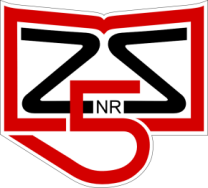 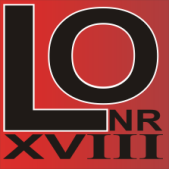 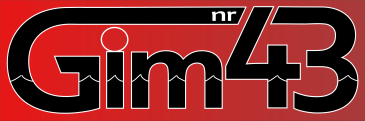 „ISKIERKA RADOŚCI” - 2017
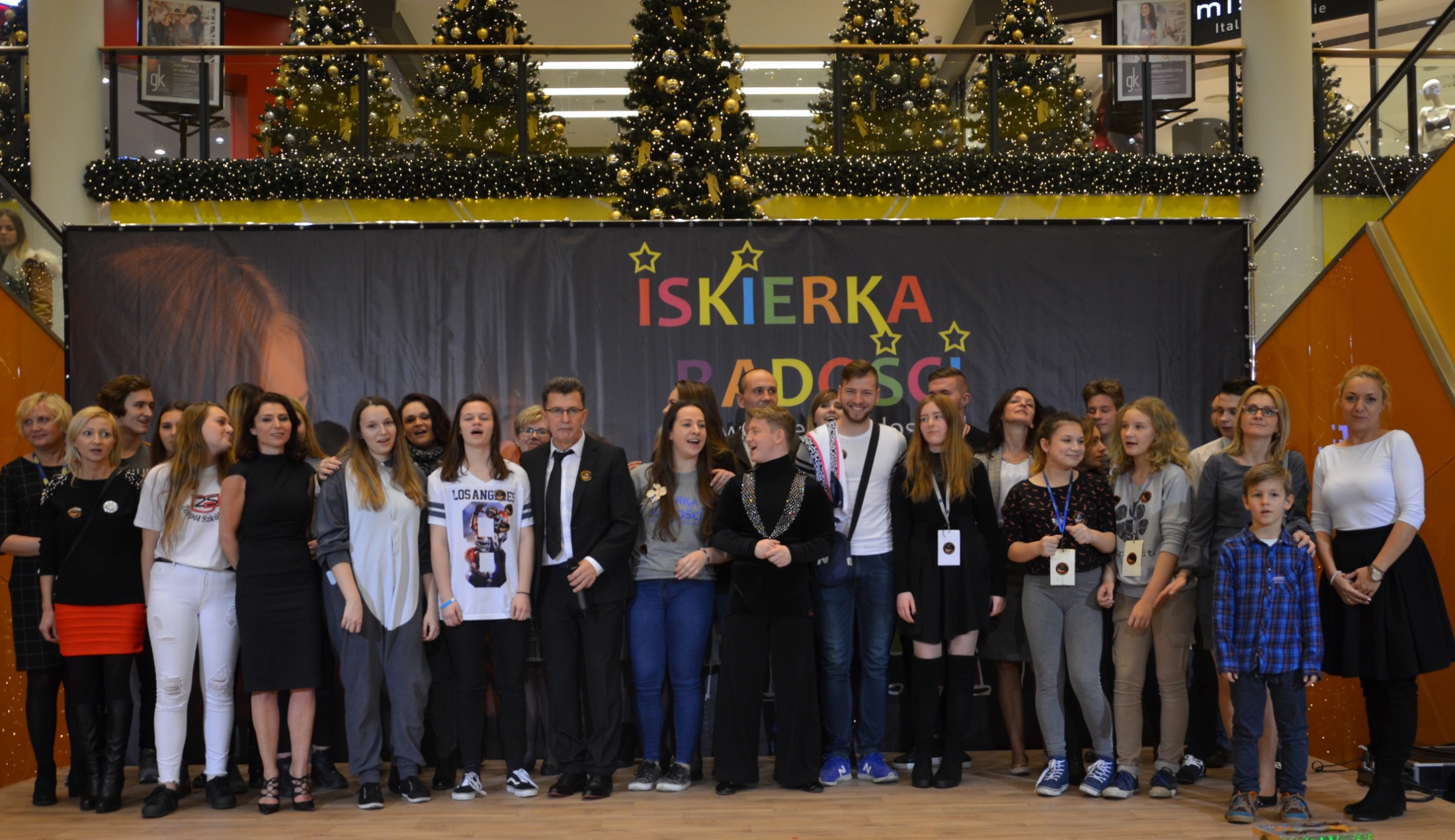 ISKIERKOWA RODZINA !
Zachodniopomorskie Forum Wolontariatu –                                                              
          Wolontariat w szkole i nie tylko
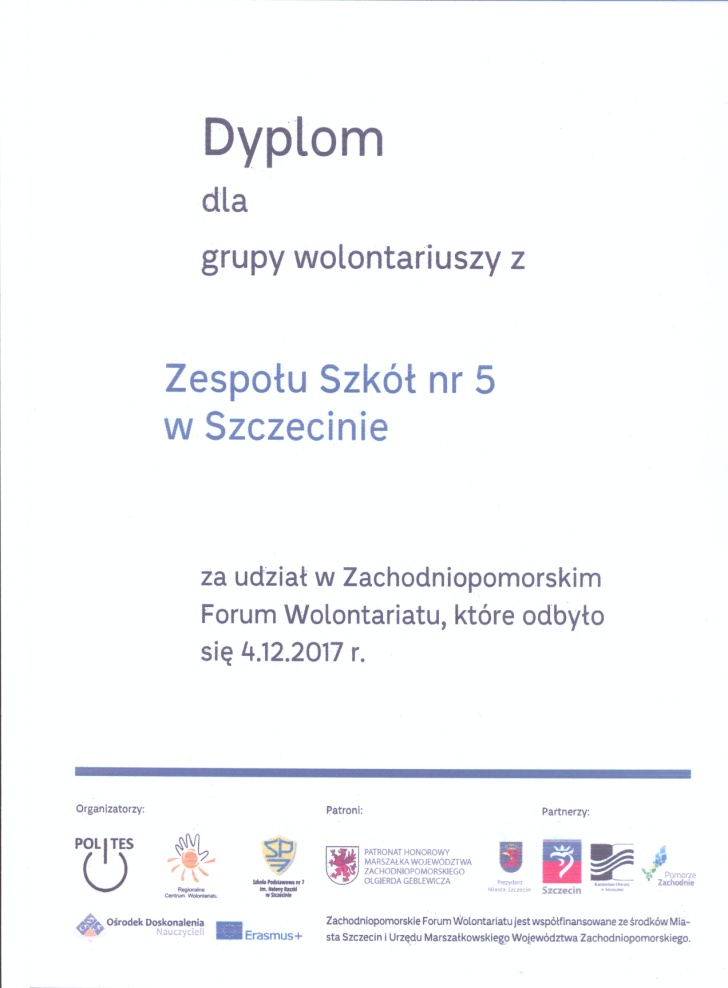 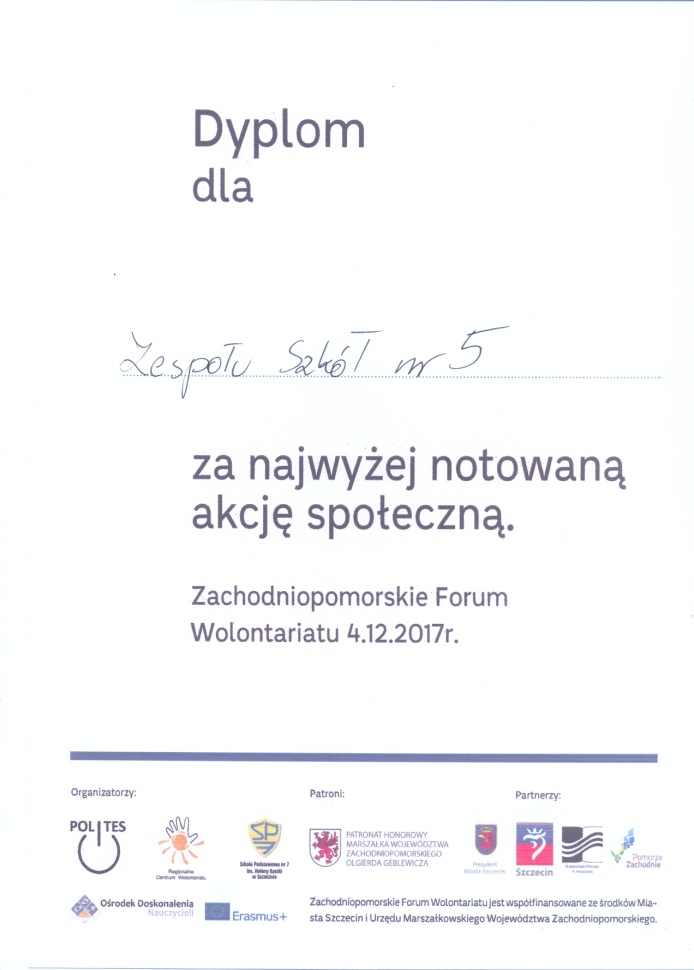 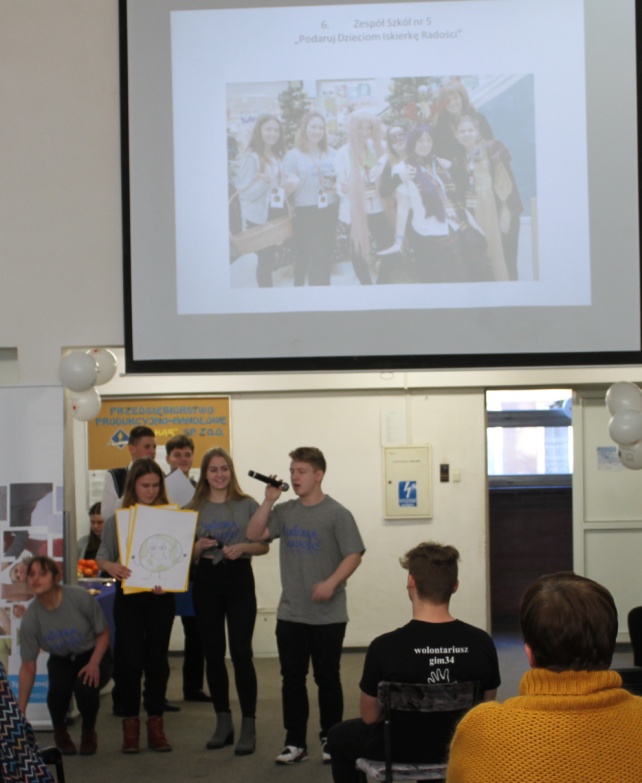 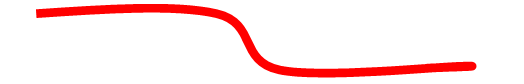 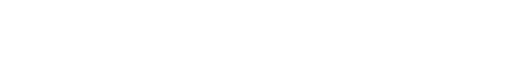 Opieka artystyczna: M. Matuszak, A. Sawicka
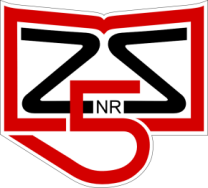 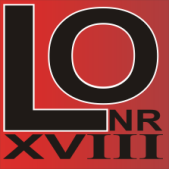 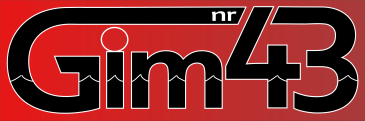 SERDUSZKOWA PACZKA
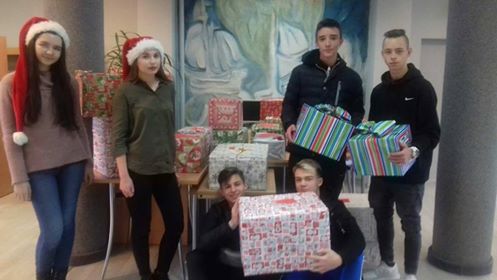 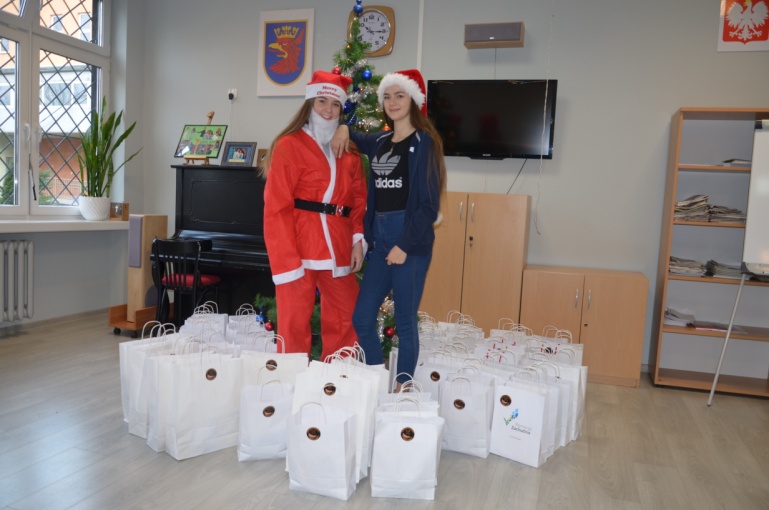 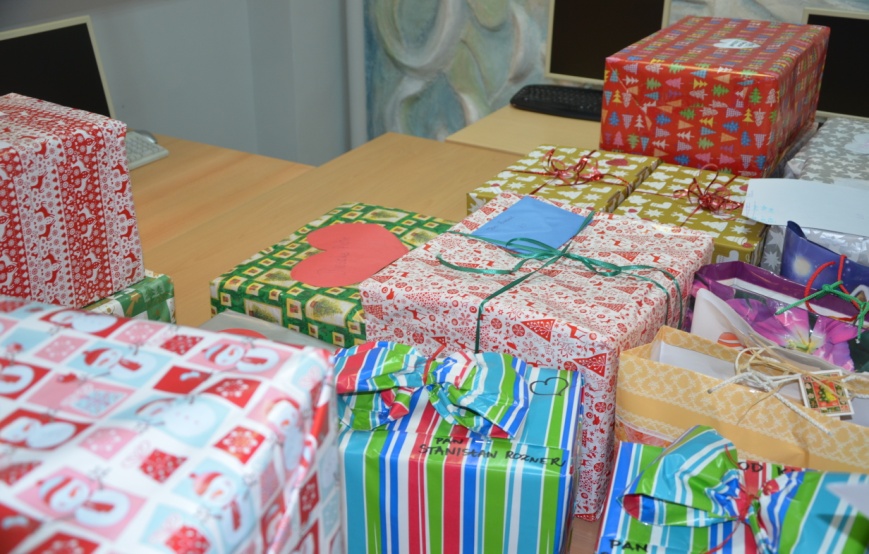 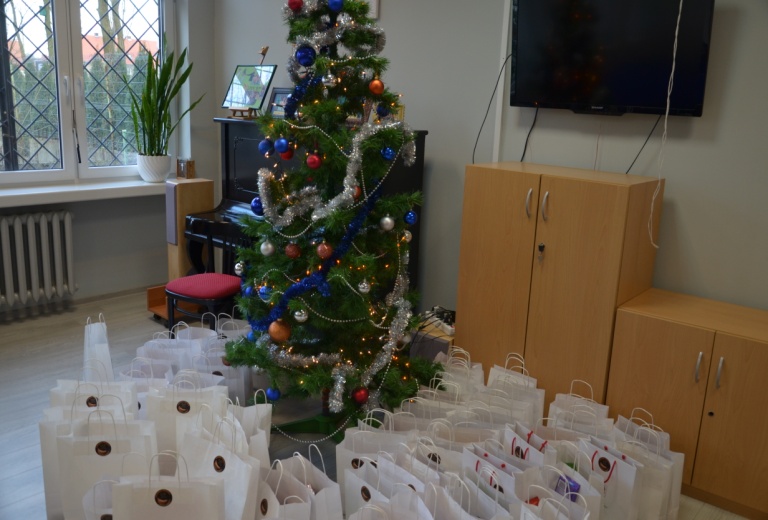 Wychowawcy  i  klasy                                                                          oraz   W. Kobzdej, M. Matuszak. R.Stańczuk
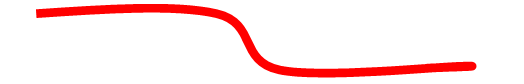 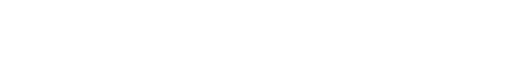 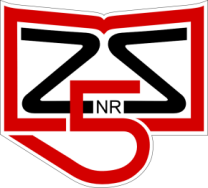 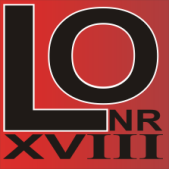 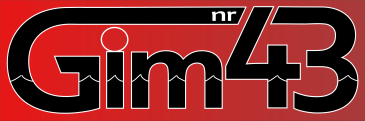 VI FESTYN RODZINNY
ZESPOŁU SZKÓŁ NR 5
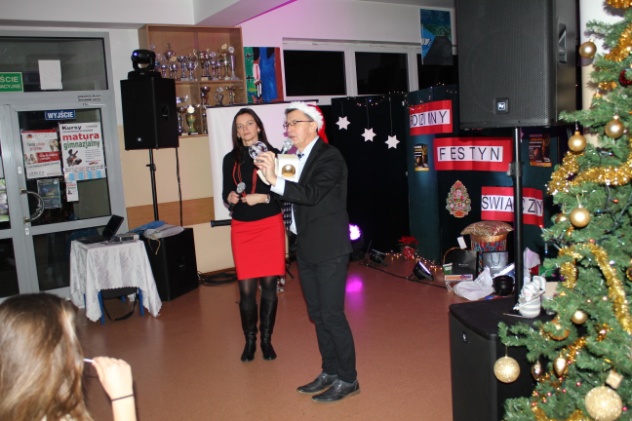 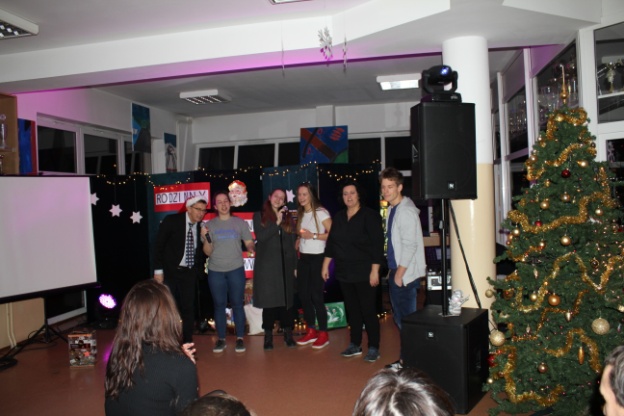 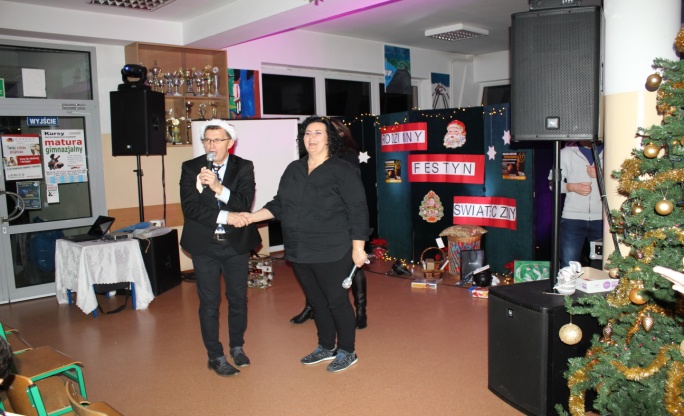 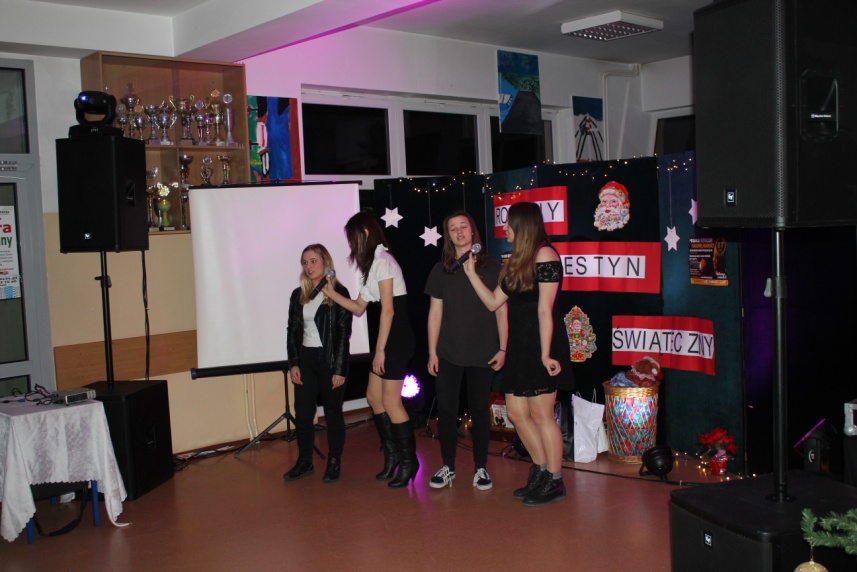 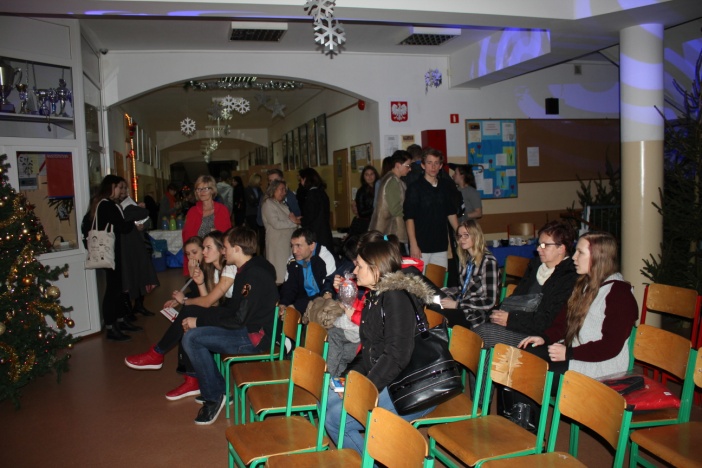 6 GRUDZIEŃ 2017 R.
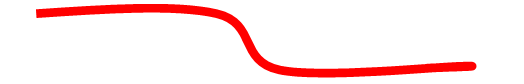 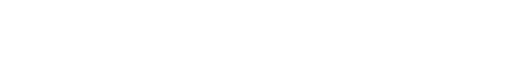 ORGANIZATOR: M. Sass
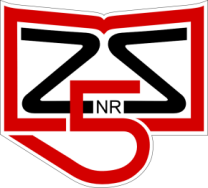 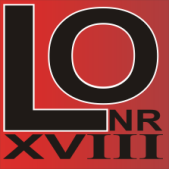 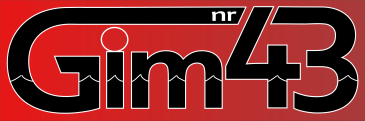 ŚWIĄTECZNE CZYTANIE PRZY CHOINCE 
       ”
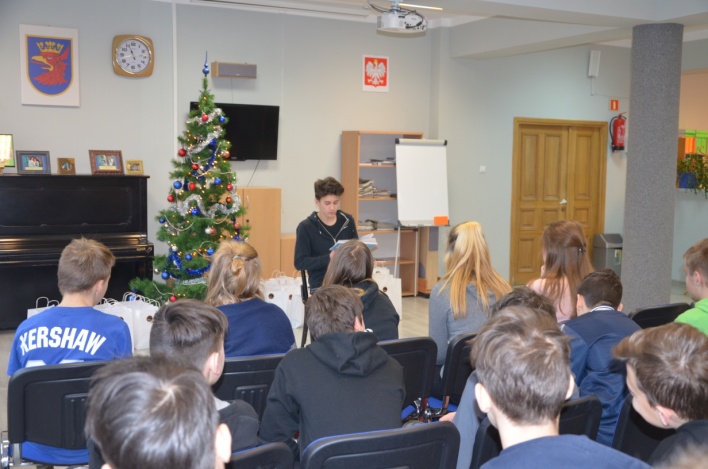 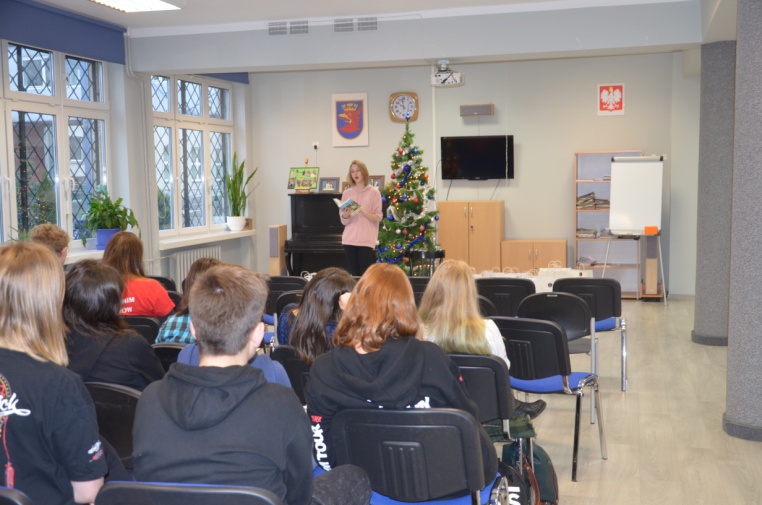 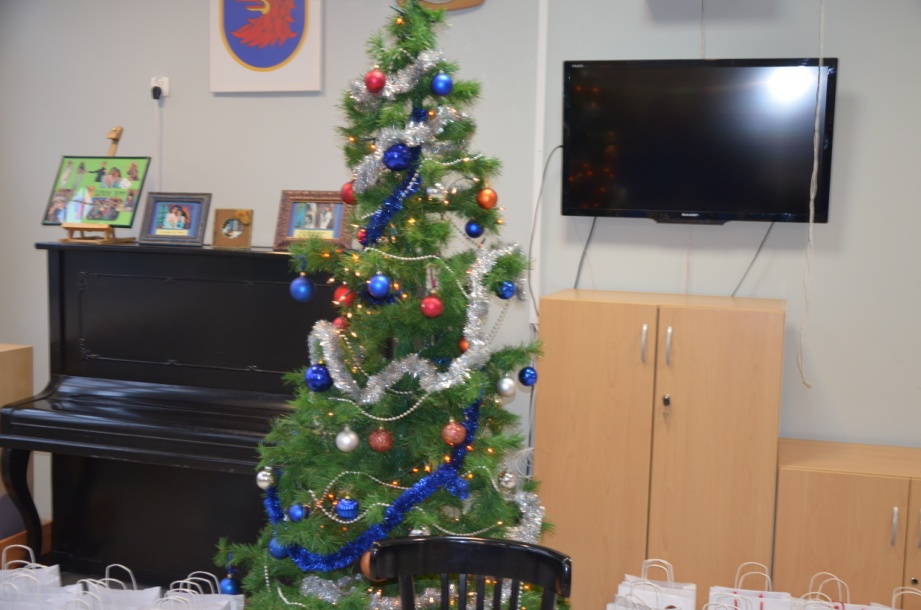 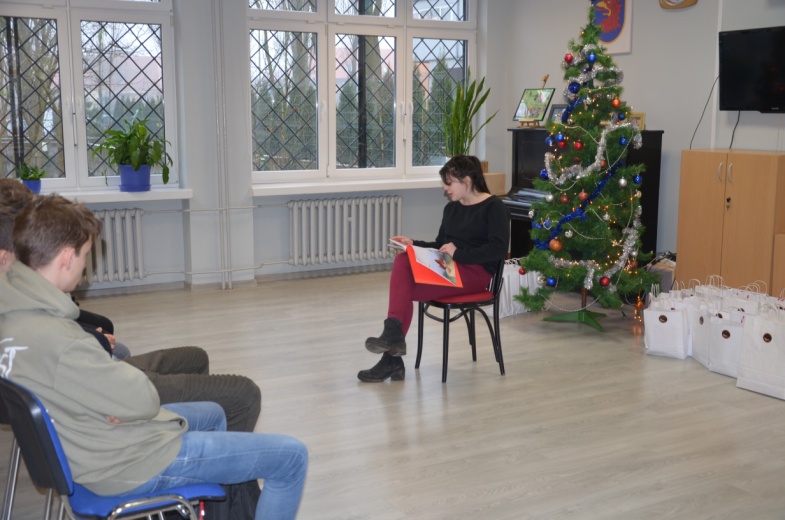 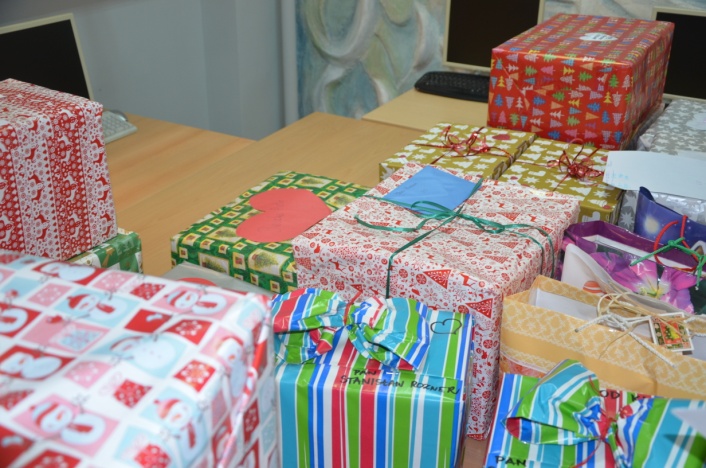 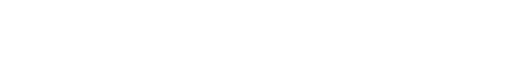 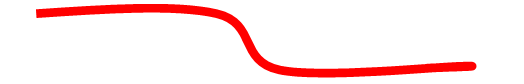 ORGANIZATOR: M. Matuszak
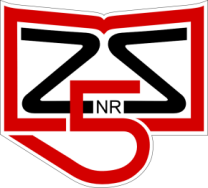 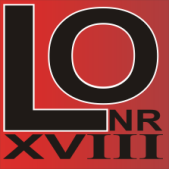 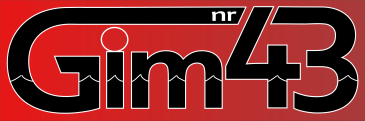 ŚWIĄTECZNY TURNIEJ  DWÓJEK KOSZYKARSKICH21 GRUDNIA 2017 R.
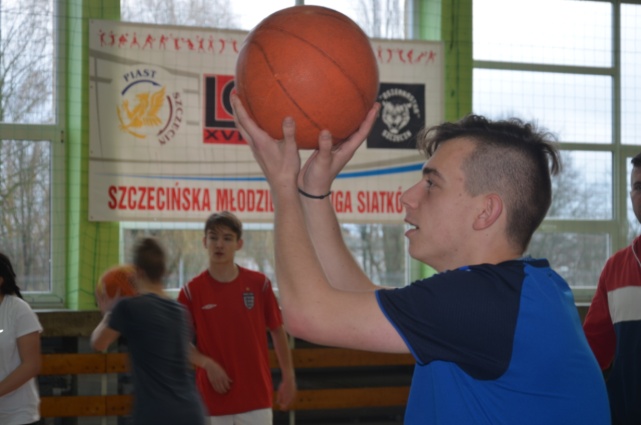 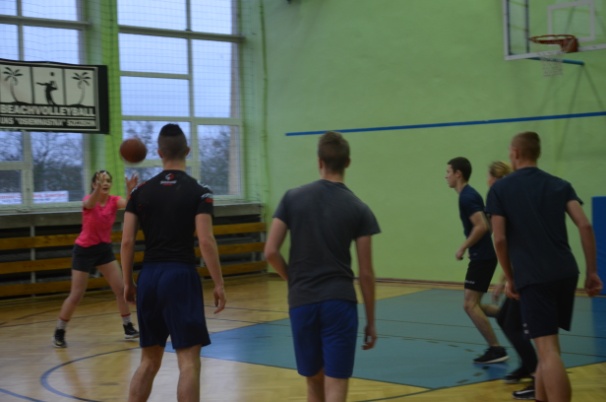 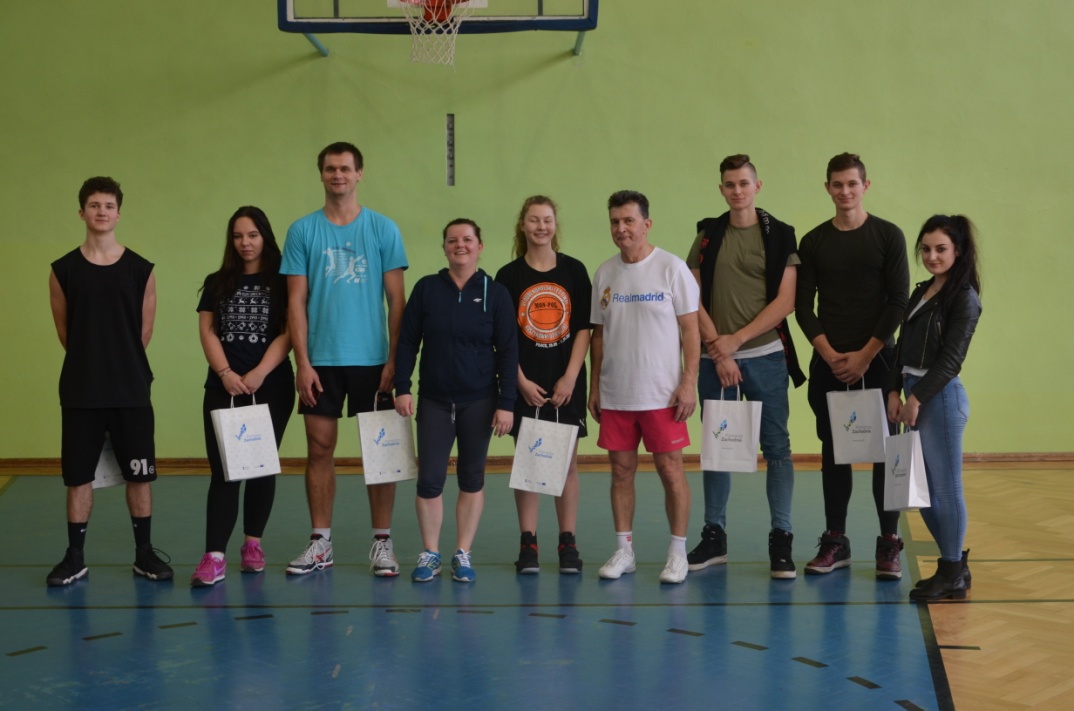 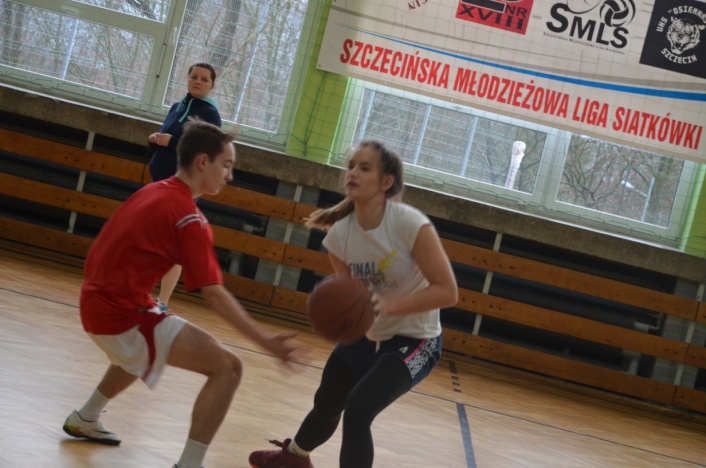 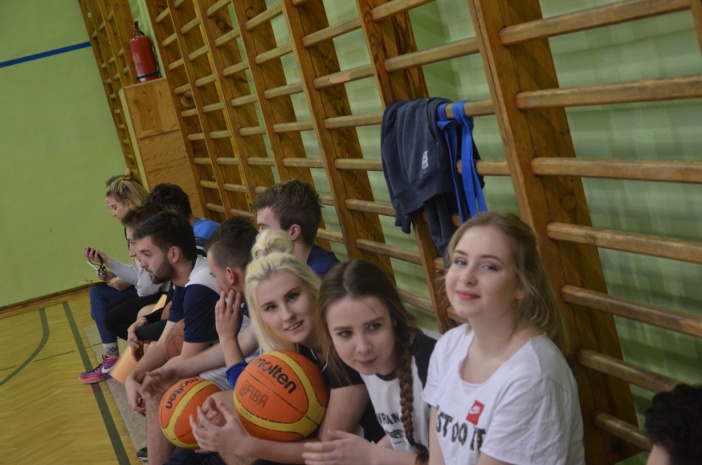 ORGANIZATORZY:
Małgorzata Pilawka
Mirosław Żylik
IV miejsce XVIII LO w MISTRZOSTWACH SZCZECINA    W KOSZYKÓWCE   W ROKU SZK. 2017/2018
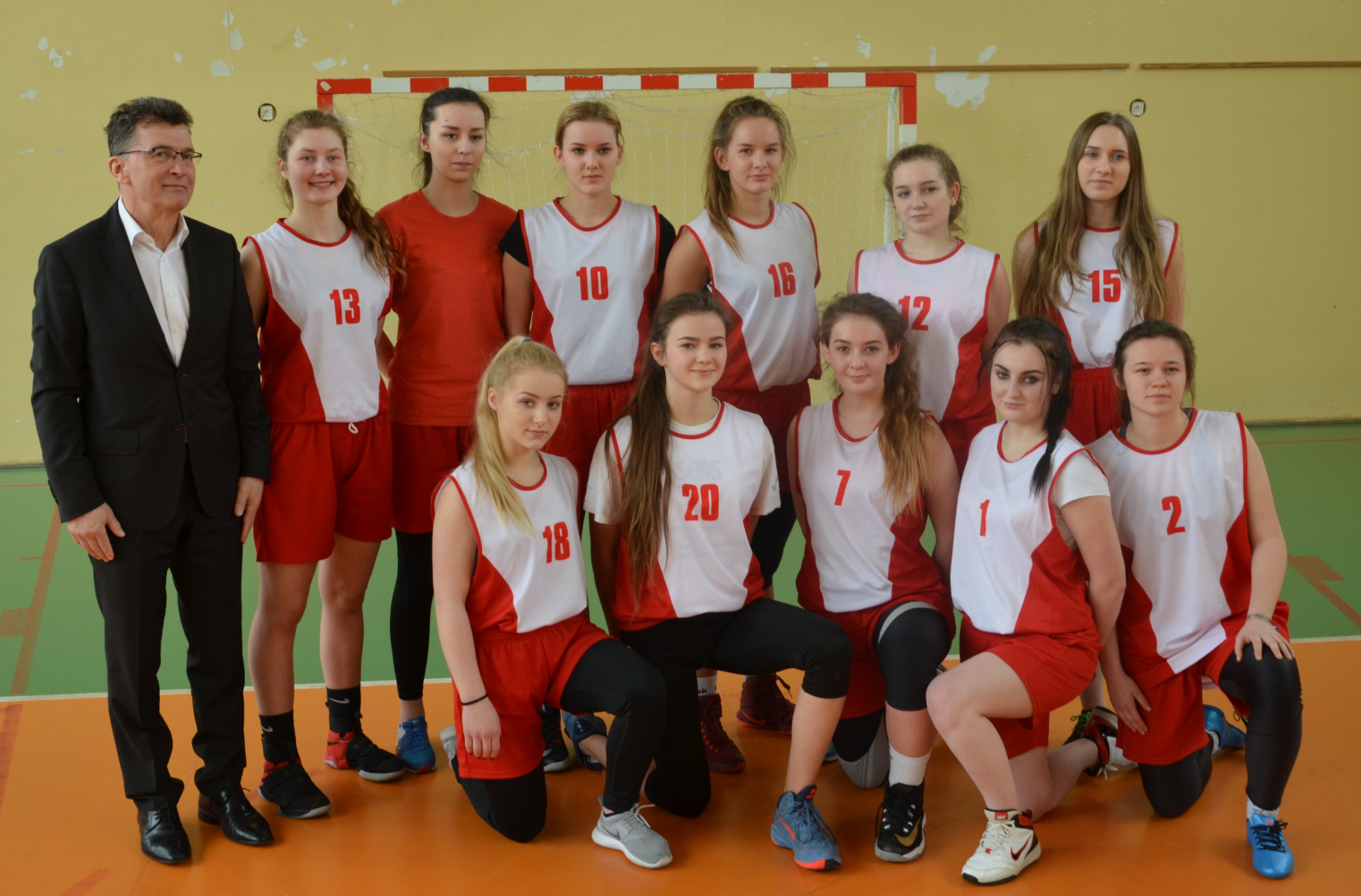 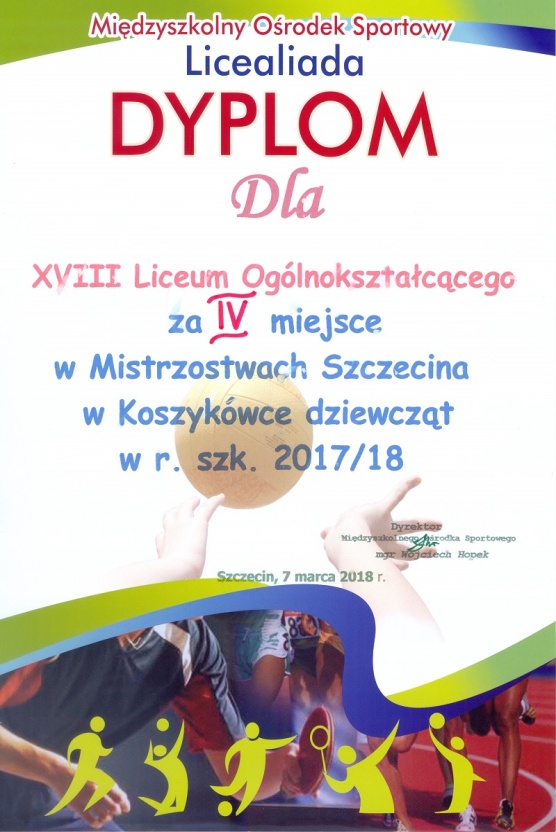 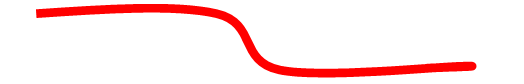 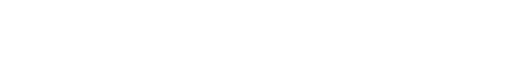 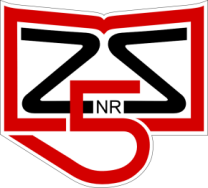 TRENER: M.ŻYLIK
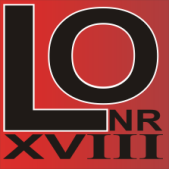 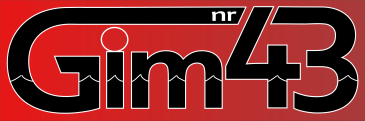 XVIII LO MISTRZEM SZCZECINA W PIŁCE SIATKOWEJ W ROKU SZK. 2017/2018
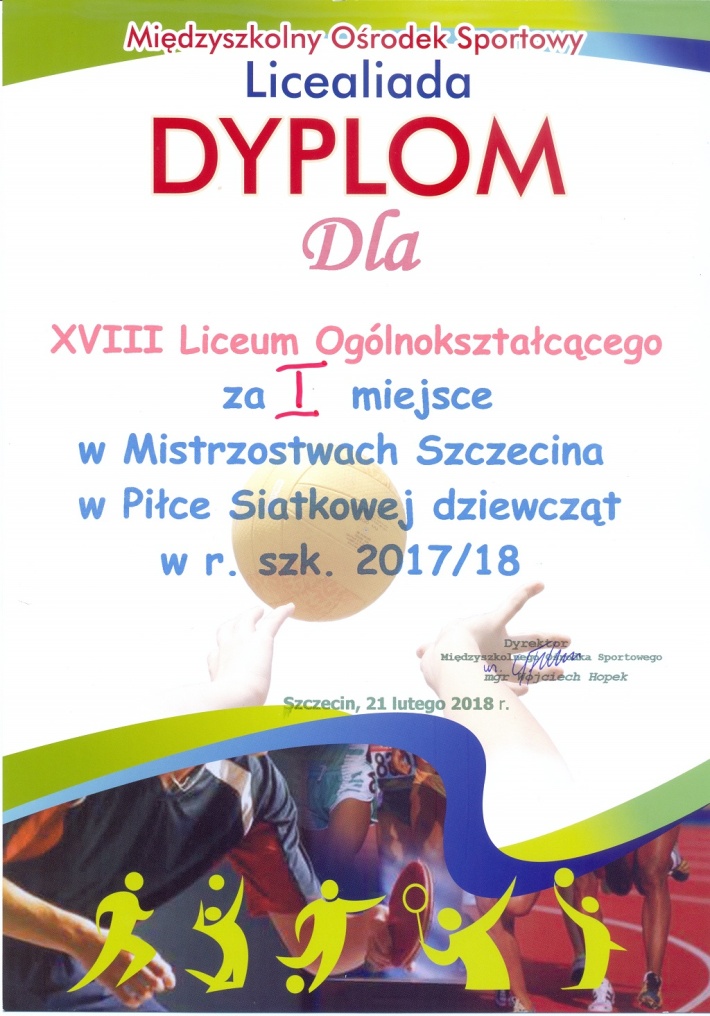 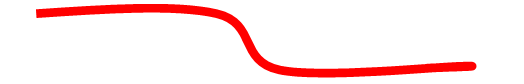 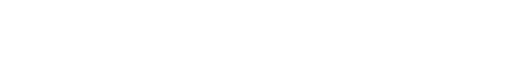 Trener: T. Kławsiuć
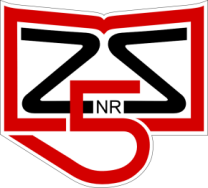 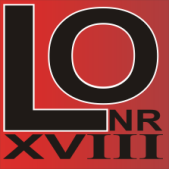 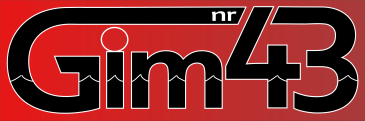 FINAŁ  ISKIERKI RADOŚCI
Teatr Współczesny 6.03.2017 r.
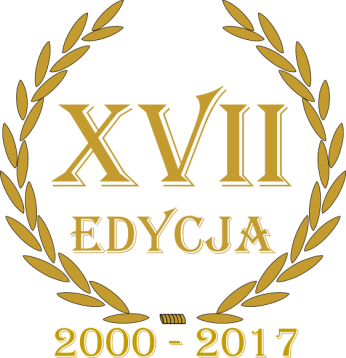 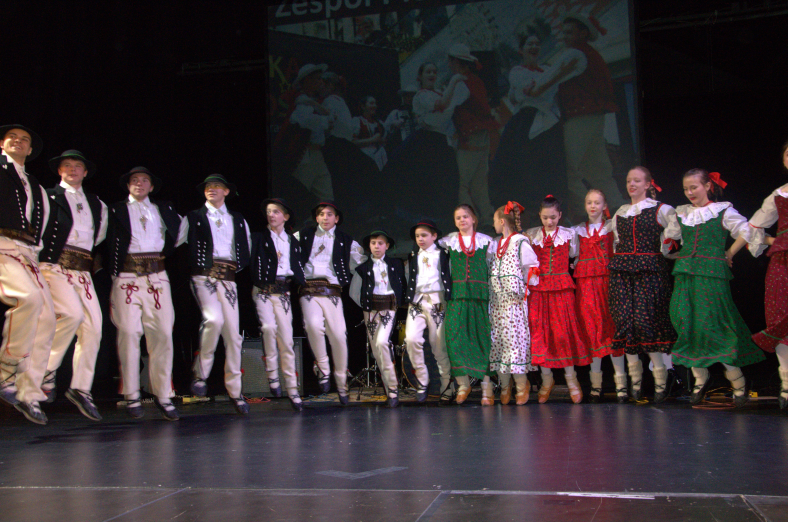 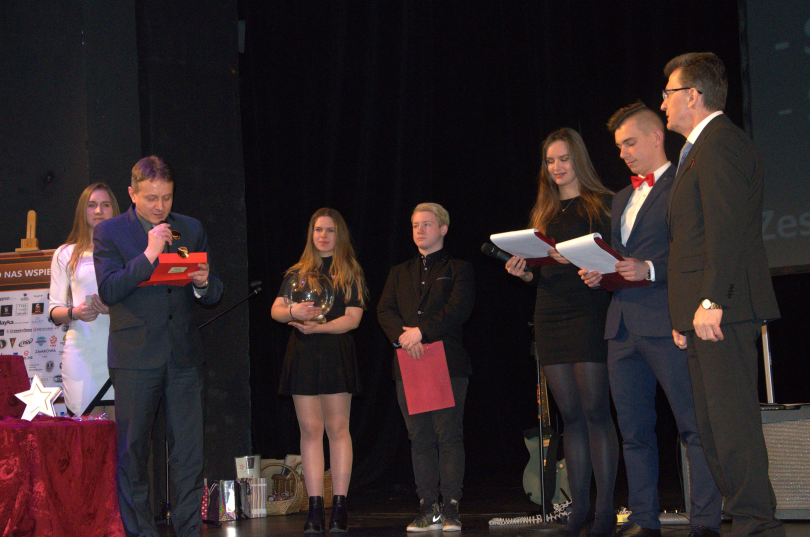 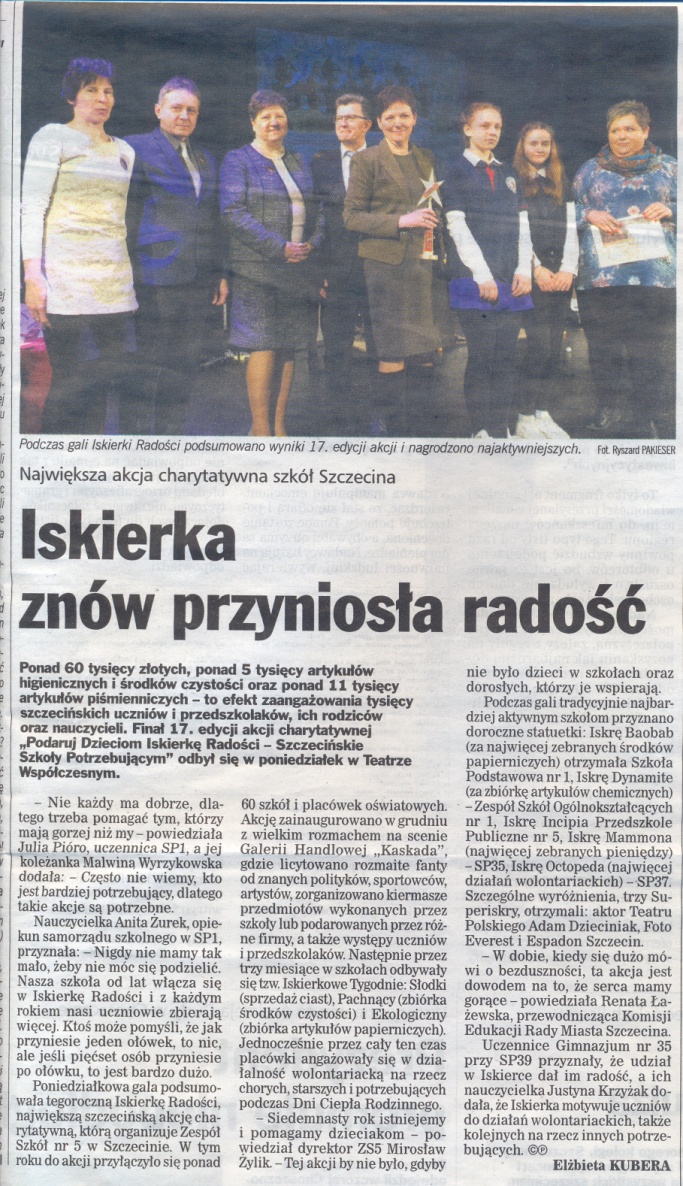 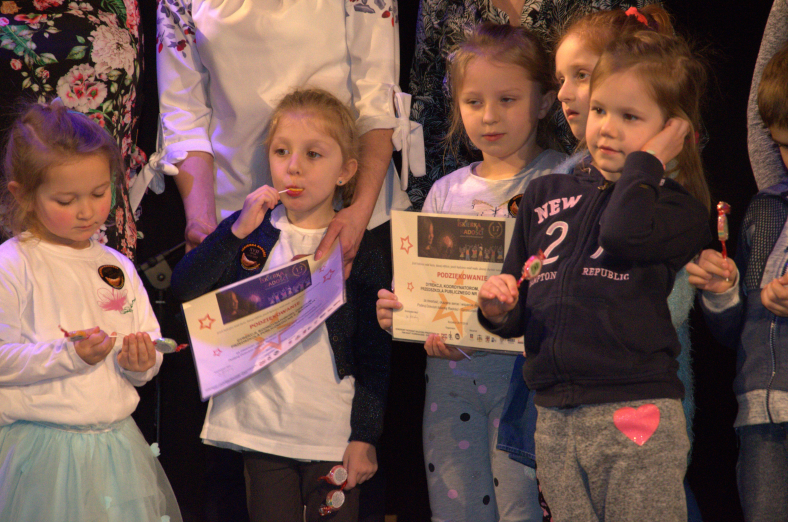 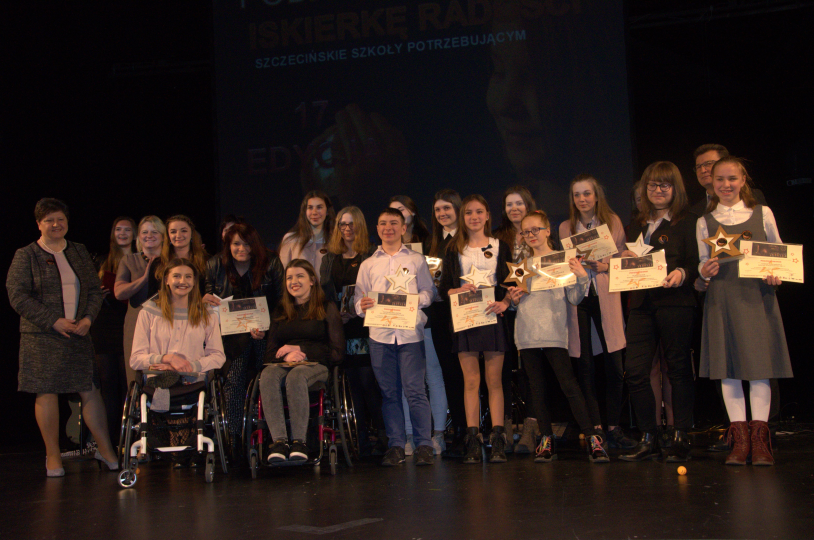 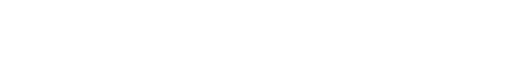 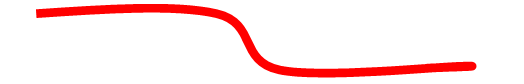 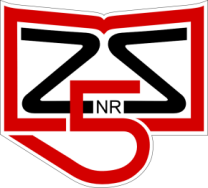 Koordynator: W. Kobzdej
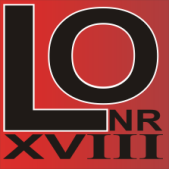 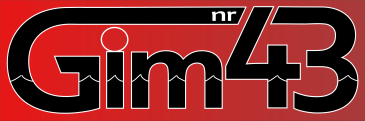 Projekt „MOVING2HEALTH”                                                  
           w ramach programu Erasmus + - spotkanie w Szczecinie
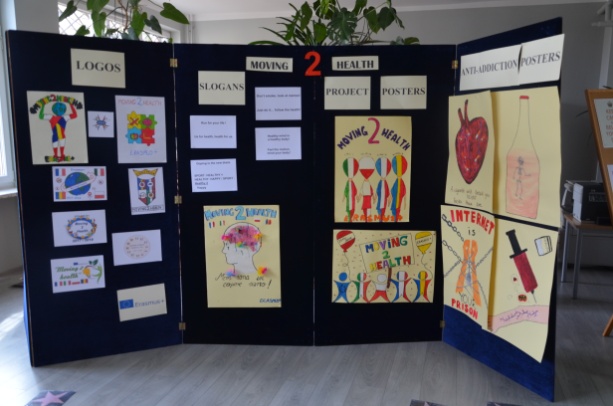 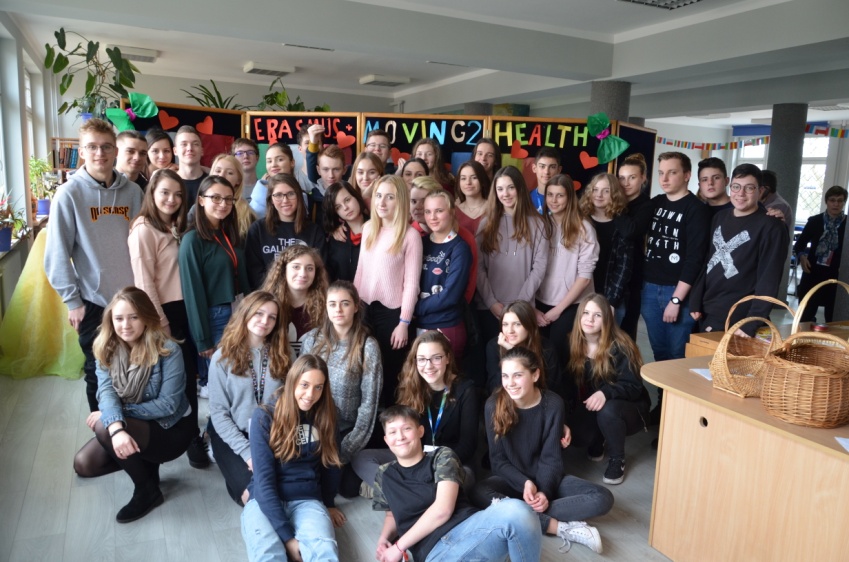 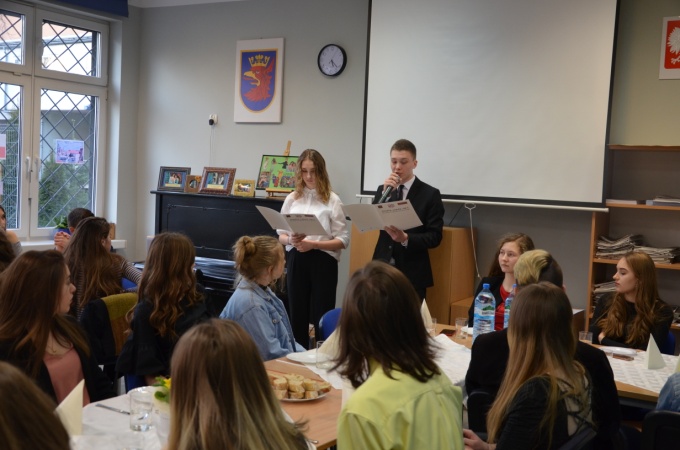 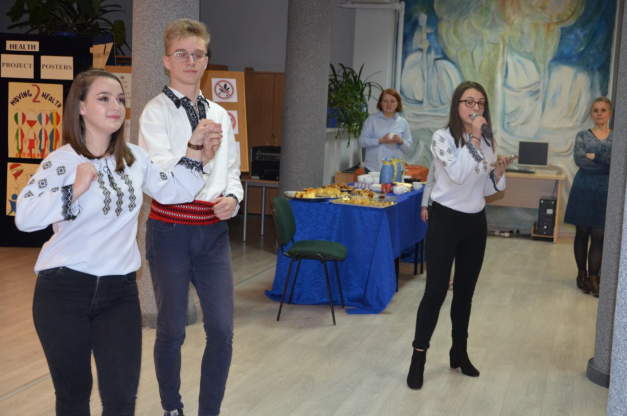 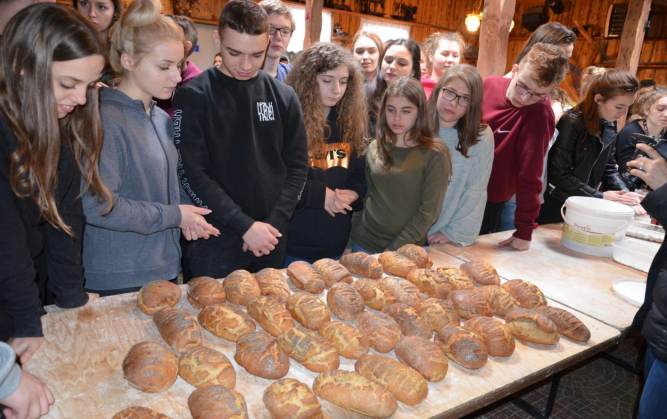 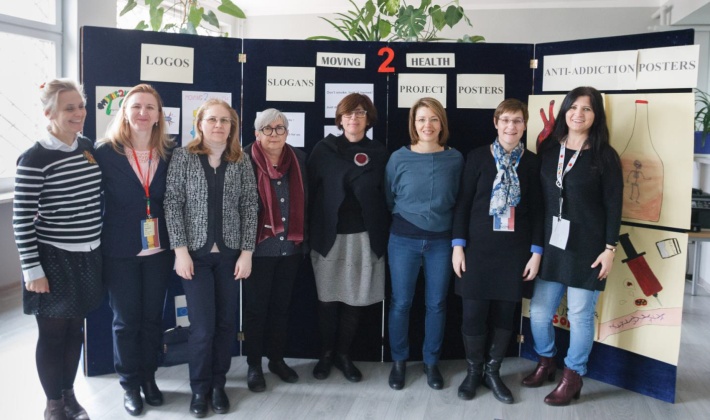 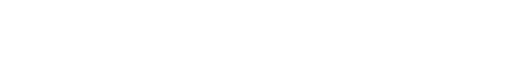 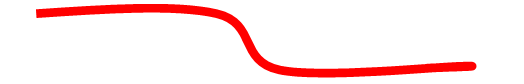 Koordynator:  M. Kujawska
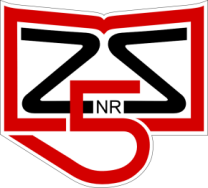 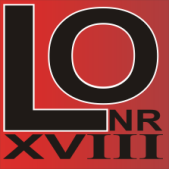 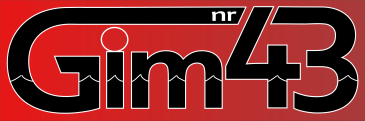 ISKIERKOWI  AKTYWIŚCI W WARSZAWIE
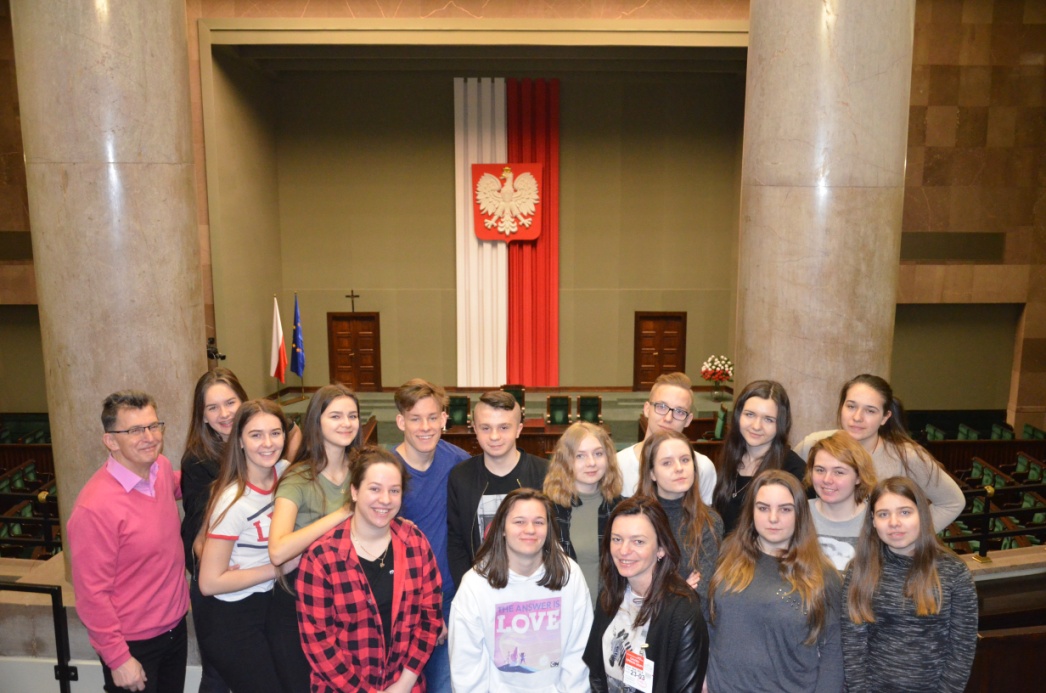 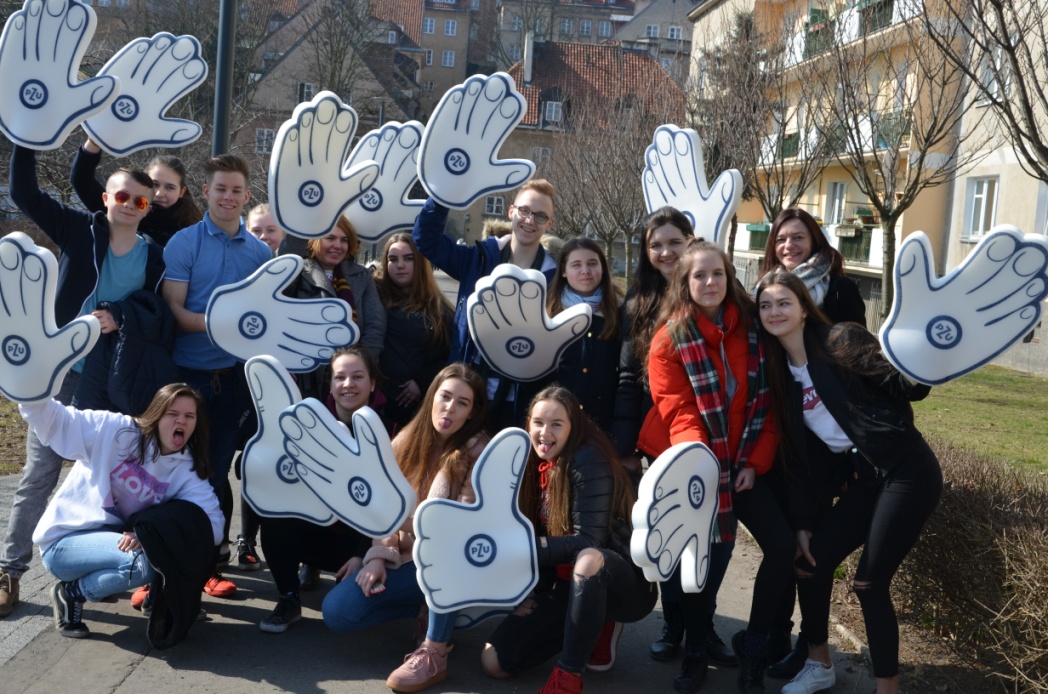 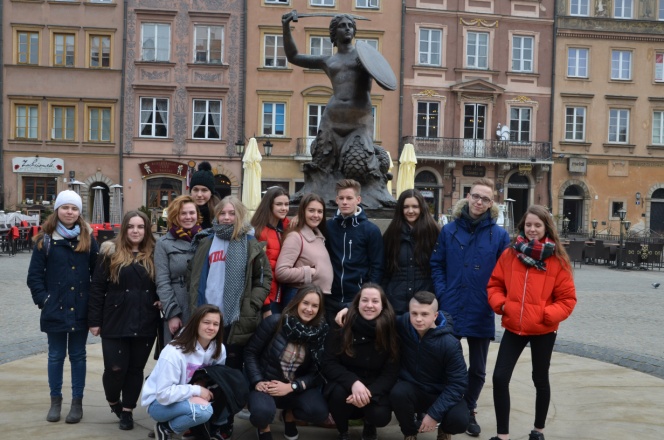 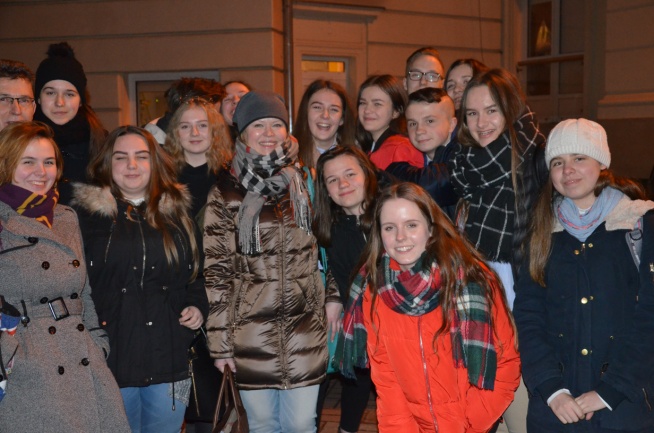 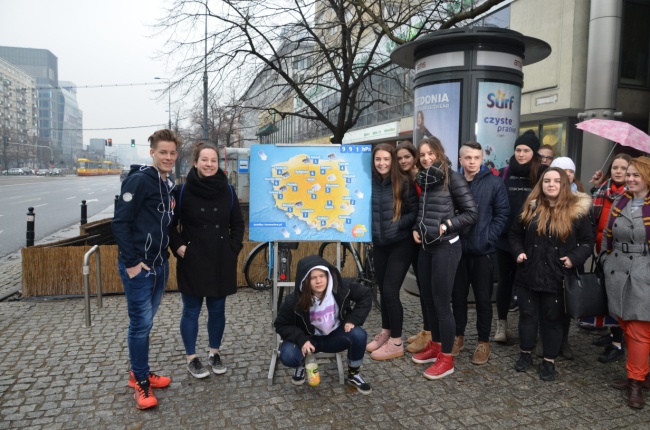 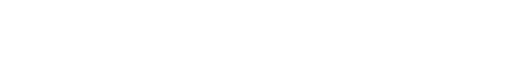 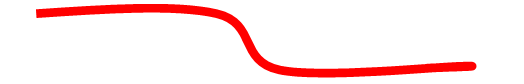 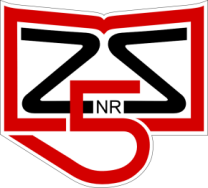 Organizator: E. Czajkowska
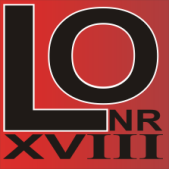 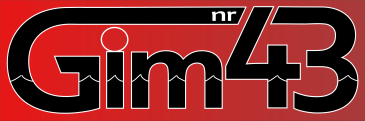 Muzyczny spektakl retro "Kawiarenka Poetycka"
Premierę  6 kwietnia 2018 r. w Galerii Kapitańskiej, ul. Kapitańska 2 w Szczecinie.
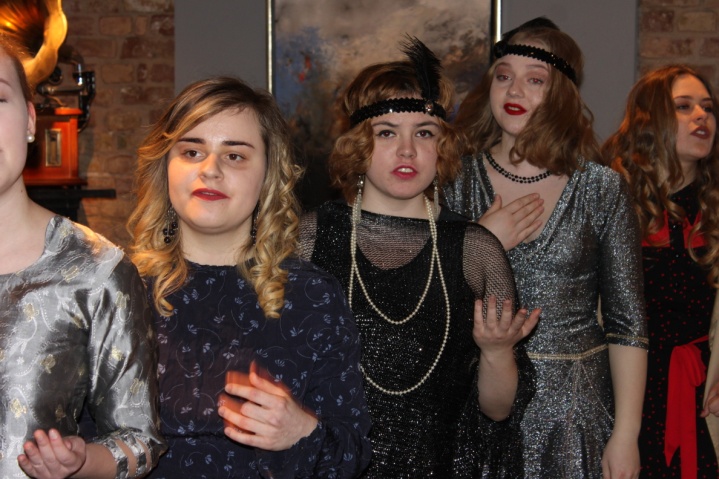 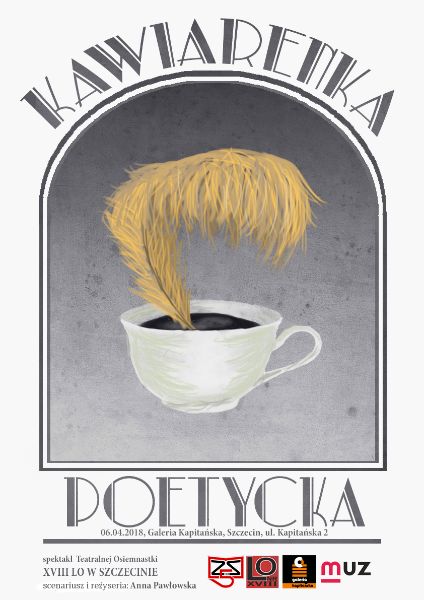 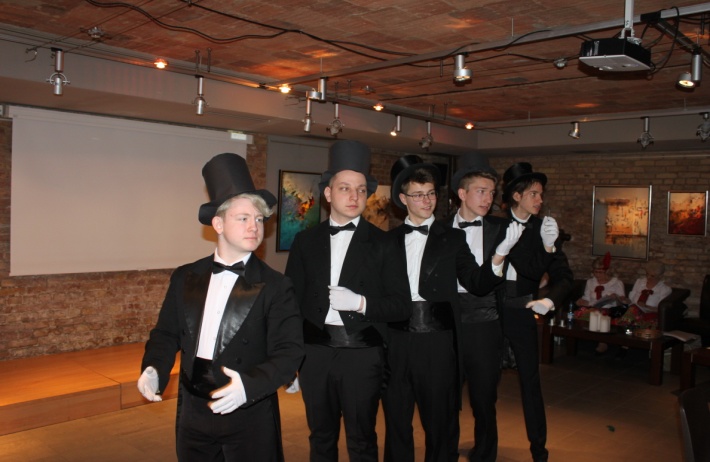 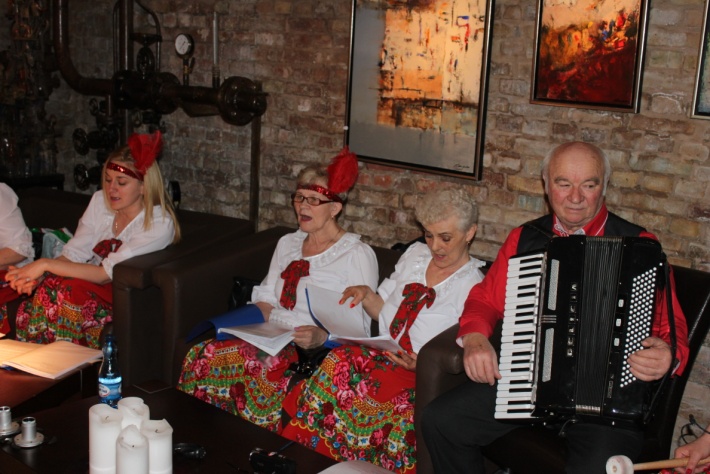 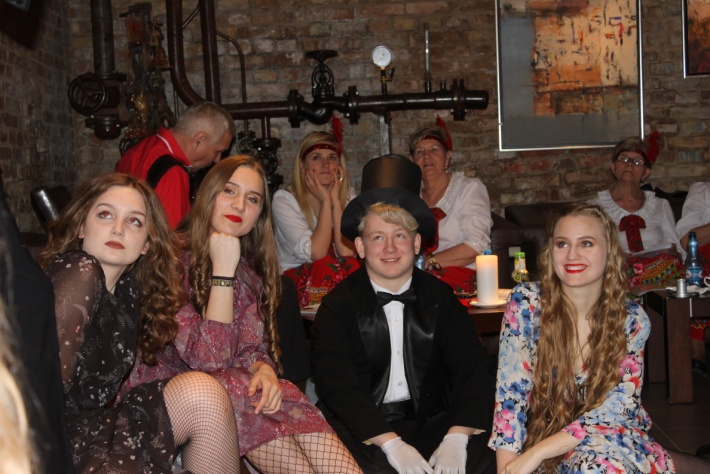 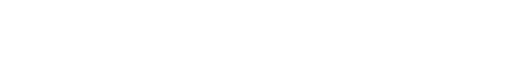 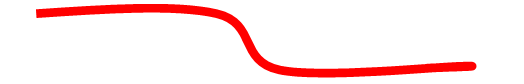 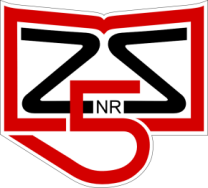 REŻYSER: A. Pawłowska
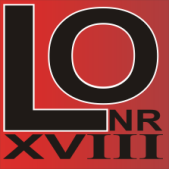 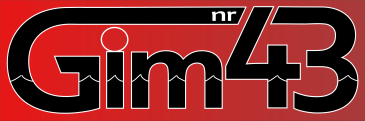 III miejsce XVIII LO  w MISTRZOSTWACH  WOJEWÓDZTWA W  SIATKÓWCE PLAŻOWEJ            W ROKU SZK. 2017/2018
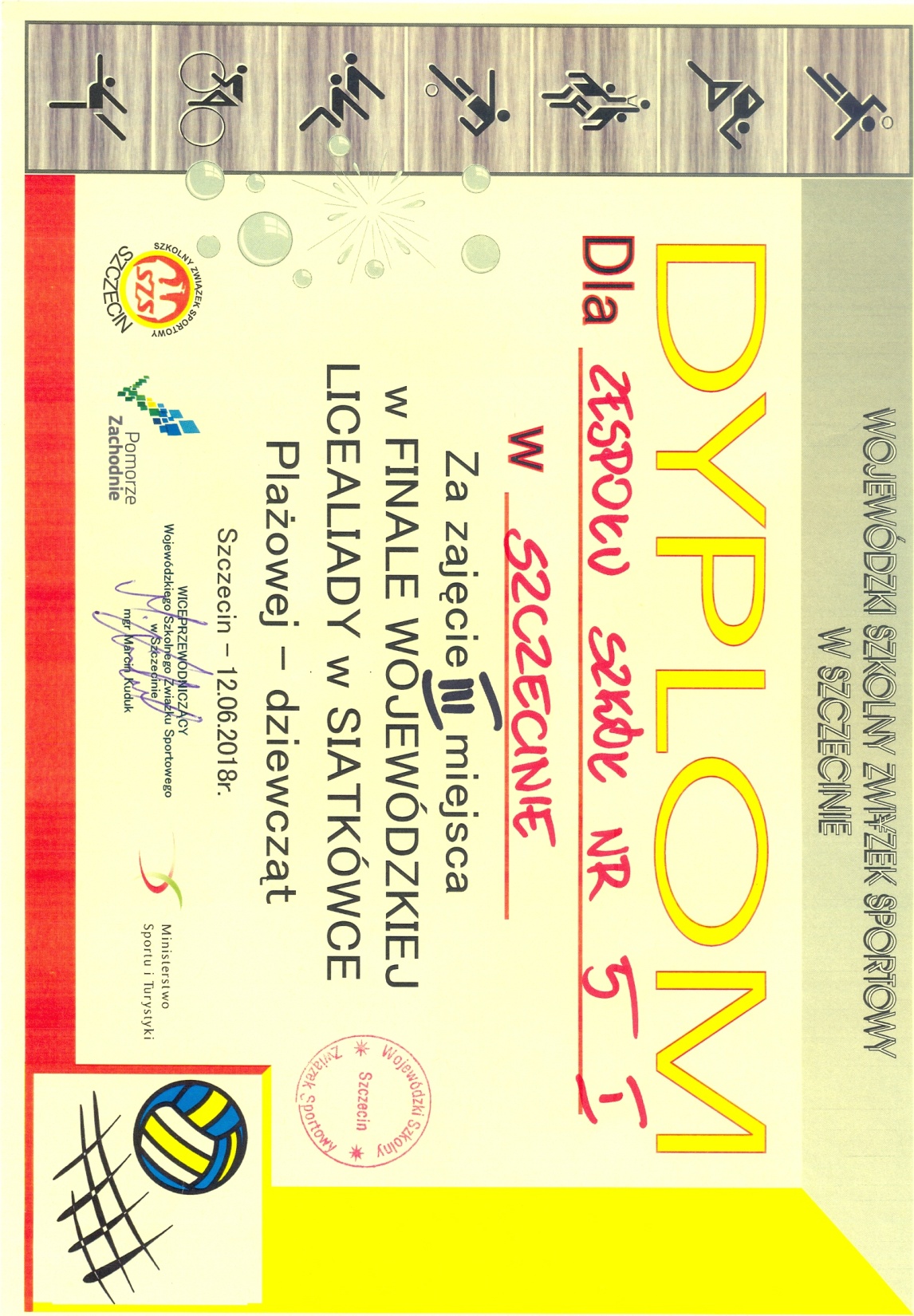 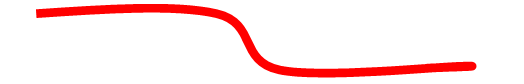 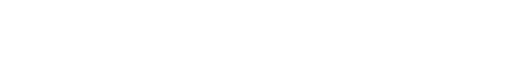 Trener: T. Kławsiuć
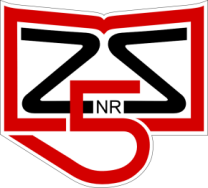 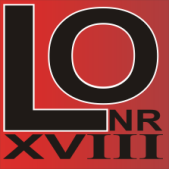 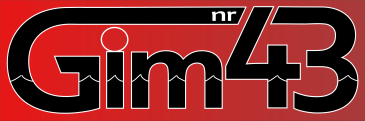 II miejsce XVIII LO  w MISTRZOSTWACH  WOJEWÓDZTWA W  PIŁCE SIATKOWEJ                    W ROKU SZK. 2017/2018
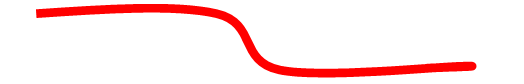 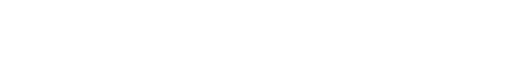 Trener: T. Kławsiuć
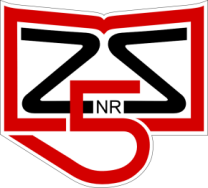 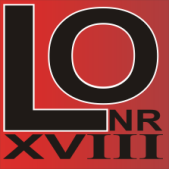 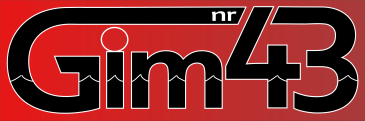 Projekt „MOVING2HEALTH”                                             
                    w ramach programu Erasmus +
Spotkanie robocze w Potenza ITALY w dniach  22-28.05.2018 r.
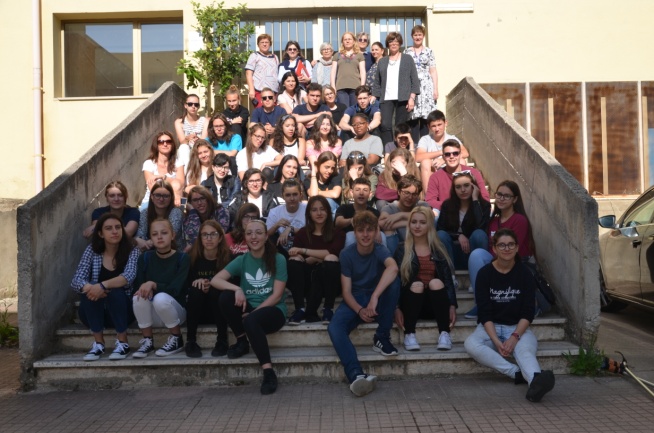 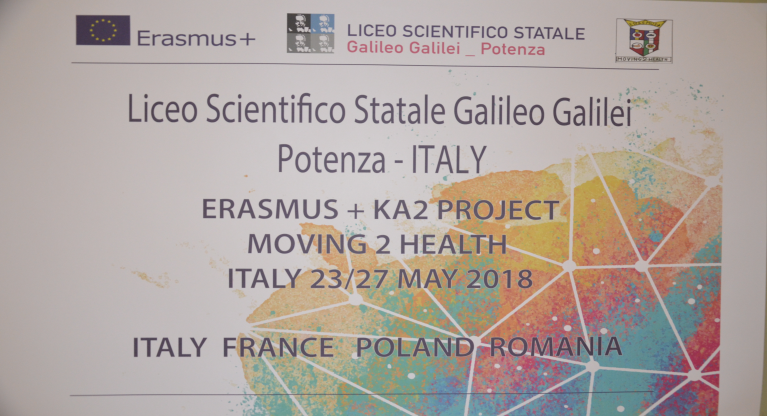 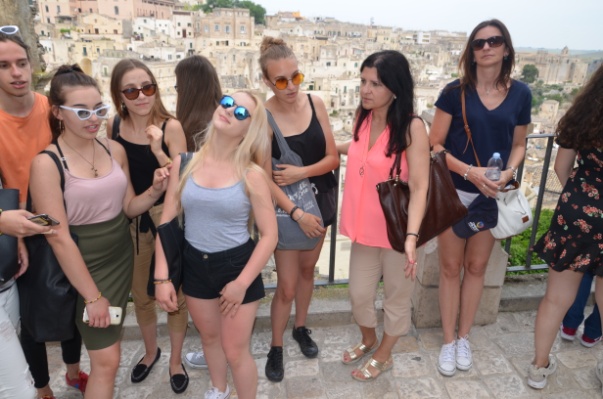 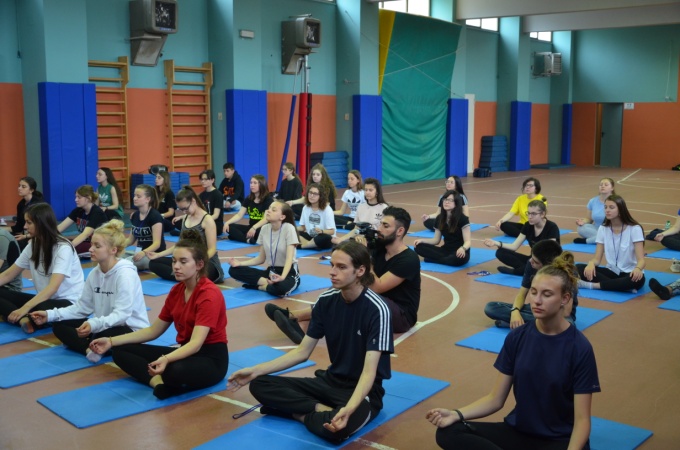 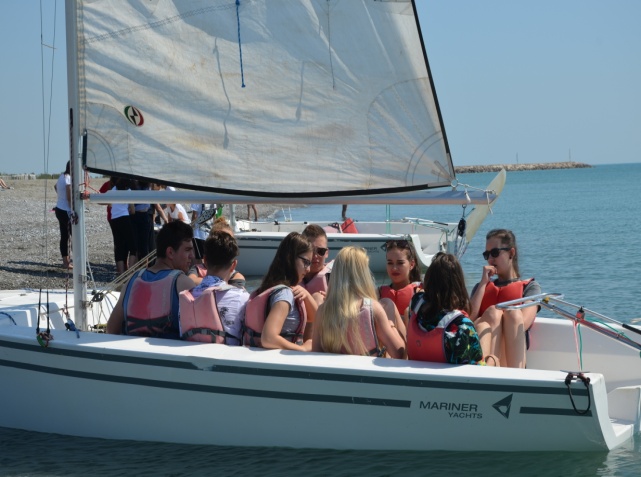 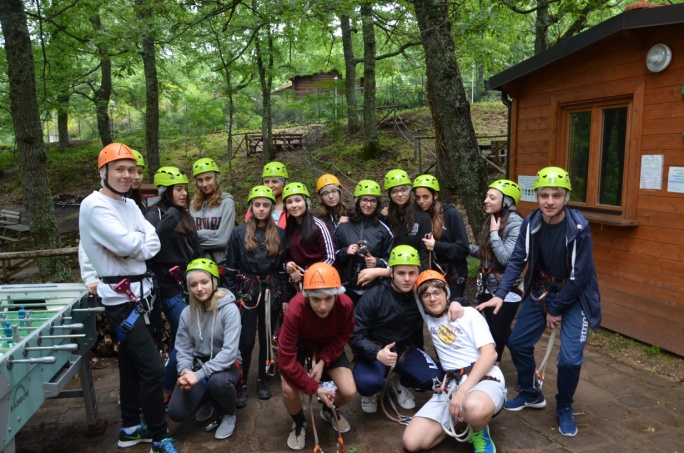 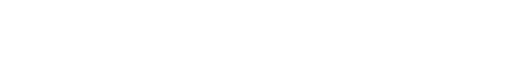 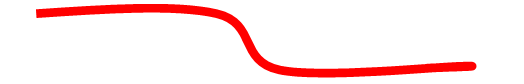 Koordynator:  M. Kujawska
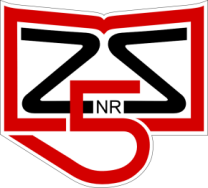 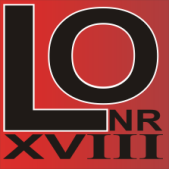 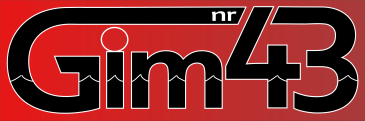 VIII  MIĘDZYGIMNAZJALNY          KONKURS WIEDZY O WIELKIEJ  BRYTANI
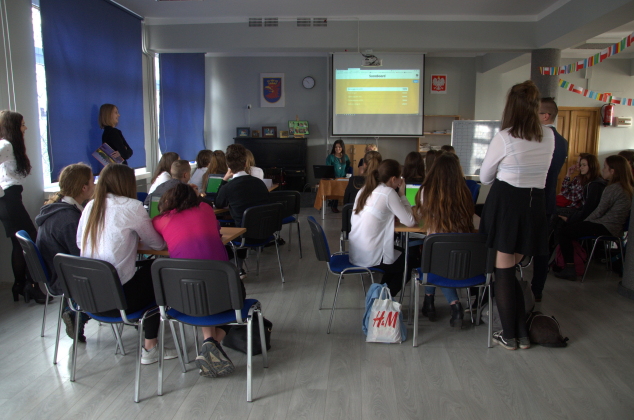 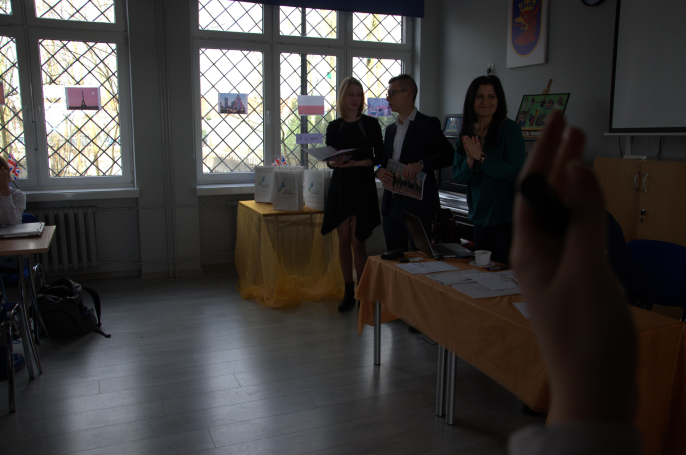 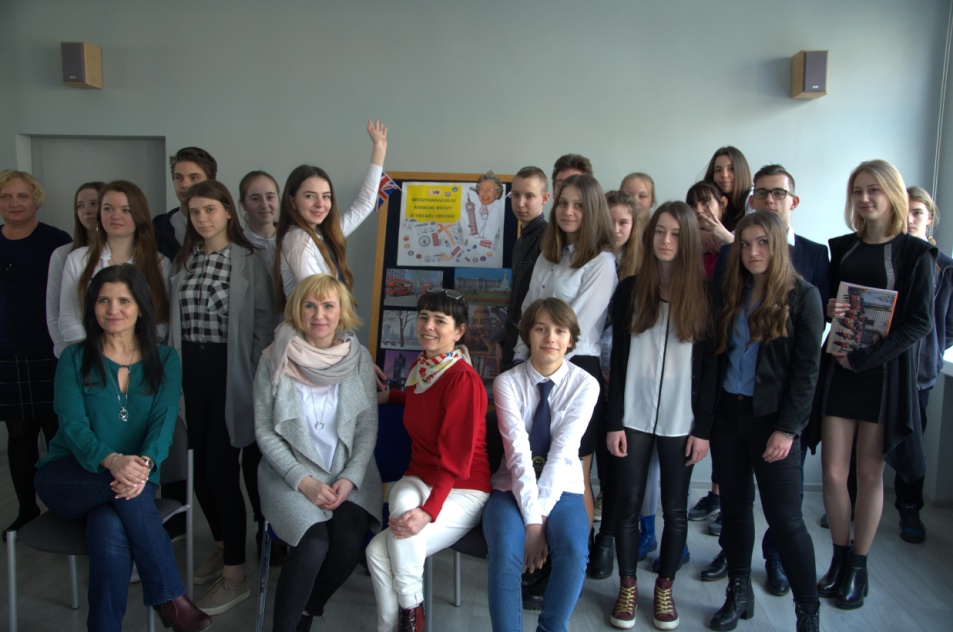 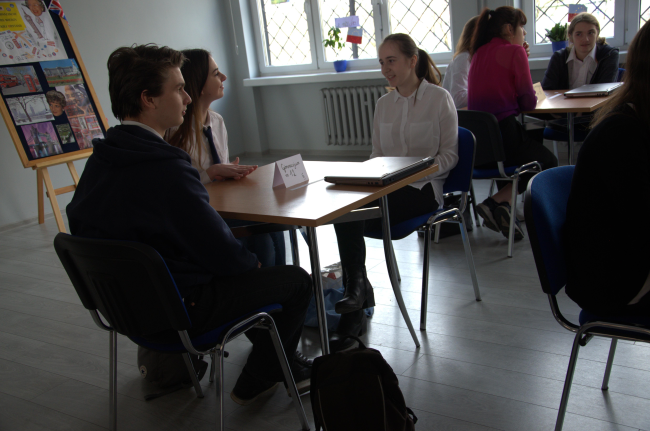 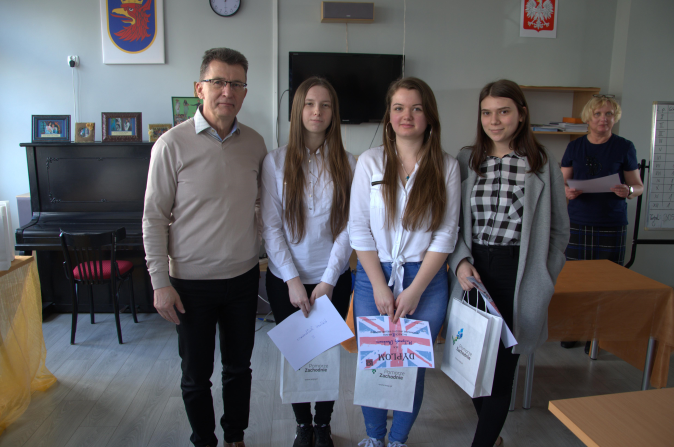 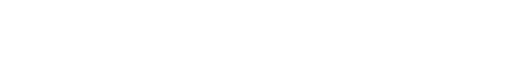 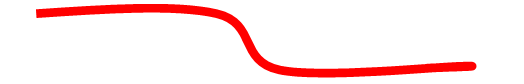 Przygotowały: M. Kujawska, T. Kutałowska
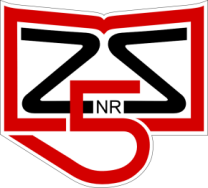 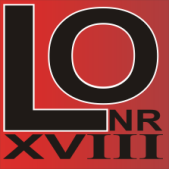 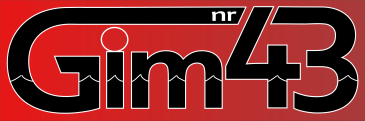 XIII Międzyszkolny Konkurs Mitologiczny
                     Z MITOLOGIĄ ZA PAN BRAT
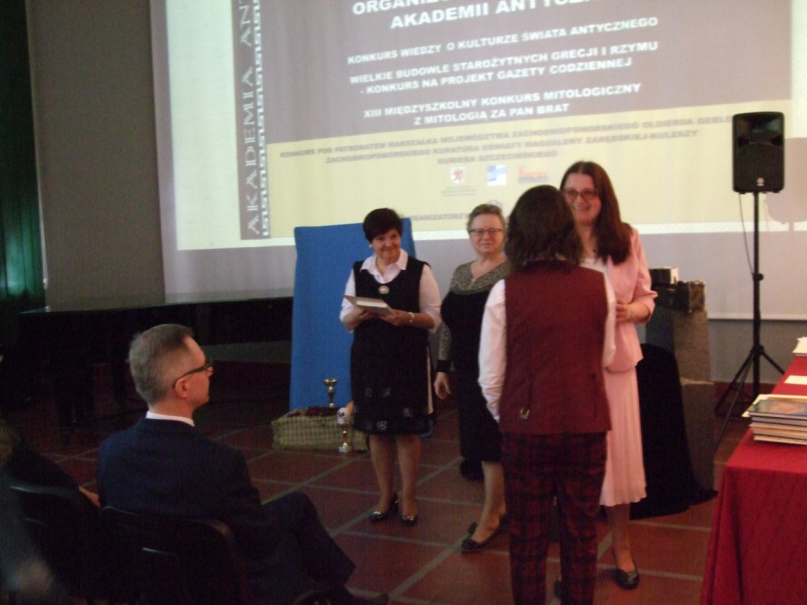 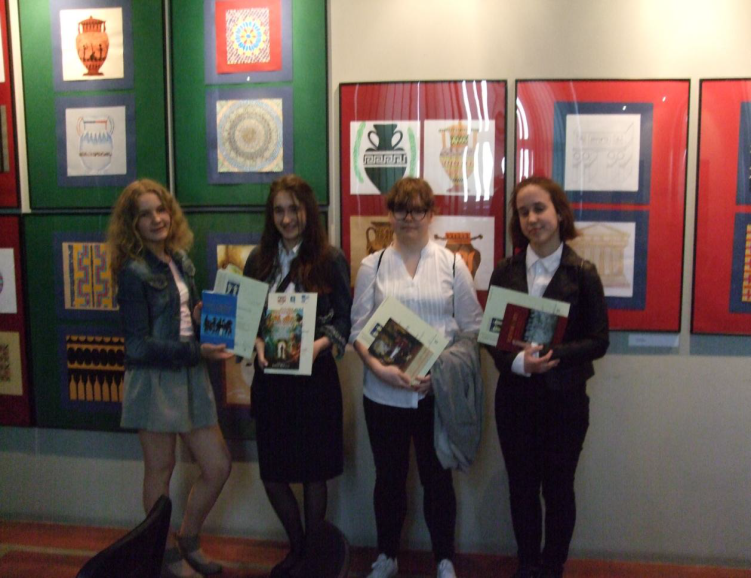 FINALISTKI:
DOROTA  MAŃKA
EMILIA GRZYWACZEWSKA
GIMNAZJUM NR 43
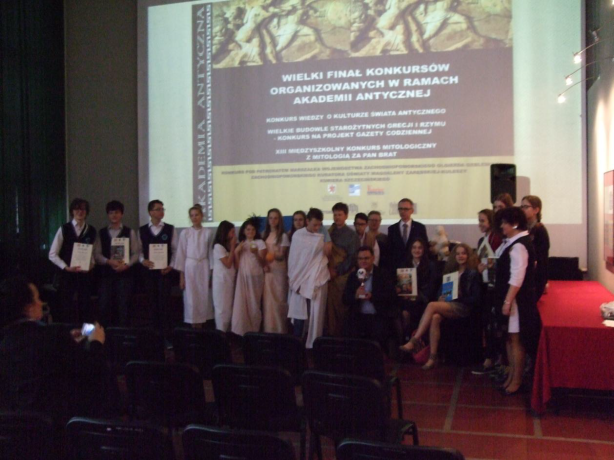 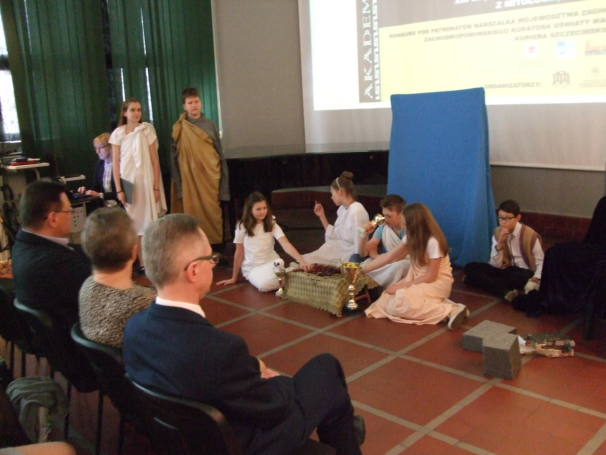 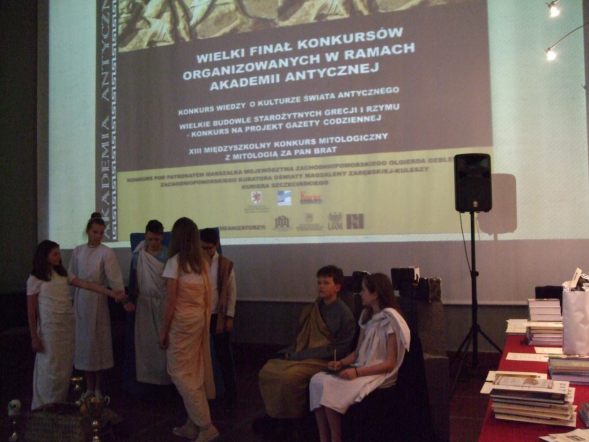 ORGANIZATOR: L. BOGUCKA
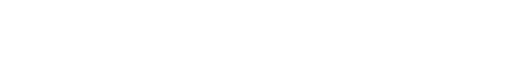 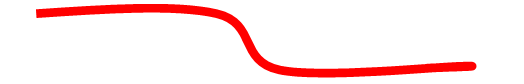 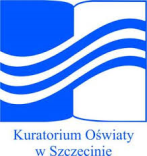 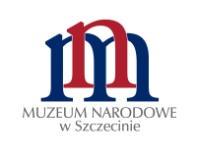 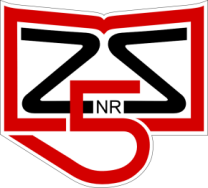 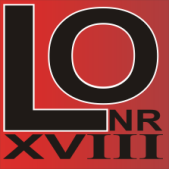 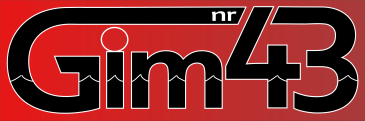 MUR-ALE... NIEPODLEGŁOŚĆ   UŁAŃSKA
Projekt artystyczno-edukacyjny  100. rocznicy Niepodległej
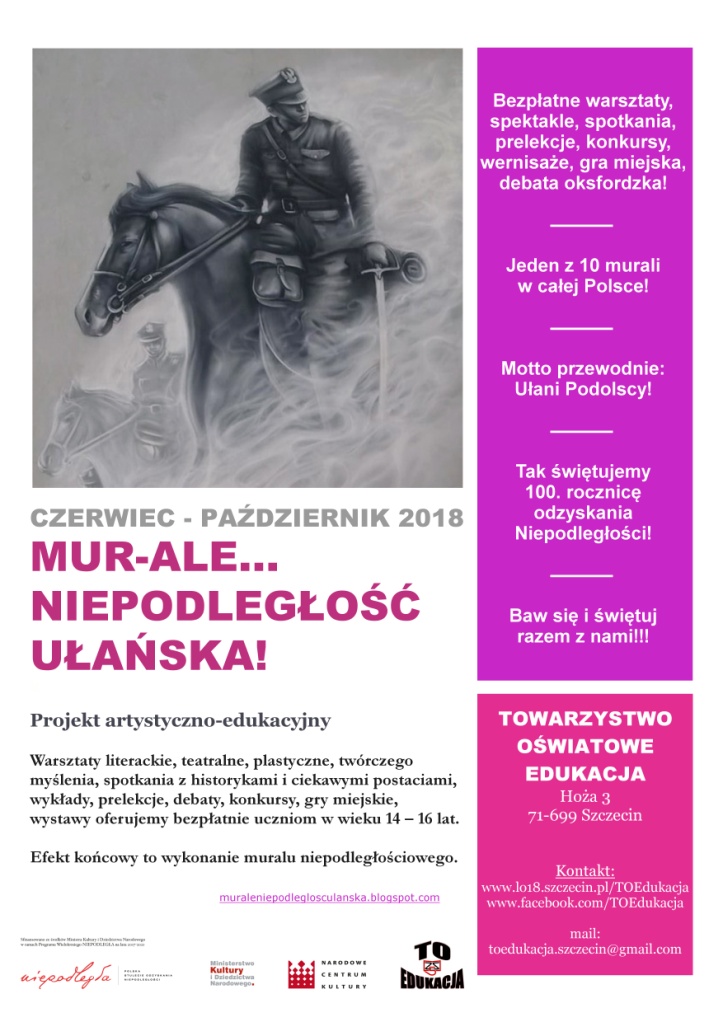 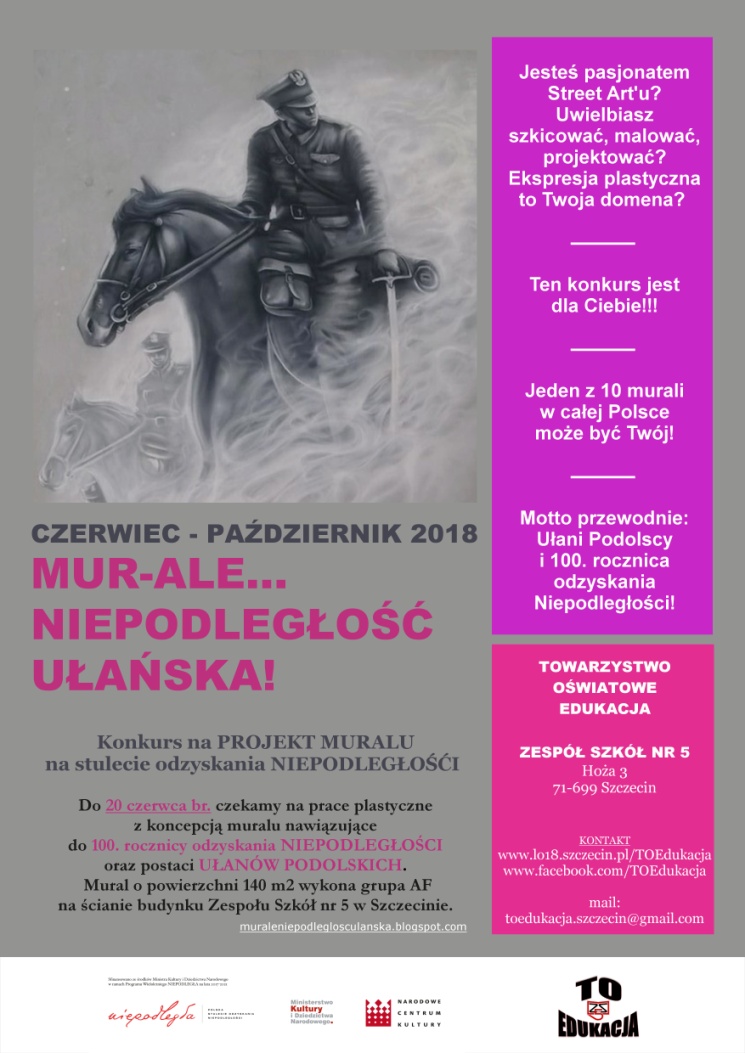 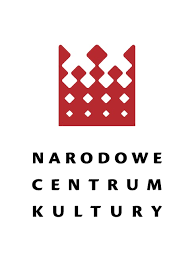 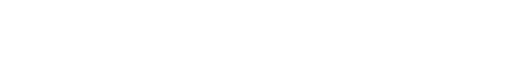 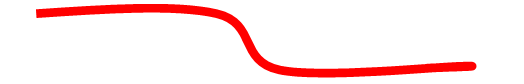 Koordynator:  K. Maciaszczyk
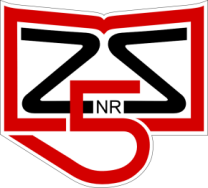 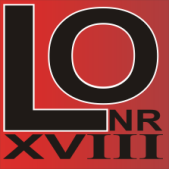 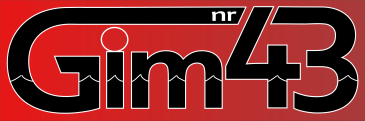 XVIII LO MISTRZEM SZCZECINA W KOSZYKÓWCE  KL. I  W ROKU SZK. 2017/2018
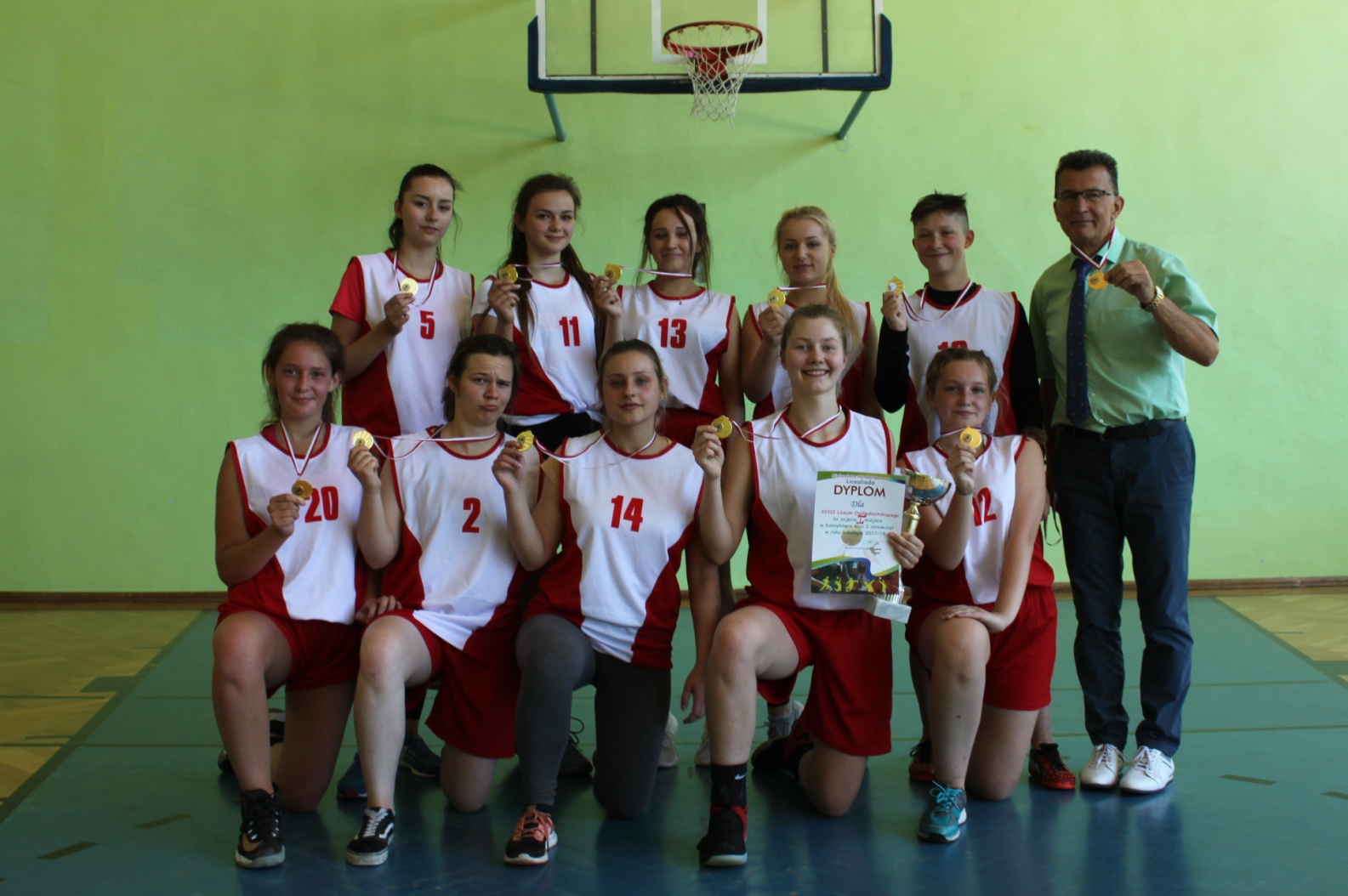 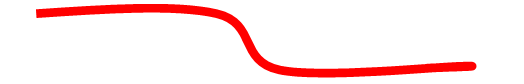 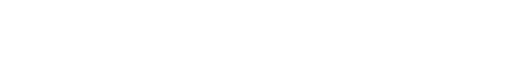 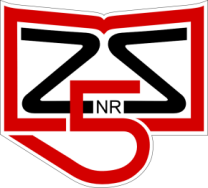 TRENER: M.ŻYLIK
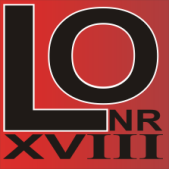 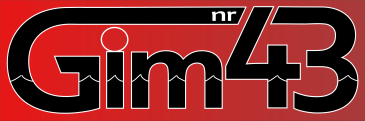 III MIEJSCE  XVIII LO W MISTRZOSTWACH  SZCZECINA W PIŁCE NOŻNEJ  KL. I                             W ROKU SZK. 2017/2018
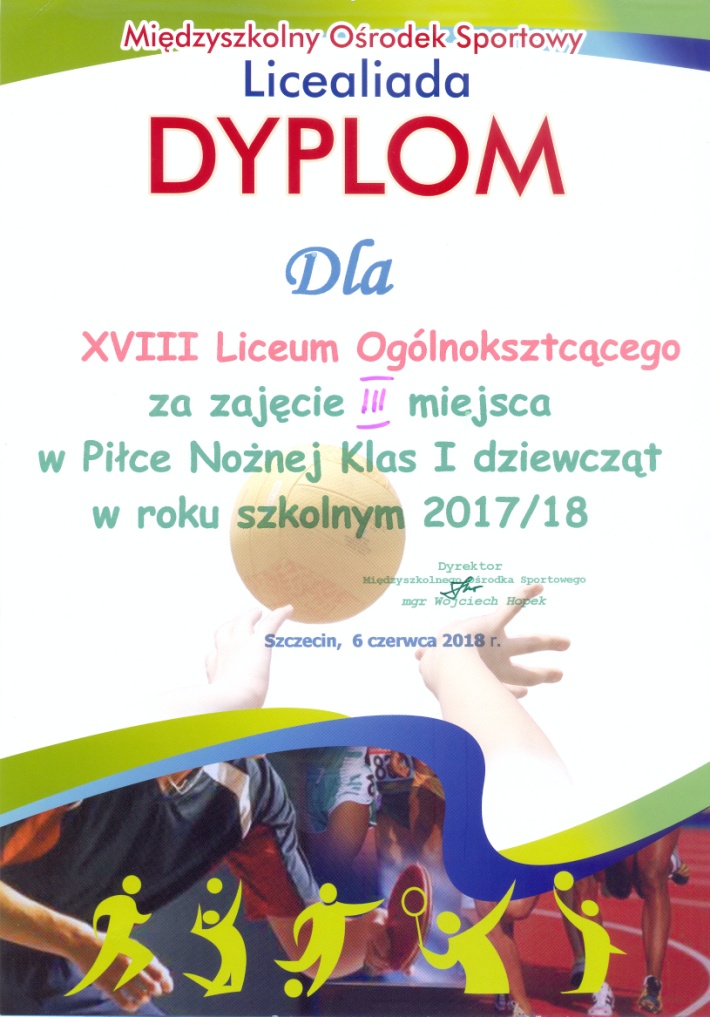 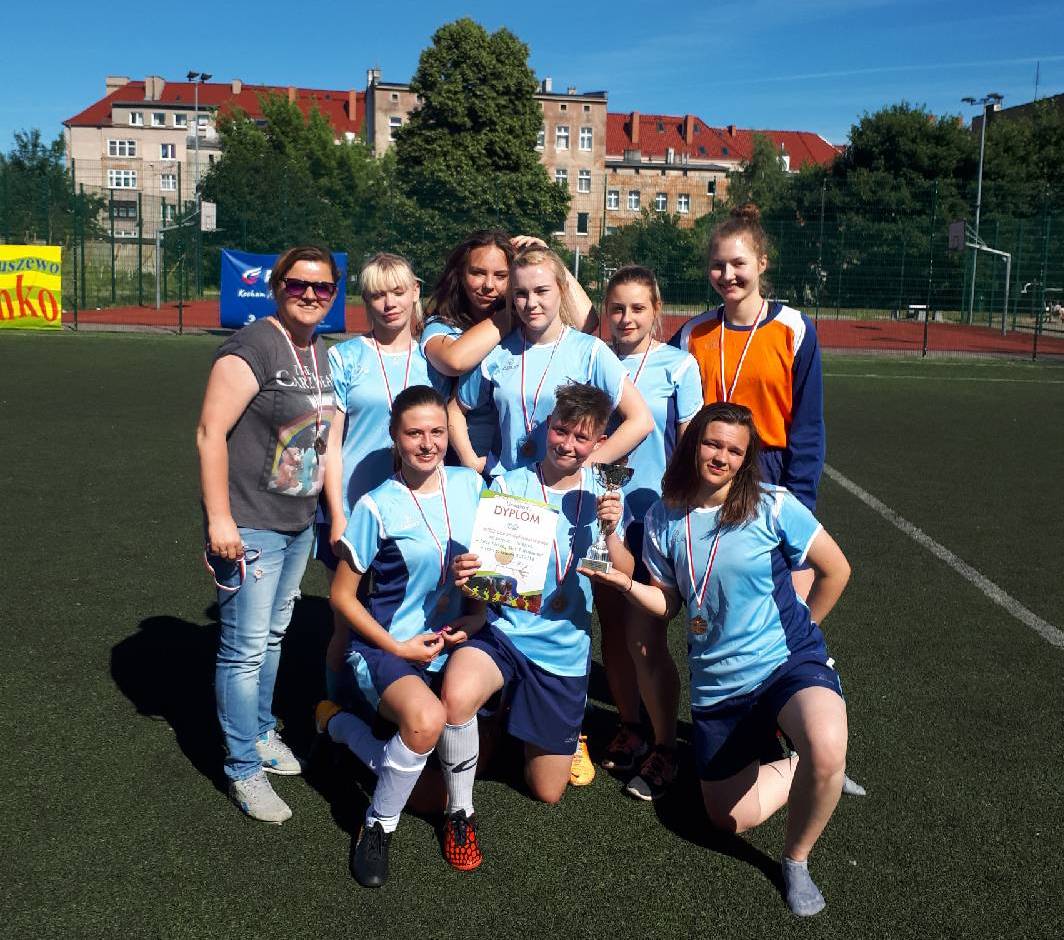 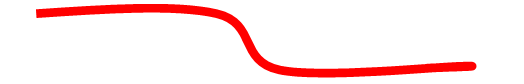 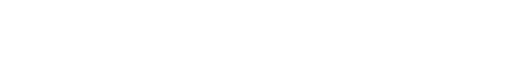 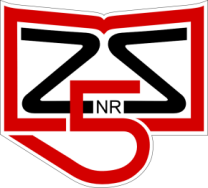 TRENER: M. PILAWKA
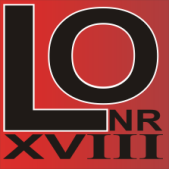 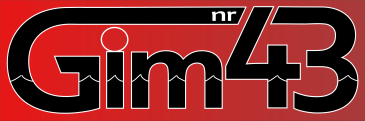 XVIII LO MISTRZEM SZCZECINA W P. NOŻNEJ  KL. I  W ROKU SZK. 2017/2018
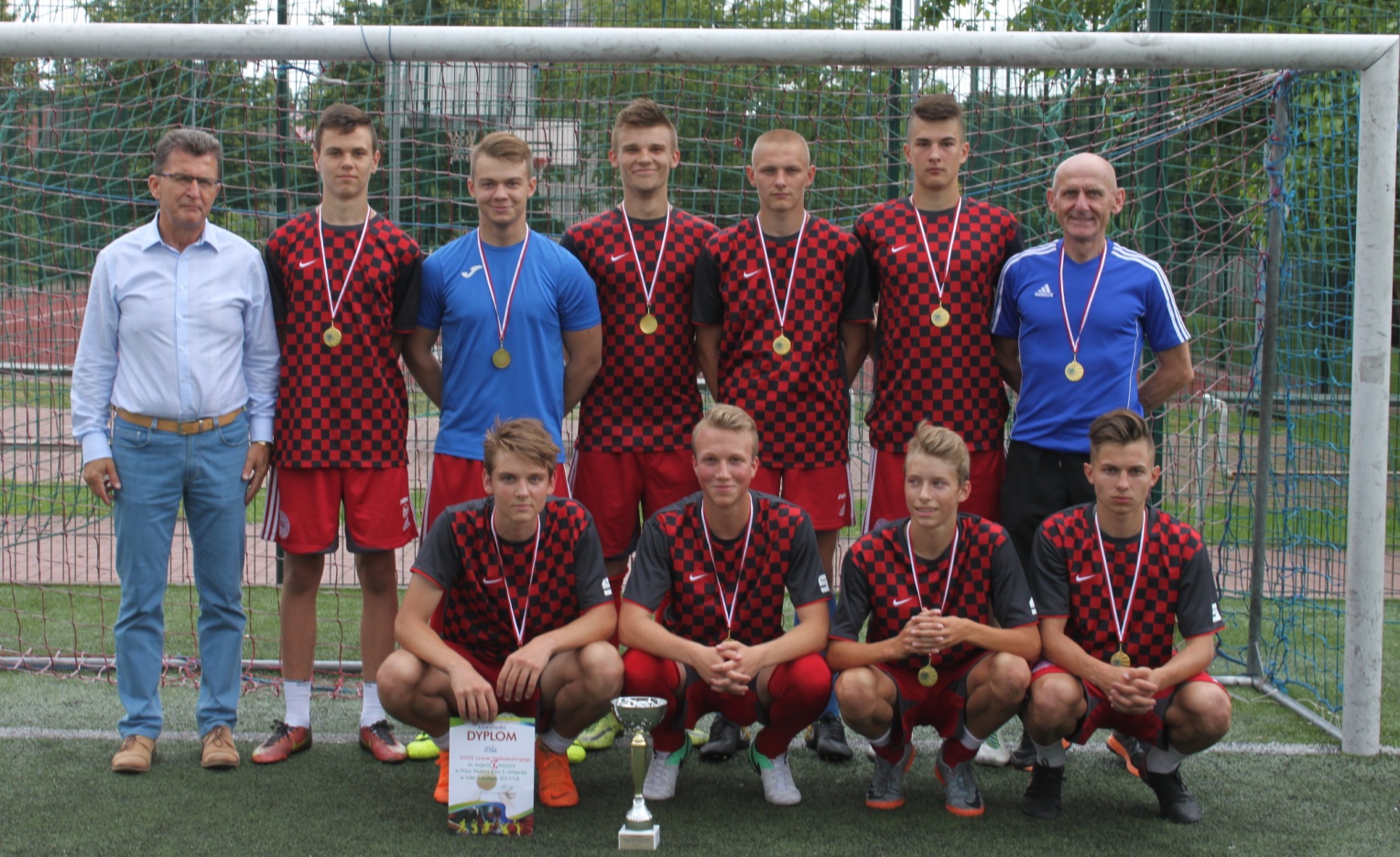 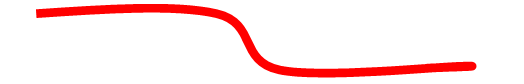 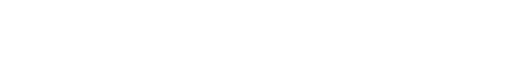 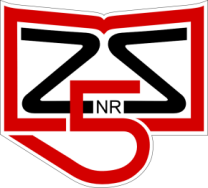 TRENER: R. RECZKA
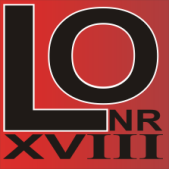 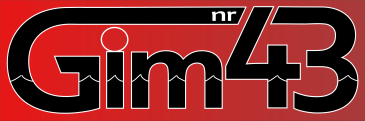 SZKOLNY KONKURS HISTORYCZNY "WYBICKI I JEGO CZASY"
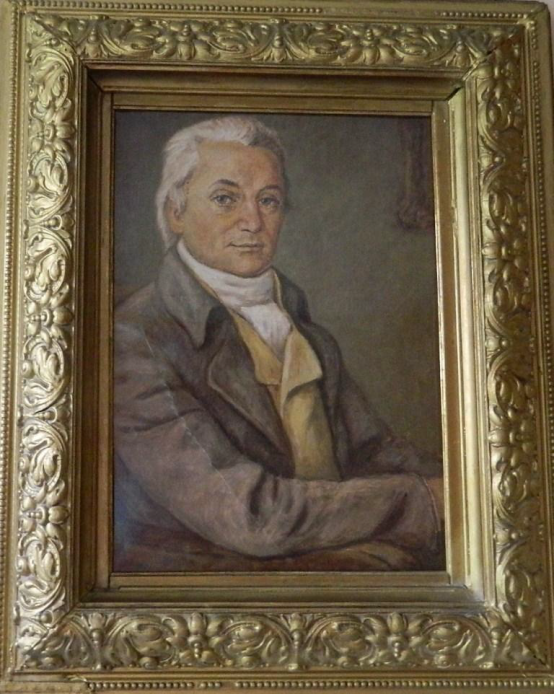 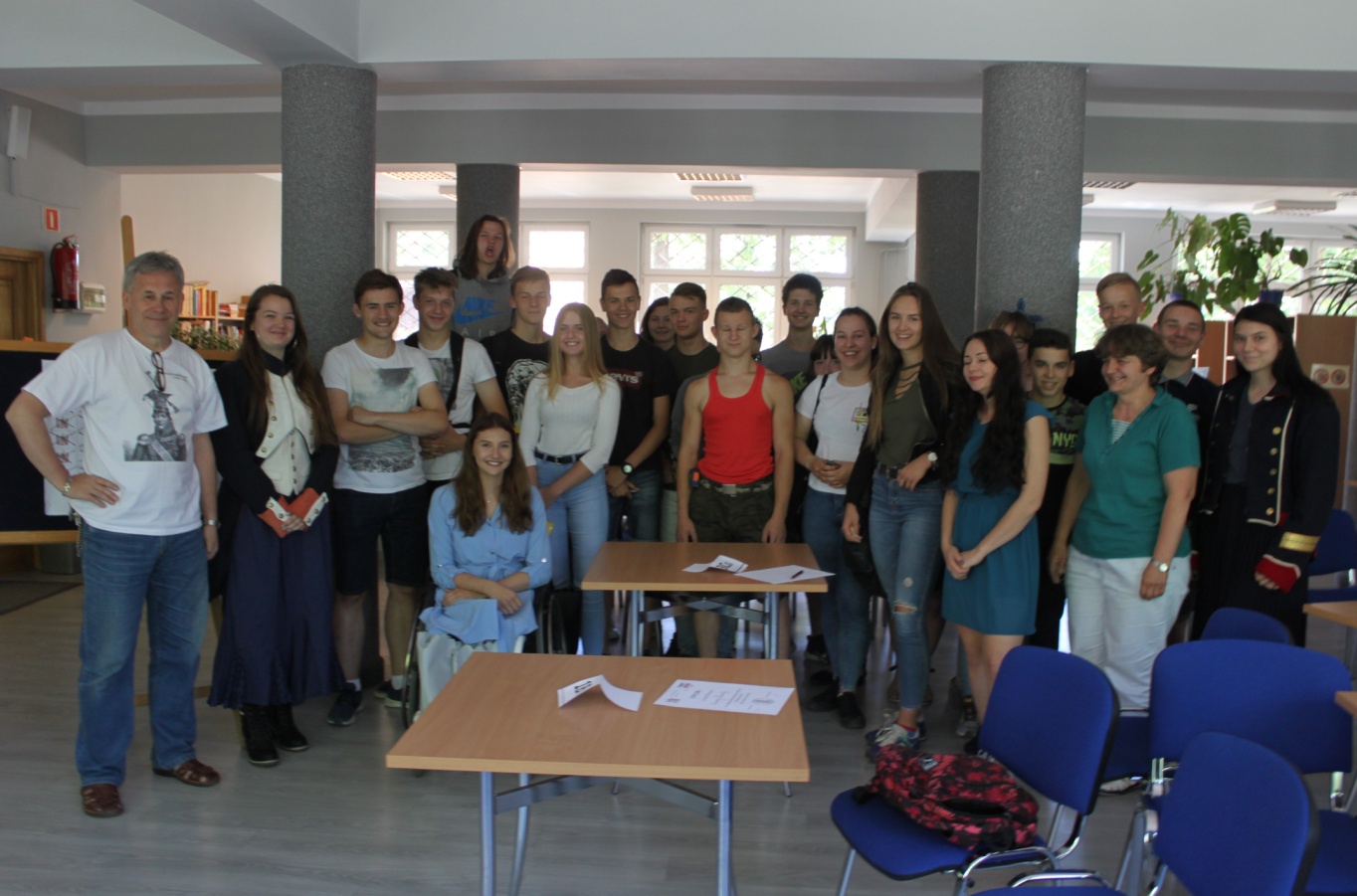 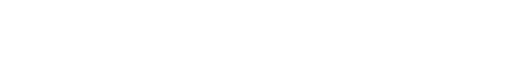 Przygotowały: C. Jankowski,         K. Zajączkowska
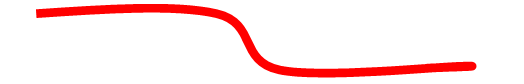 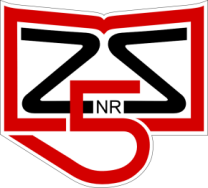 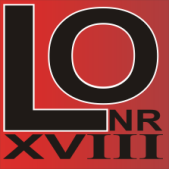 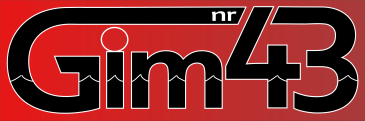 Tu  mój dom, moja szkoła, moja uczelnia …
        II Międzyszkolne Forum Samorządowe
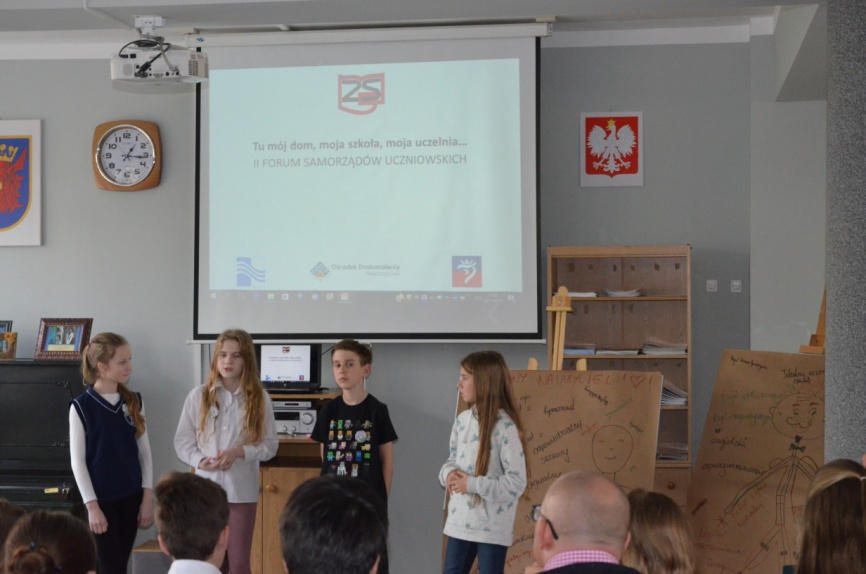 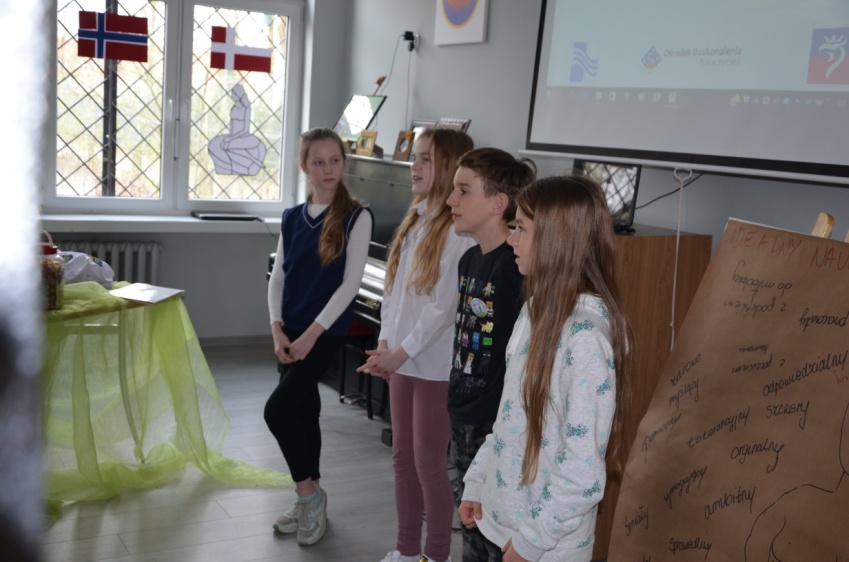 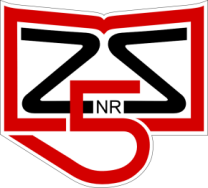 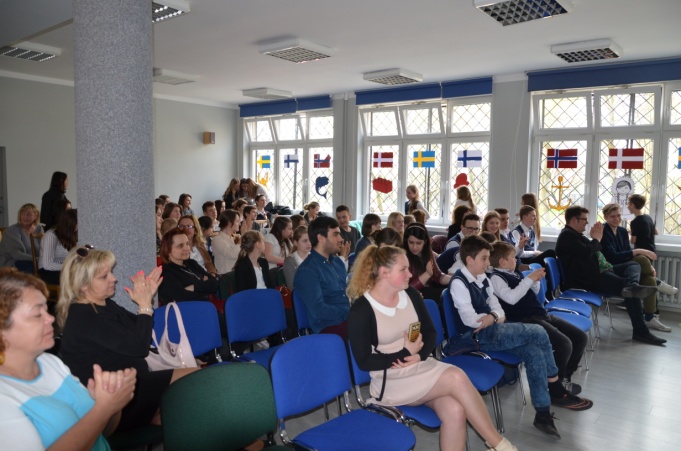 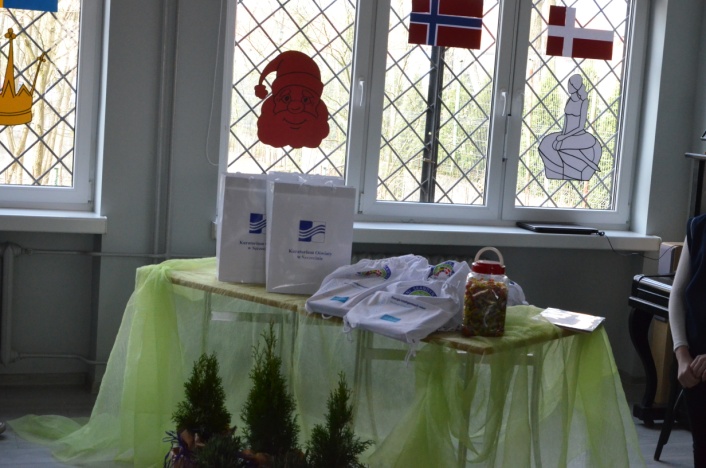 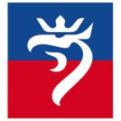 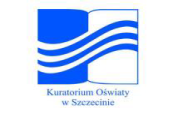 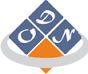 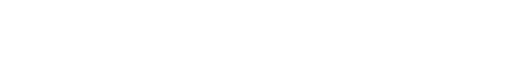 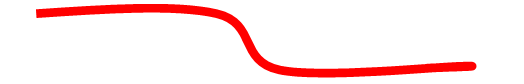 ORGANIZATOR : D. LEWARTOWSKA
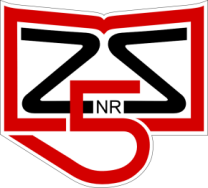 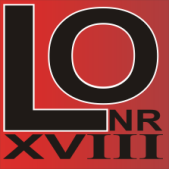 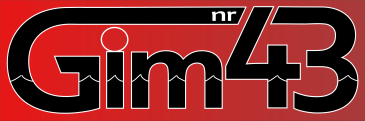 DZIEŃ  SPORTU SZKOLNEGO
i promocji zdrowia
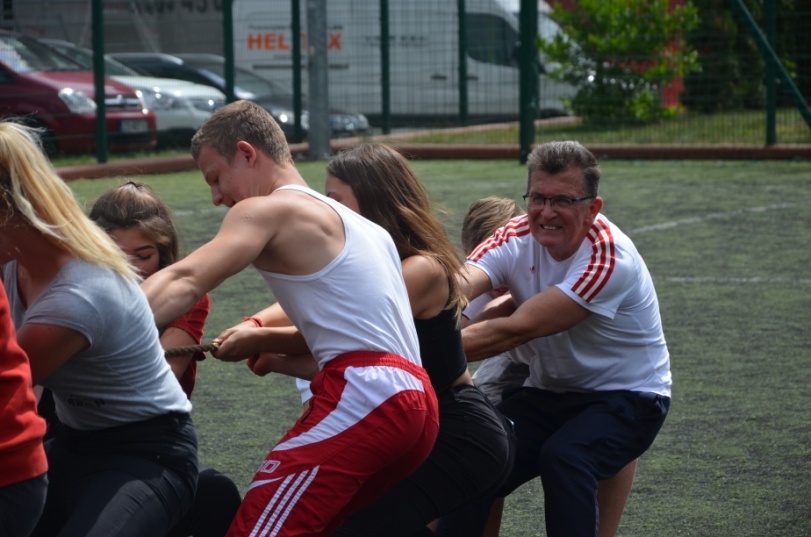 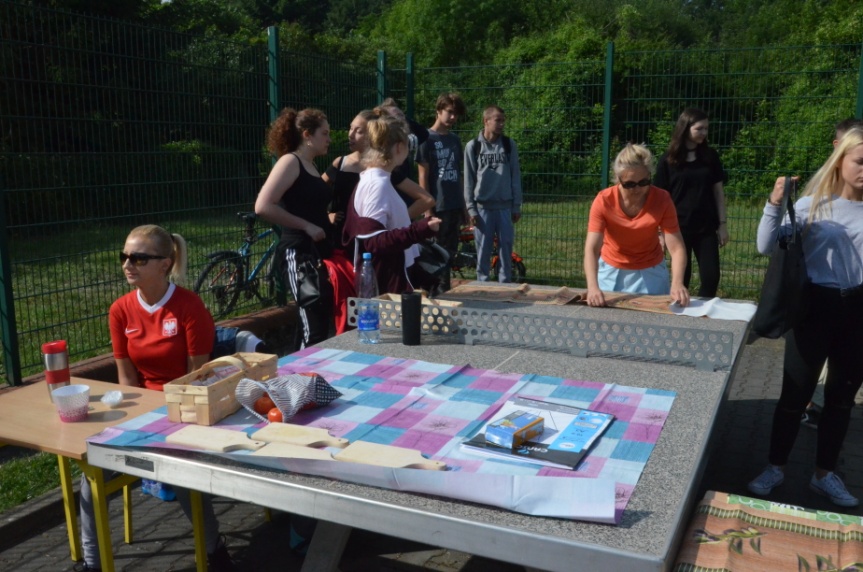 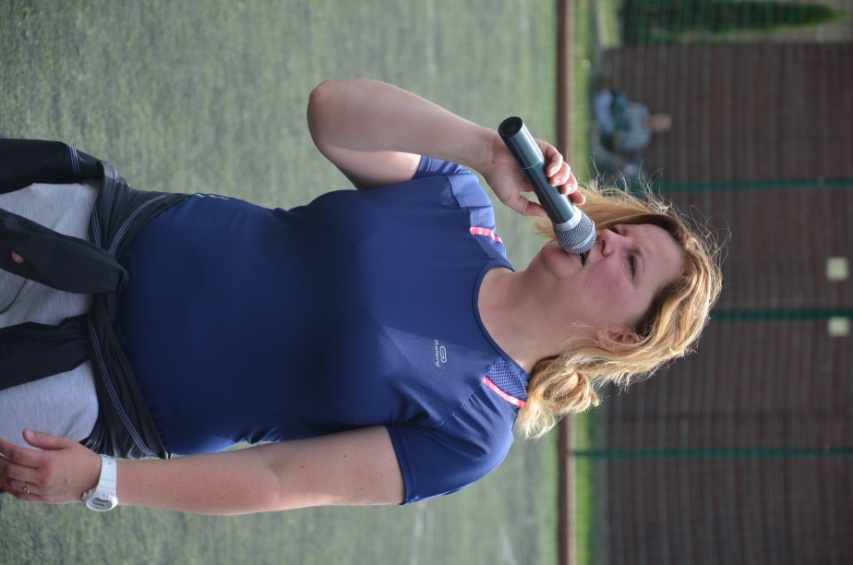 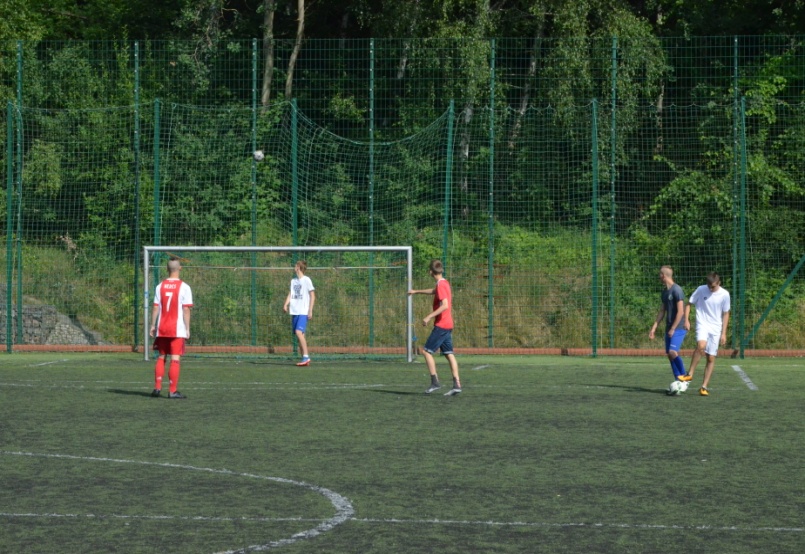 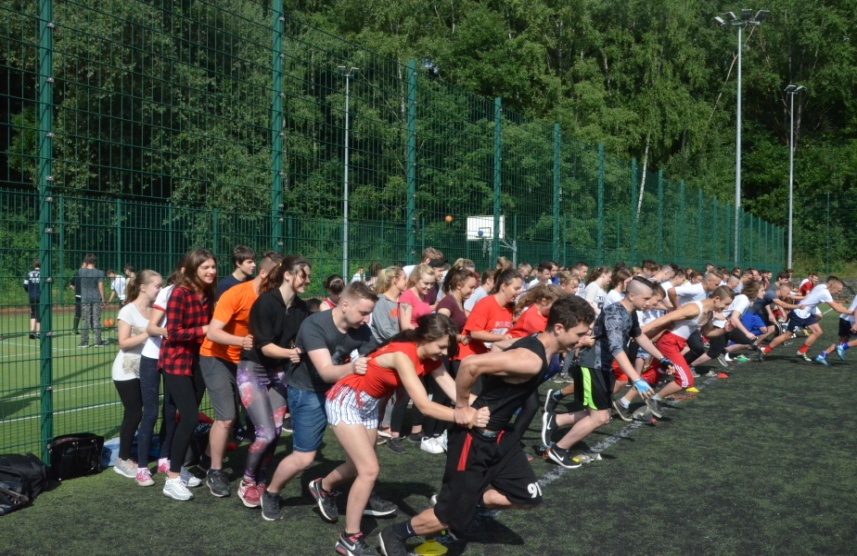 NAUCZYCIELE  W-F , E. Wardzińska, K. Różycka - Kasztelan
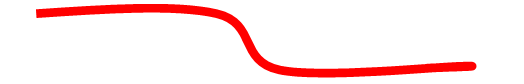 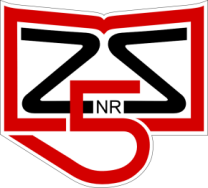 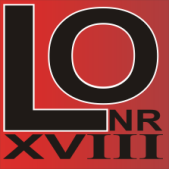 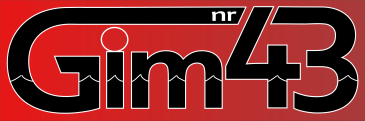 DZIEŃ  TEATRU
"Kawiarenka Poetycka"
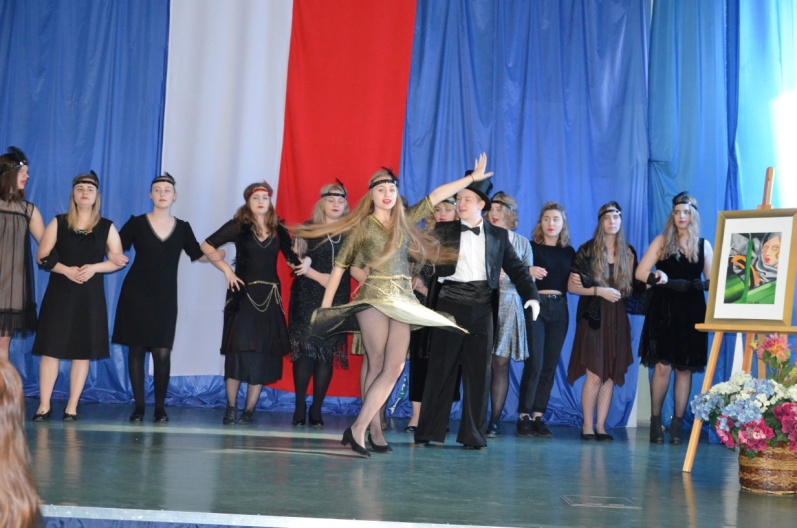 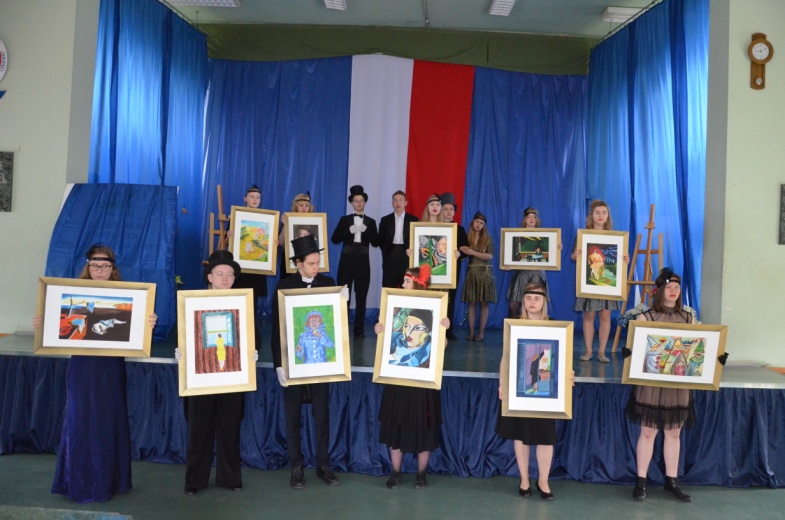 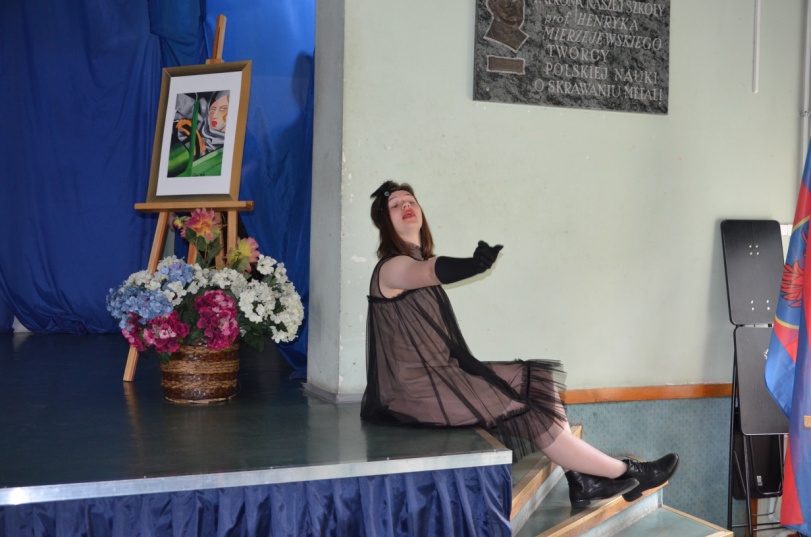 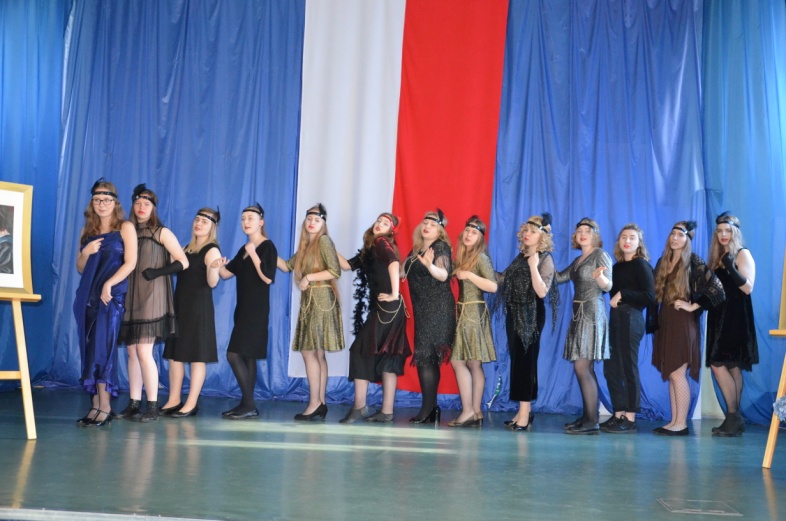 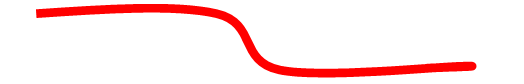 Przygotowała:
Anna Pawłowska
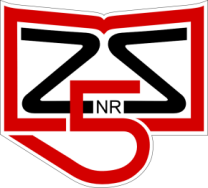 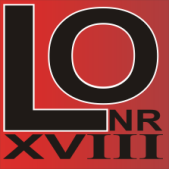 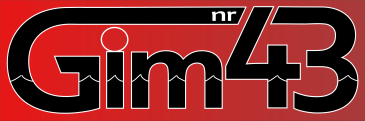 WYCIECZKA   DO  LIZBONY
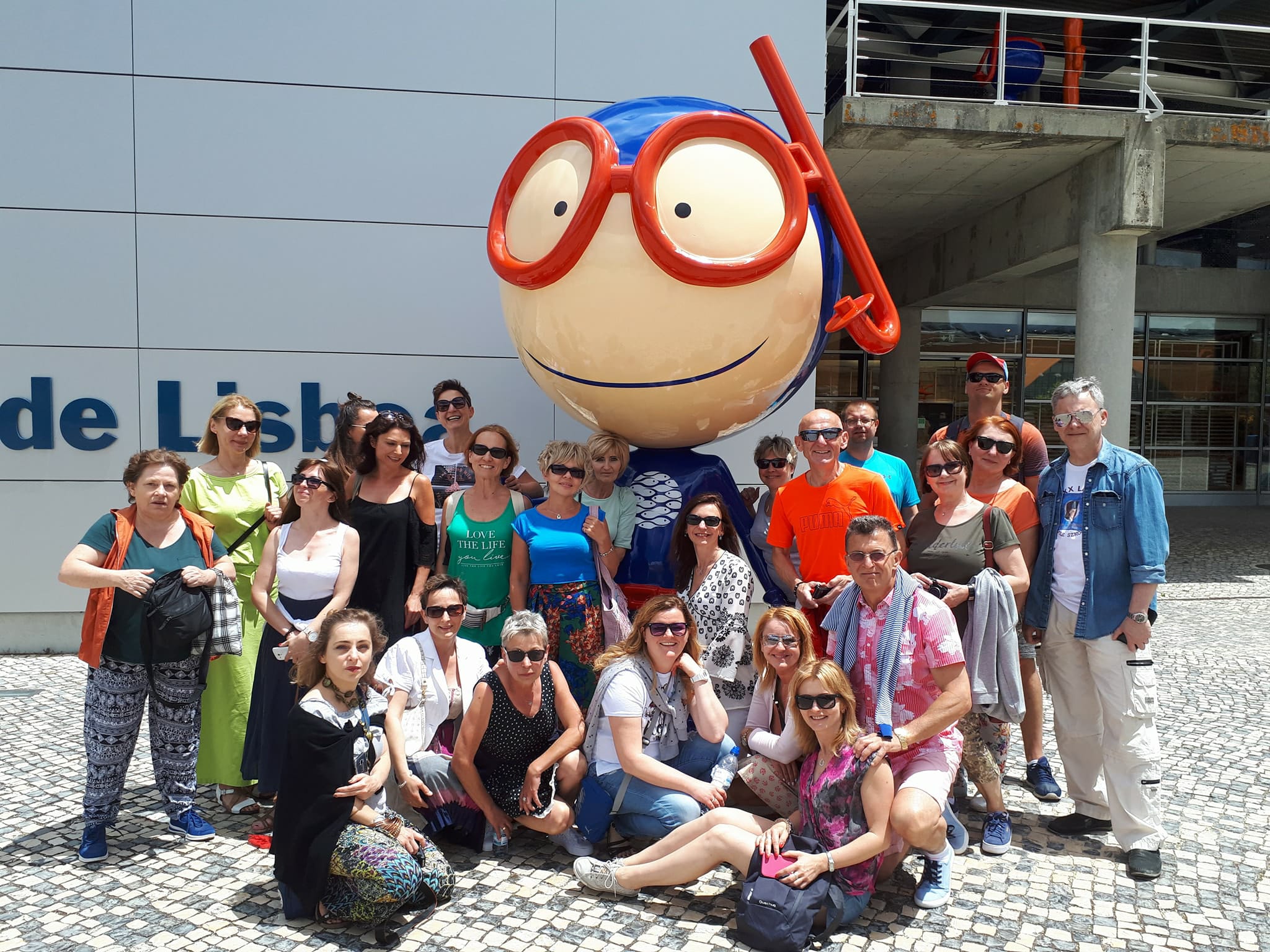 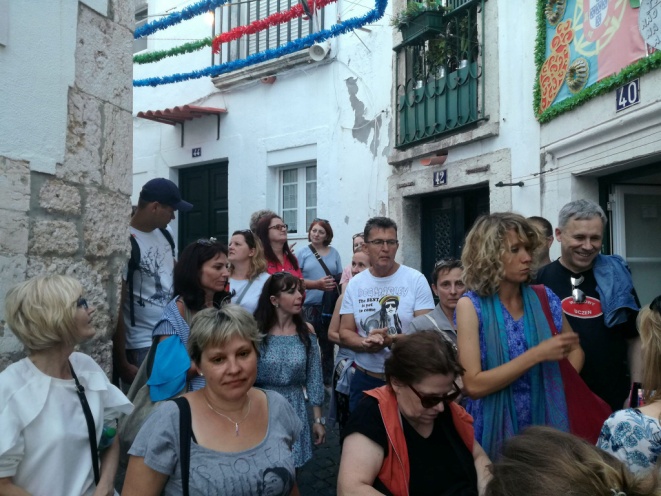 Przygotowała:
Czajkowska  Travel
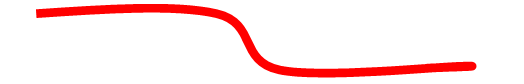 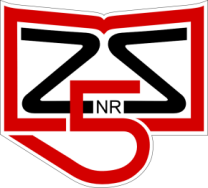 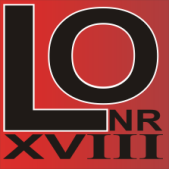 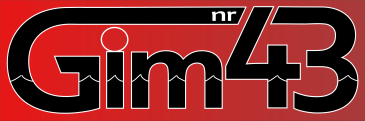 KLASYFIKACJA GENERALNA
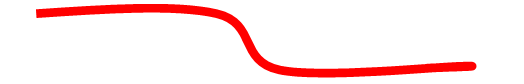 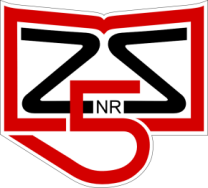 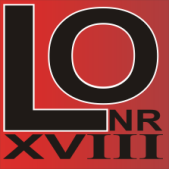 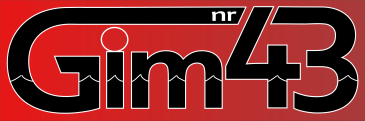 KLASYFIKACJA GENERALNA
WSPÓŁZAWODNICTWO SPORTOWE GIMNAZJÓW ŁĄCZNIE 2016/2017
                                   GIMNAZJA +  KLASY VII SP
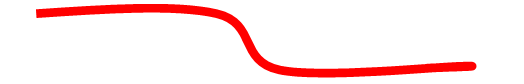 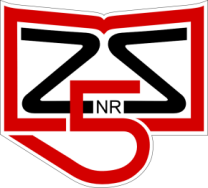 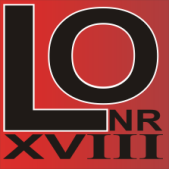 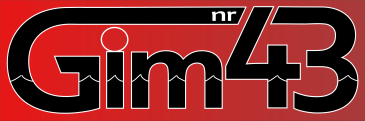